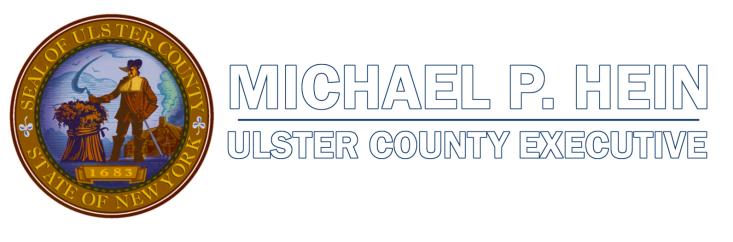 Ashokan Rail Trail
Phase 2: Trail And Butternut Bridge Construction
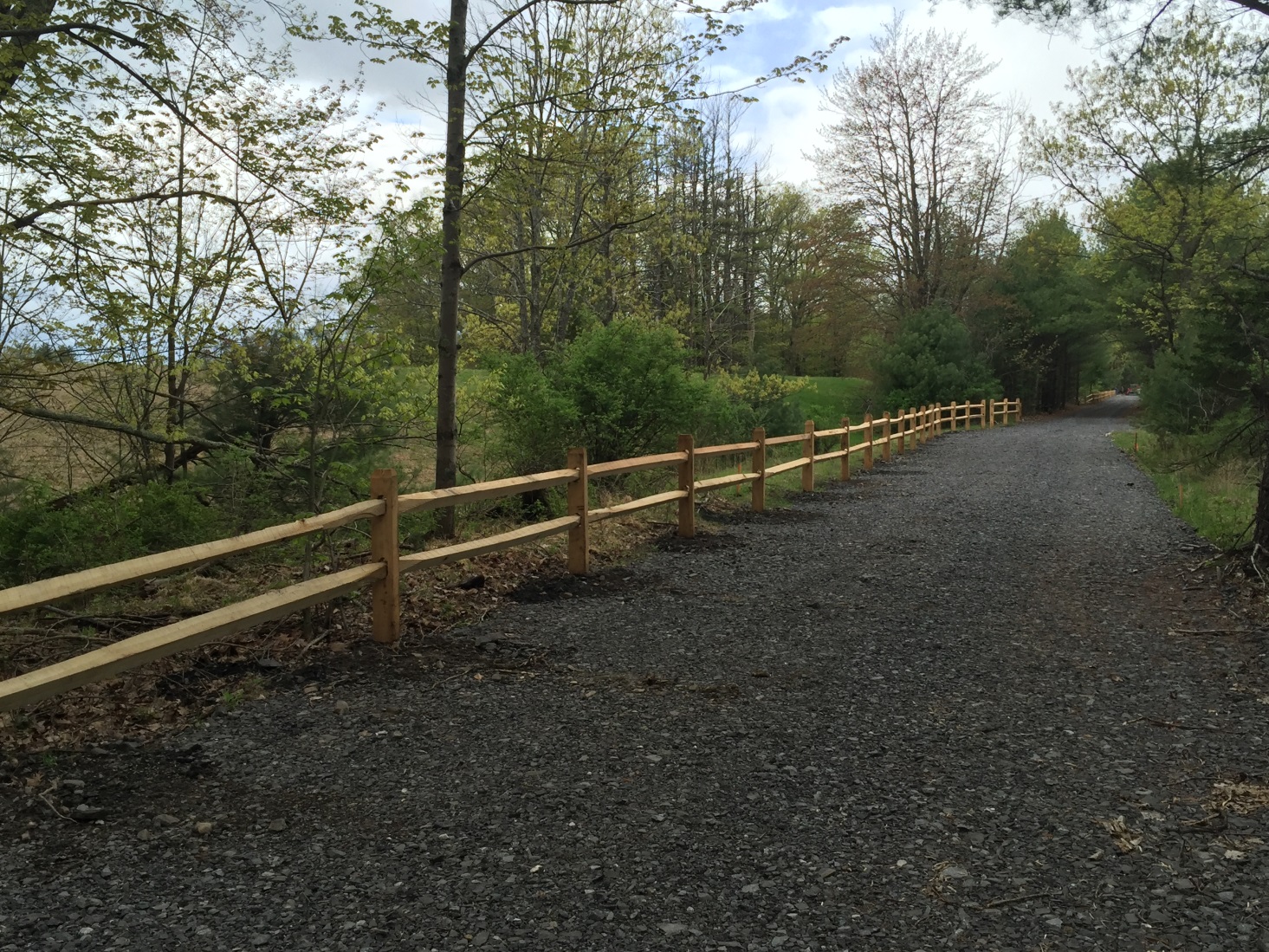 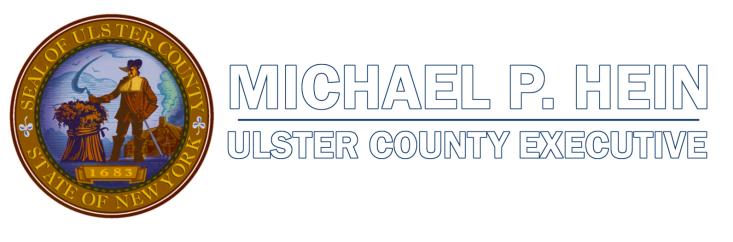 Ashokan Rail Trail
Phase 2: Trail And Butternut Bridge Construction
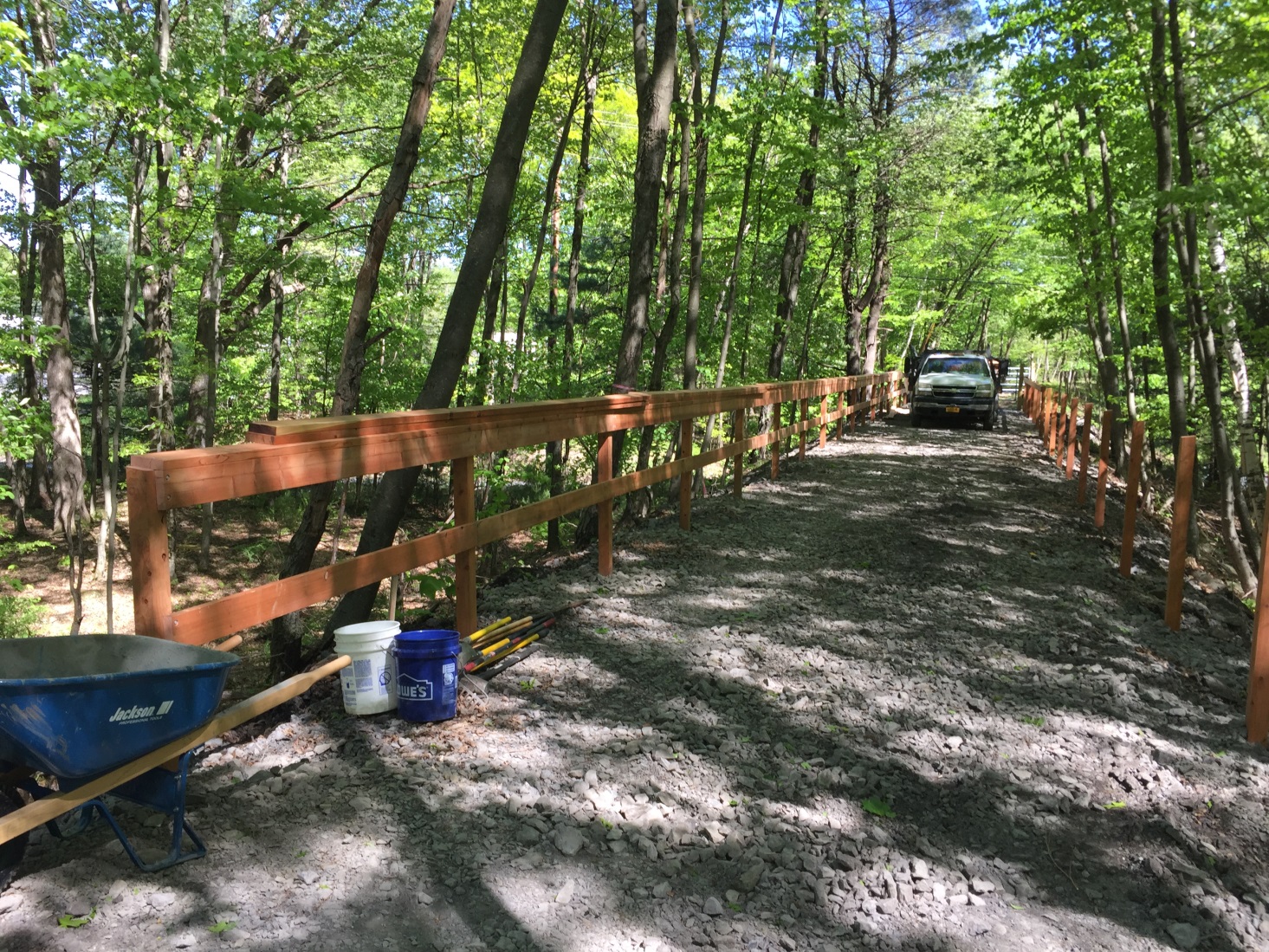 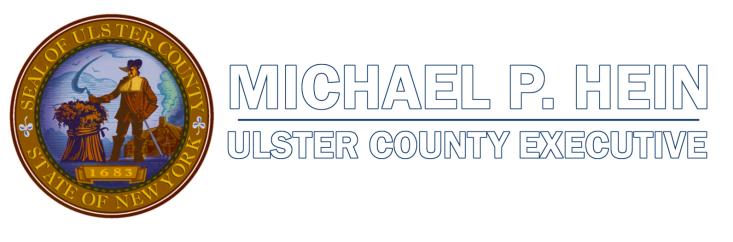 Ashokan Rail Trail
Phase 2: Trail And Butternut Bridge Construction
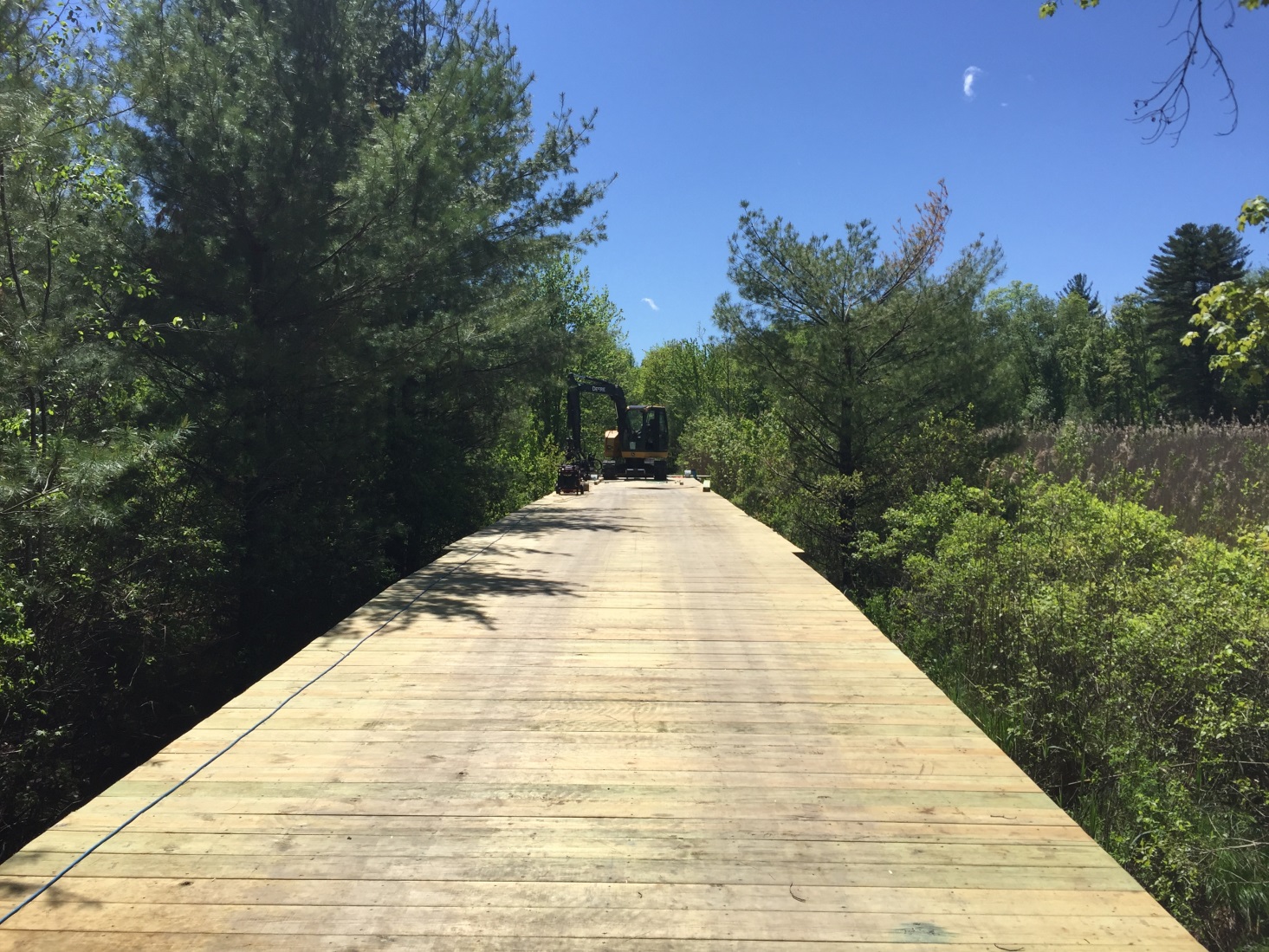 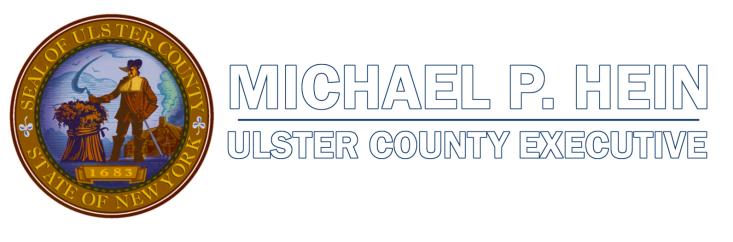 Ashokan Rail Trail
Phase 2: Trail And Butternut Bridge Construction
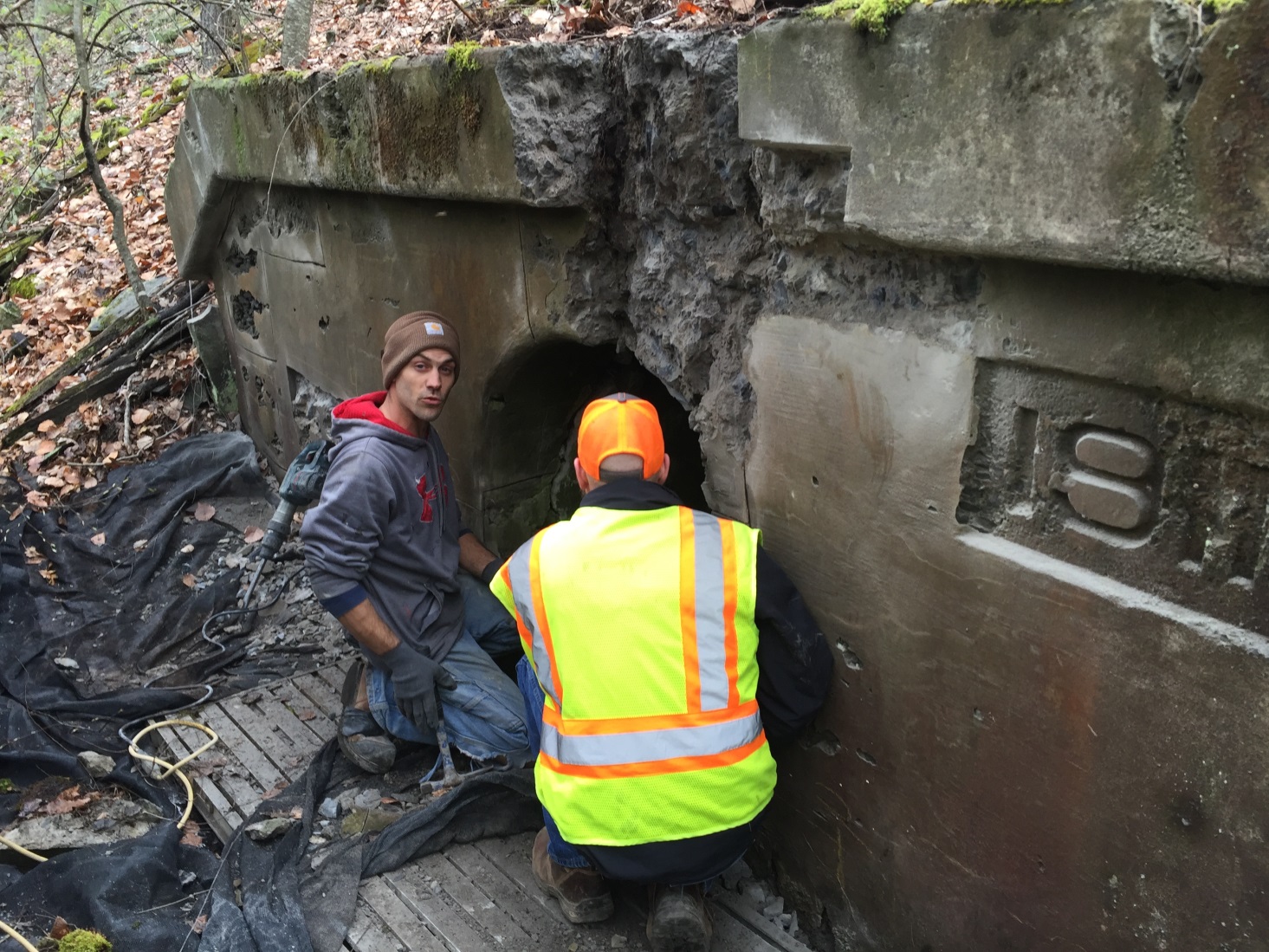 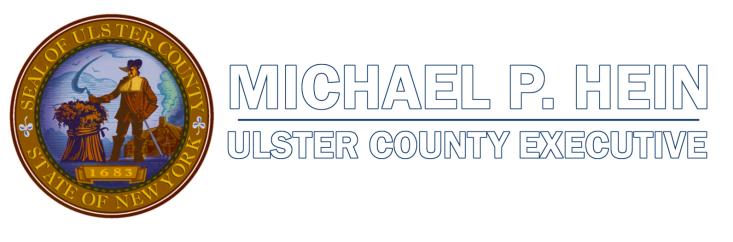 Ashokan Rail Trail
Phase 2: Trail And Butternut Bridge Construction
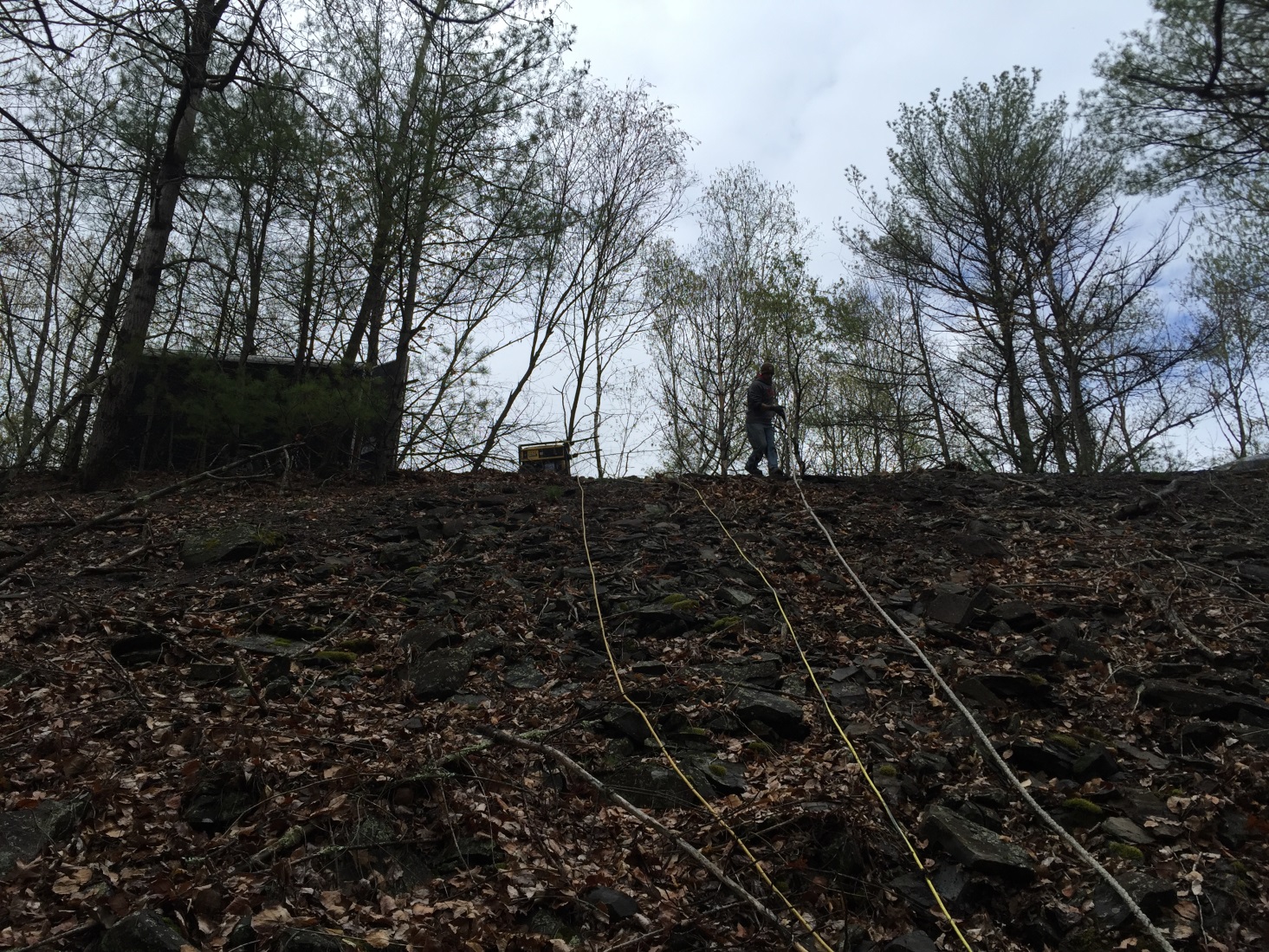 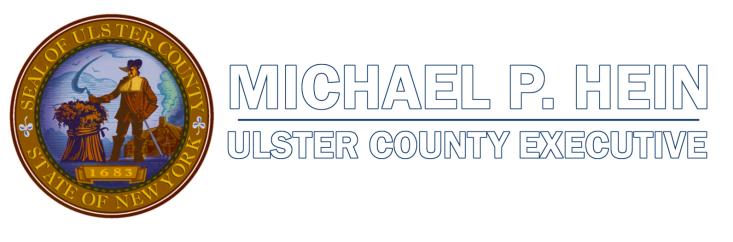 Ashokan Rail Trail
Phase 2: Trail And Butternut Bridge Construction
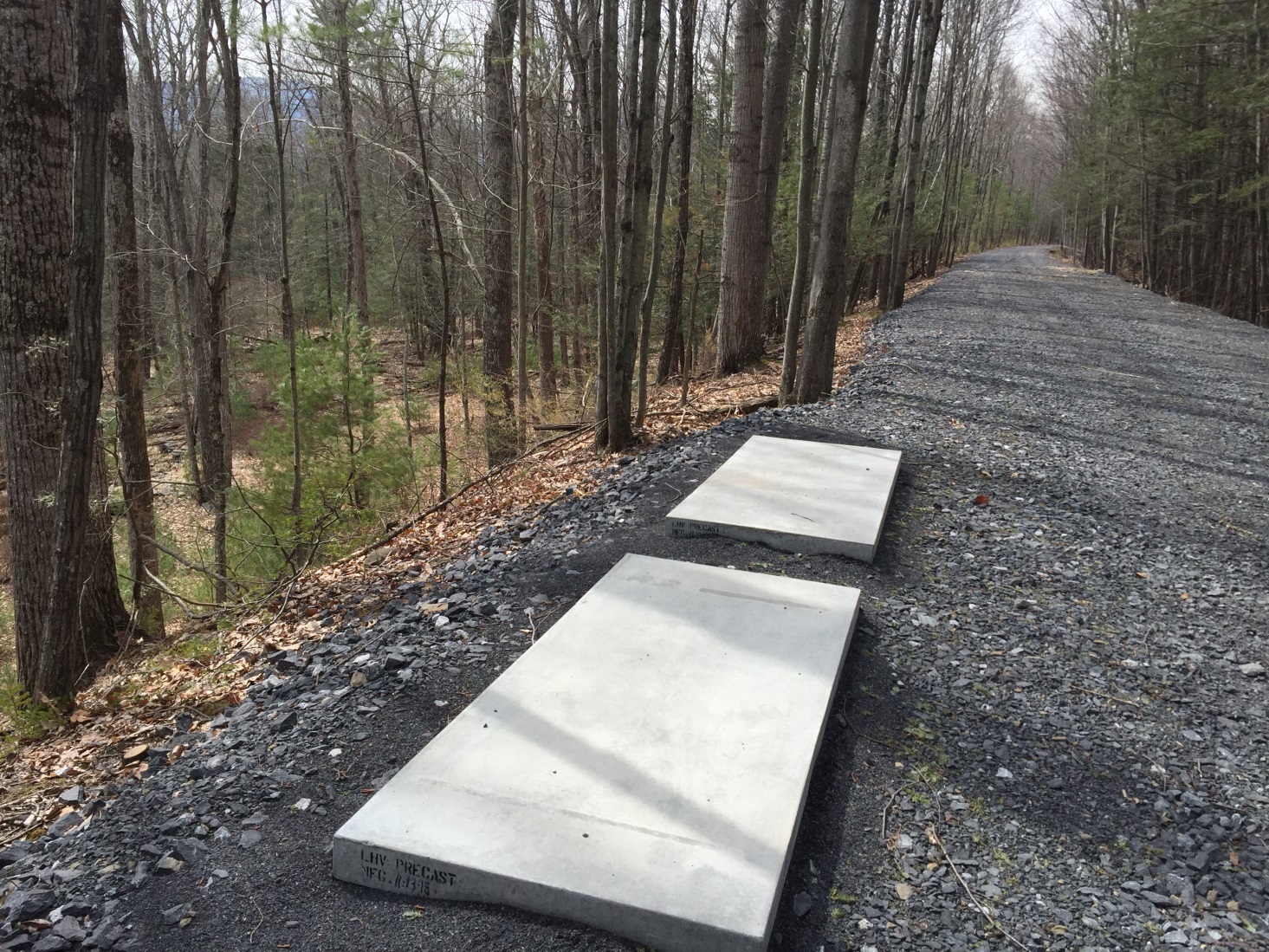 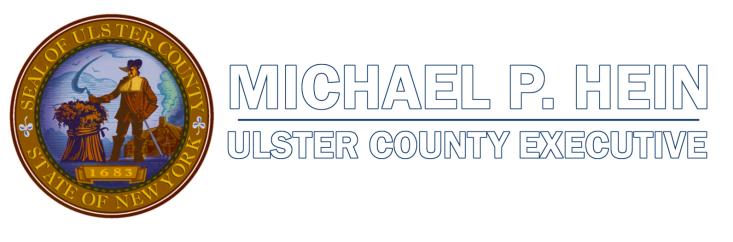 Ashokan Rail Trail
Phase 2: Trail And Butternut Bridge Construction
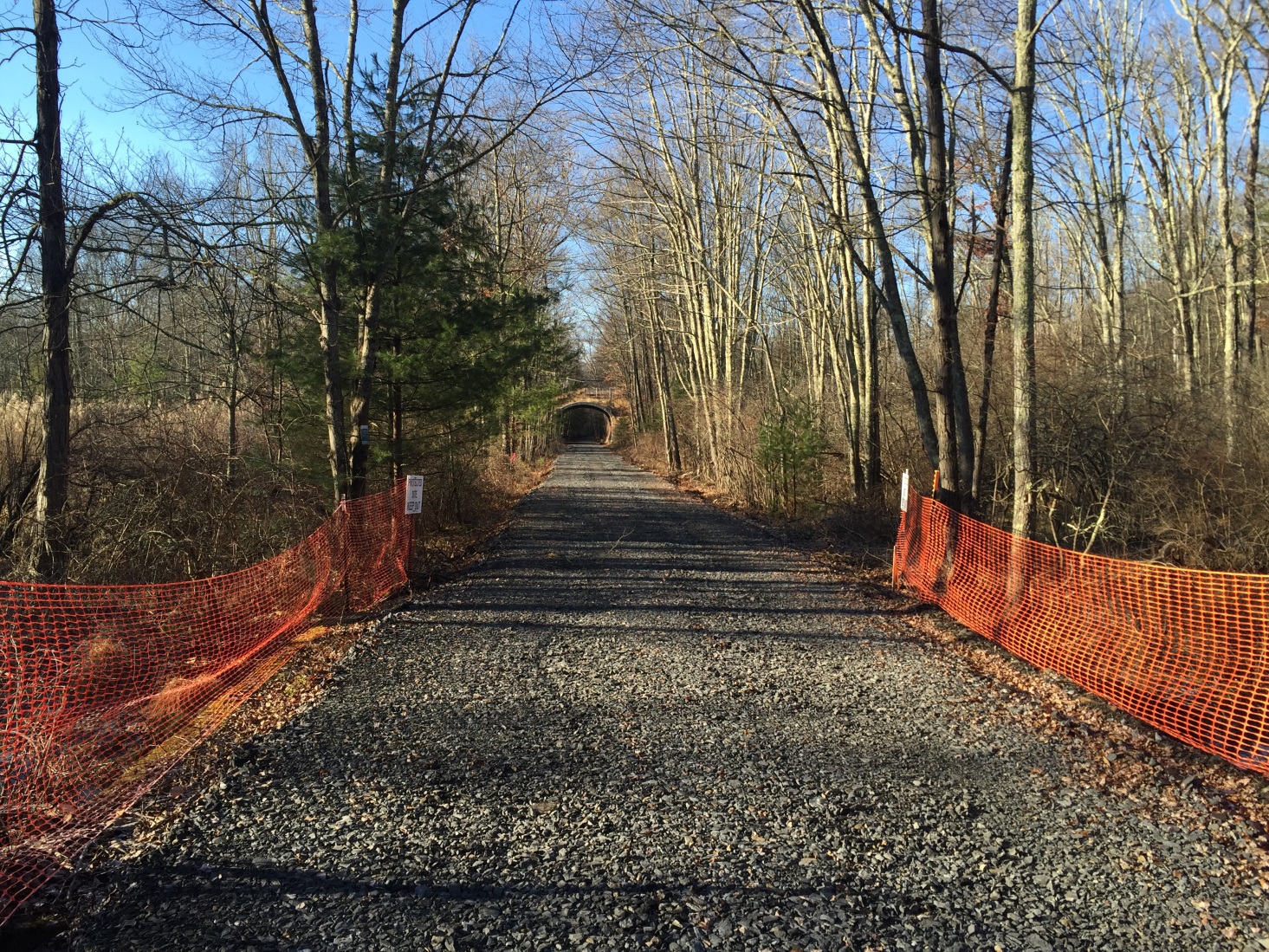 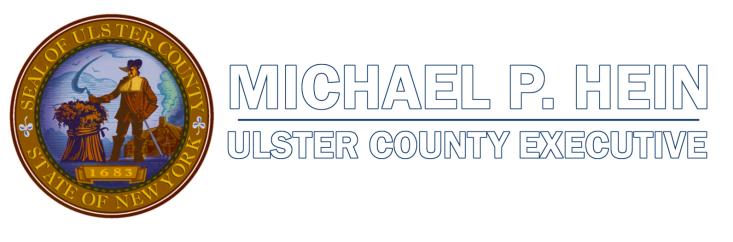 Ashokan Rail Trail
Phase 2: Trail And Butternut Bridge Construction
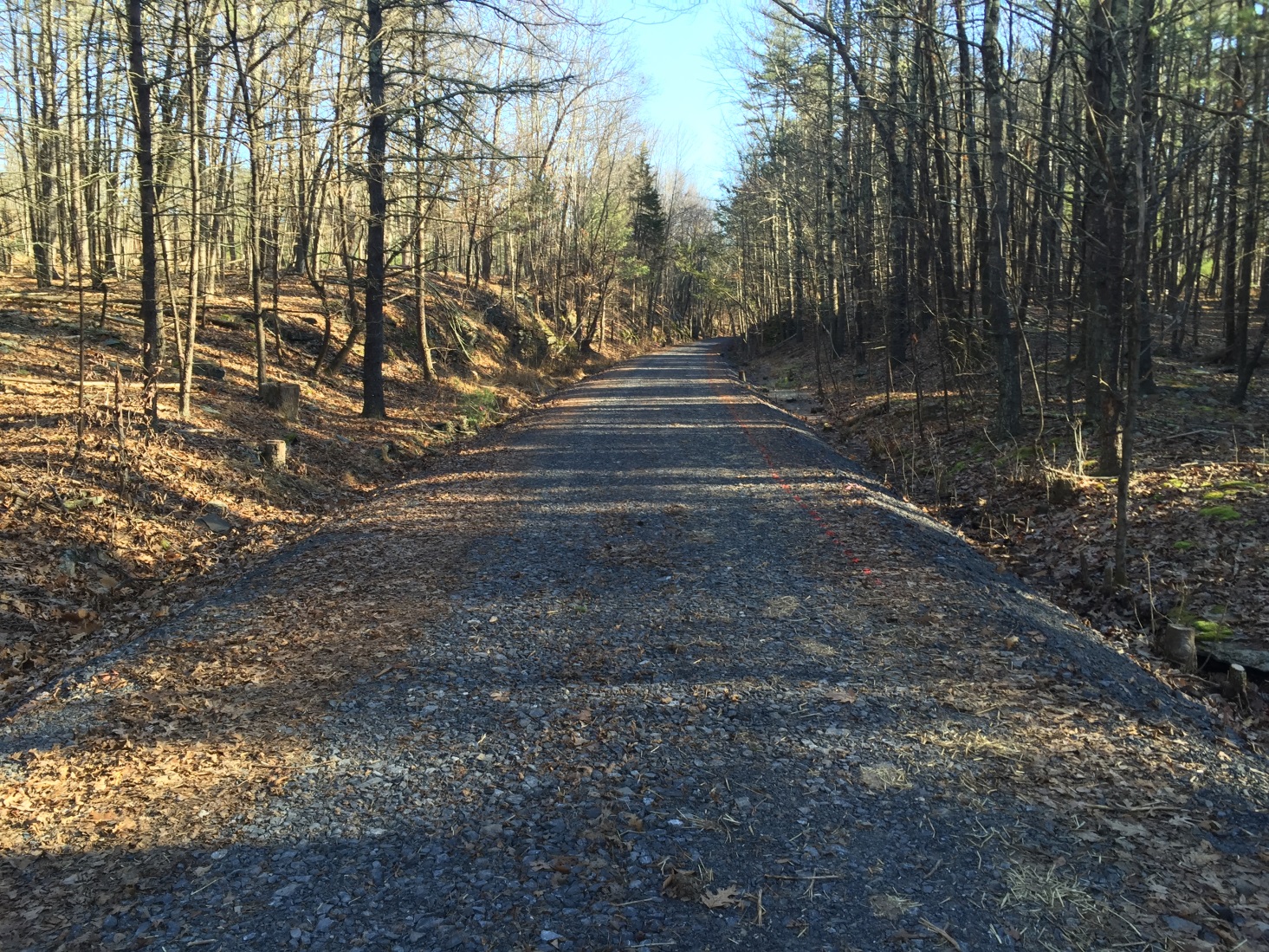 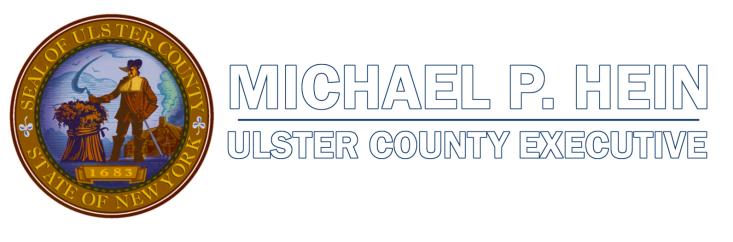 Ashokan Rail Trail
Phase 2: Trail And Butternut Bridge Construction
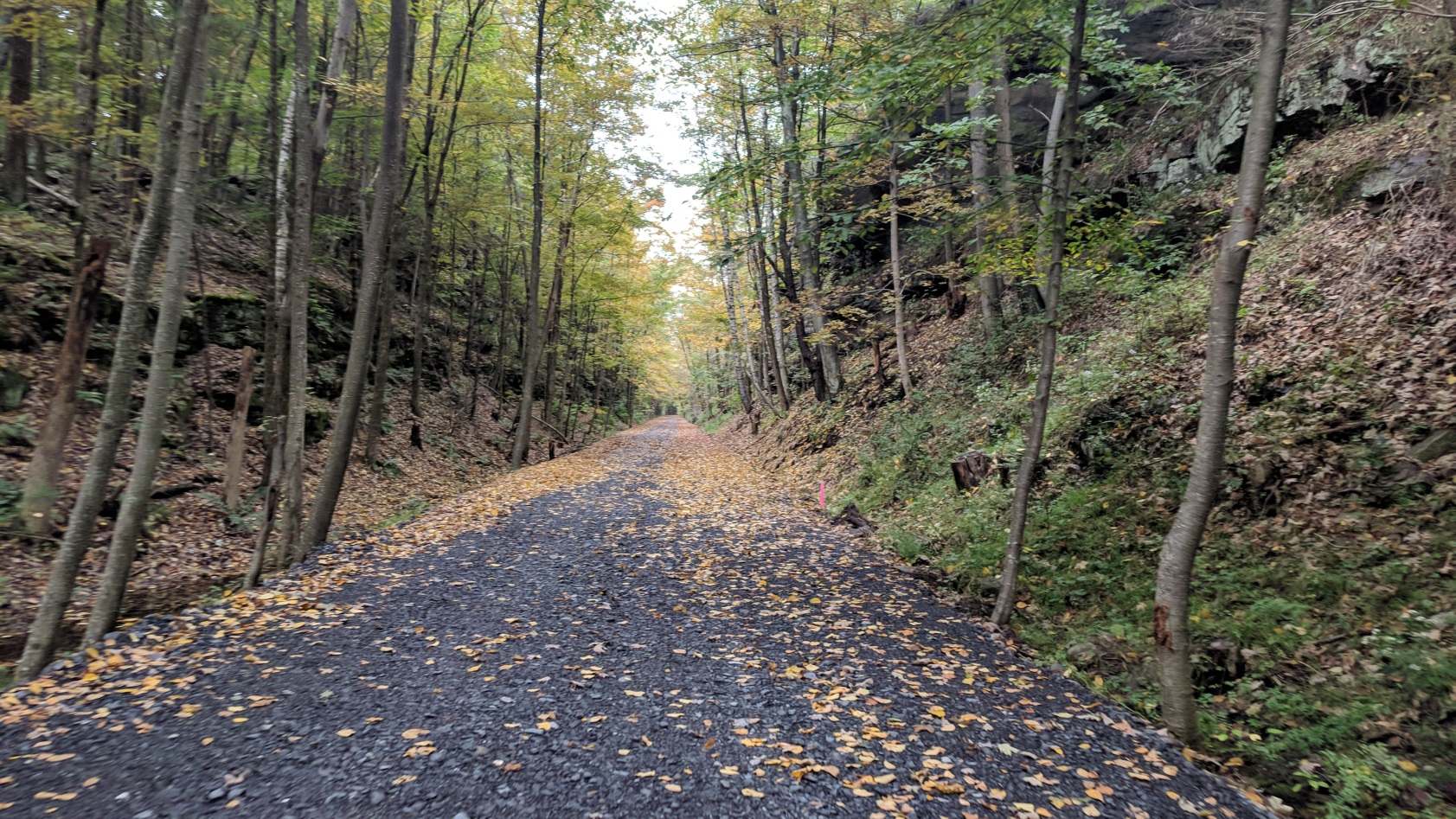 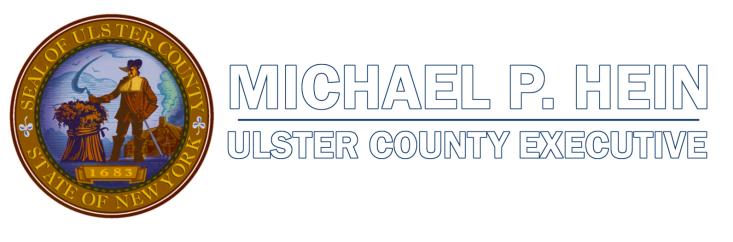 Ashokan Rail Trail
Phase 2: Trail And Butternut Bridge Construction
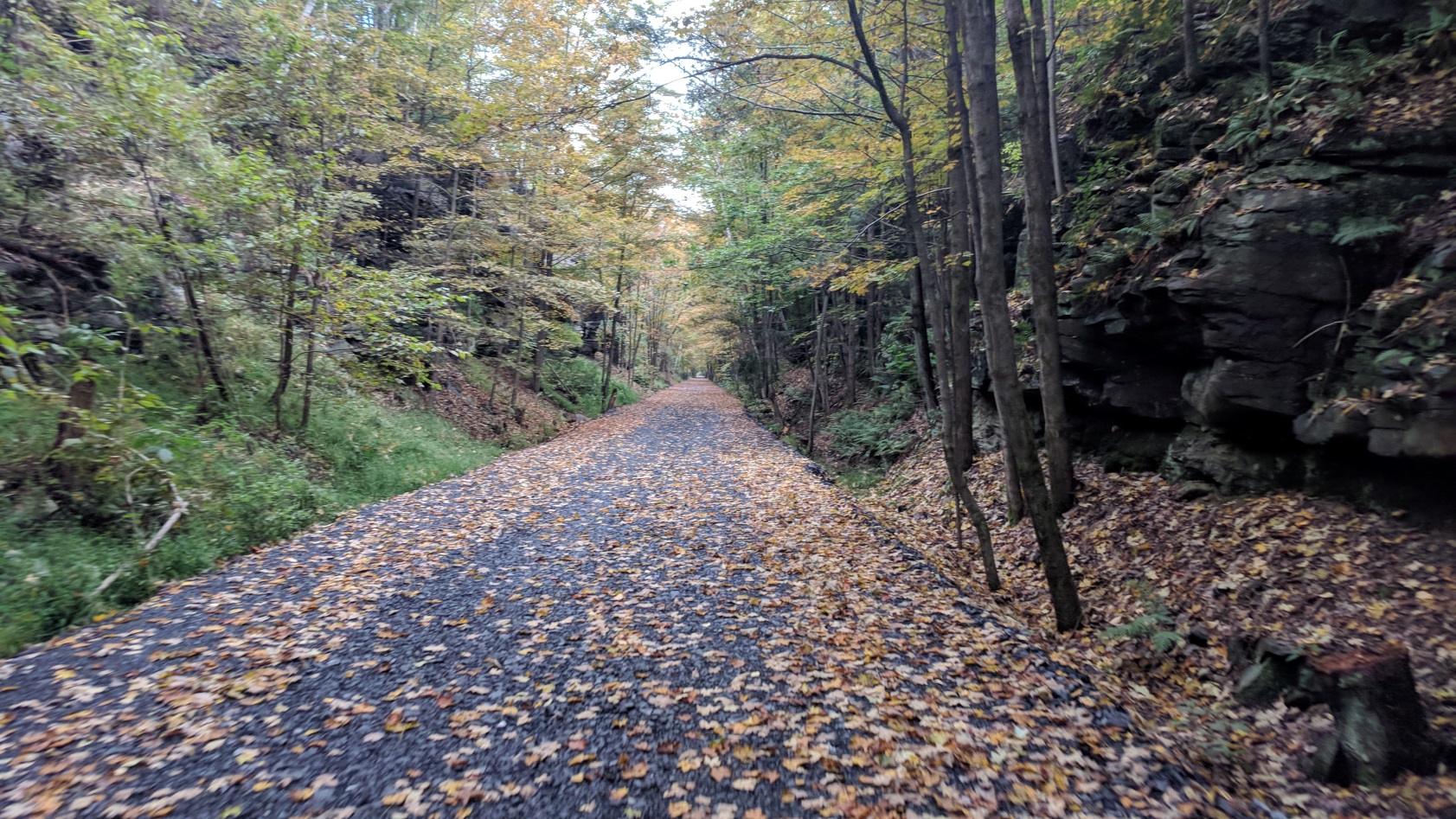 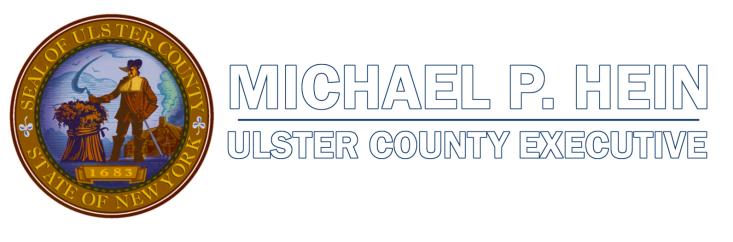 Ashokan Rail Trail
Phase 2: Trail And Butternut Bridge Construction
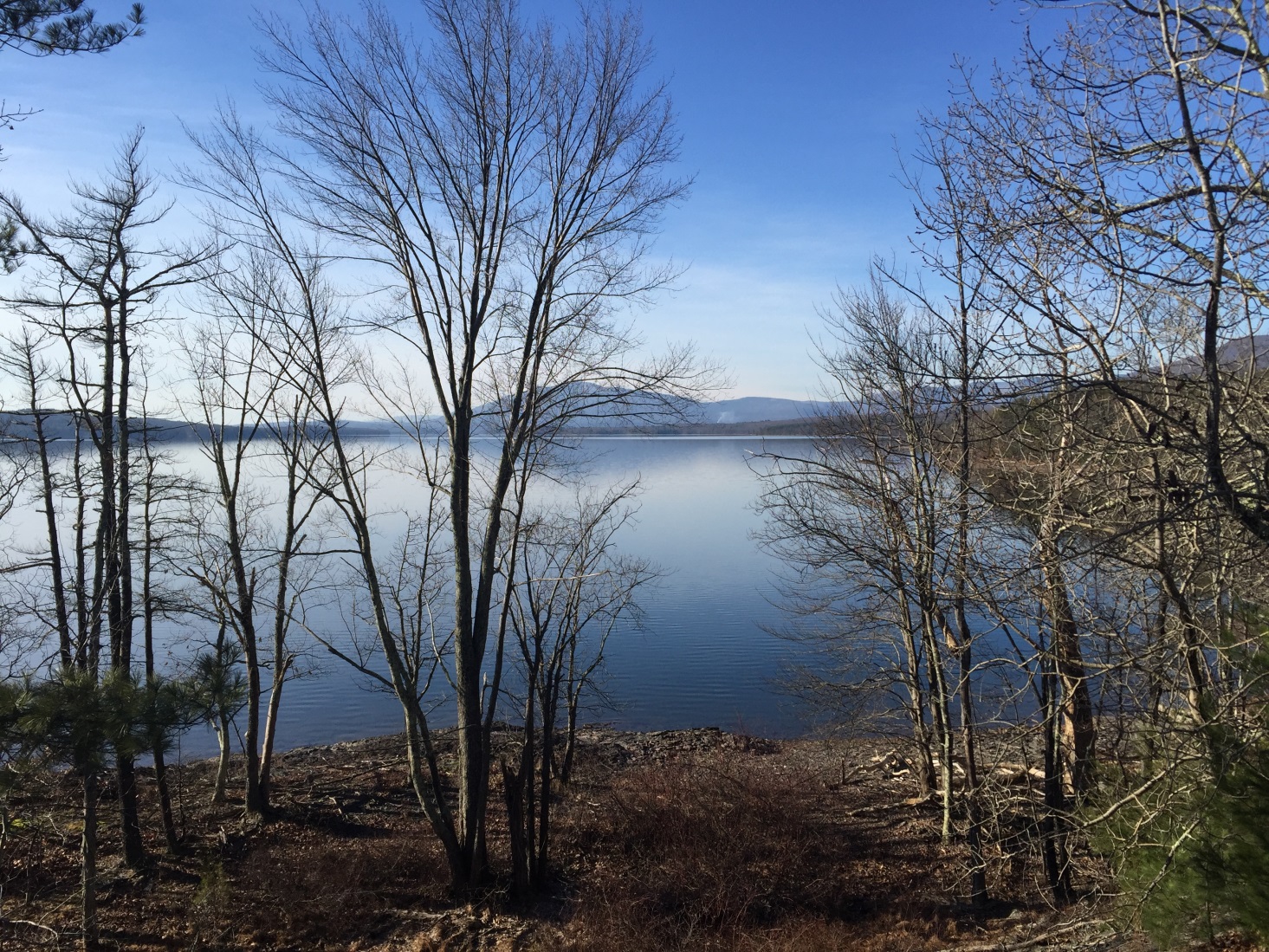 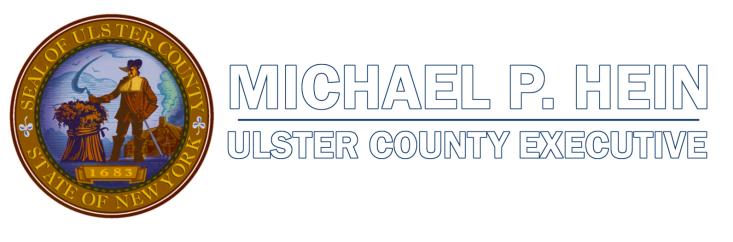 Ashokan Rail Trail
Phase 3: Boiceville Bridge Project
Construction of new 360-ft. bridge over                      the Esopus Creek in Boiceville

Includes removal of destroyed former              Boiceville Trestle from Esopus Creek

Construction began April 1, 2019

Anticipated completion in November 2019

Public Opening in December 2019/ Jan. 2020
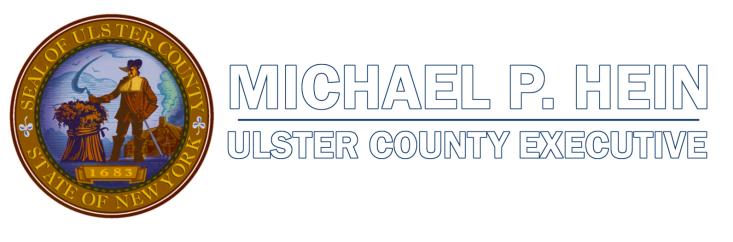 Ashokan Rail Trail
Phase 3: Boiceville Bridge Project
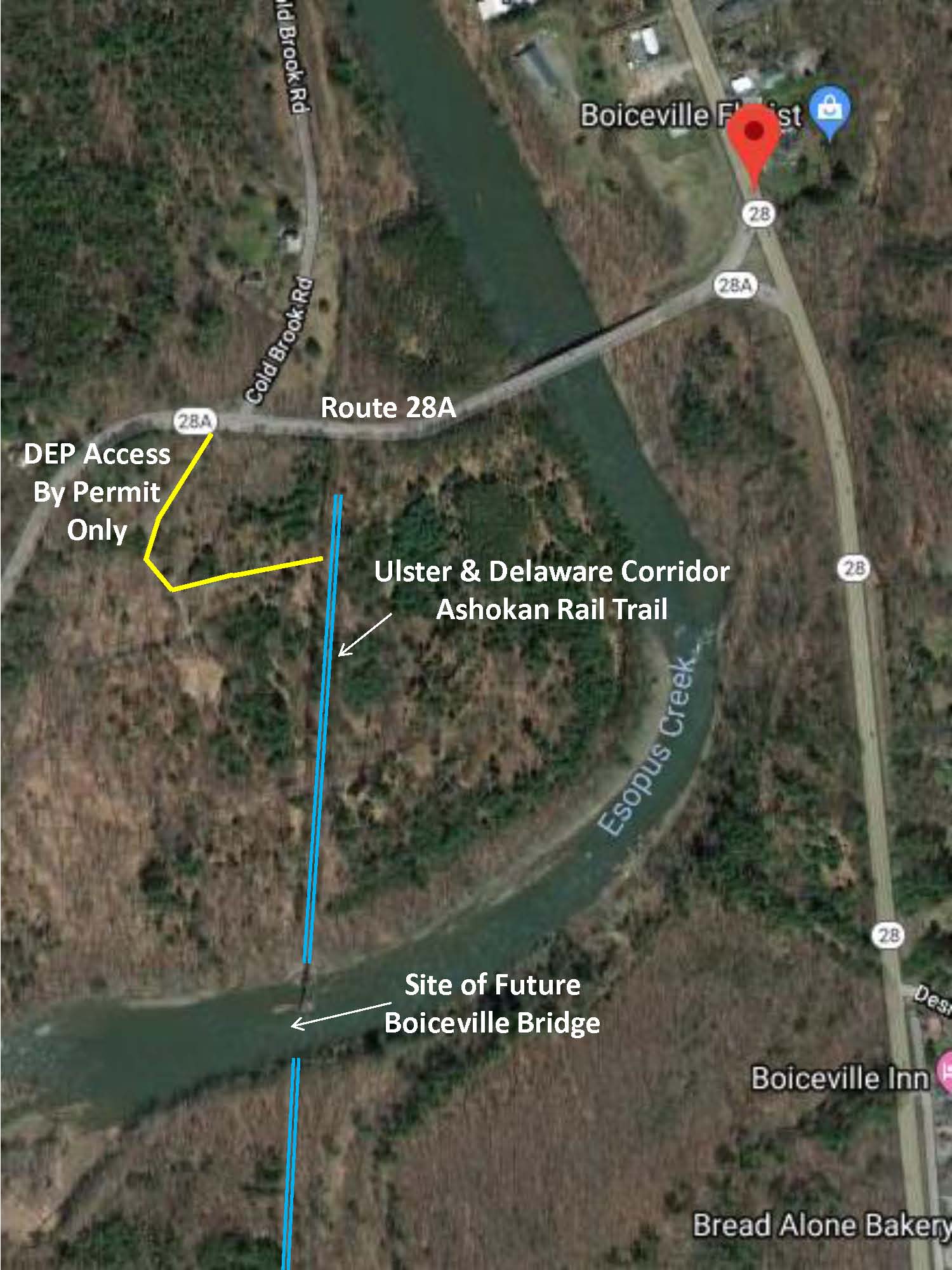 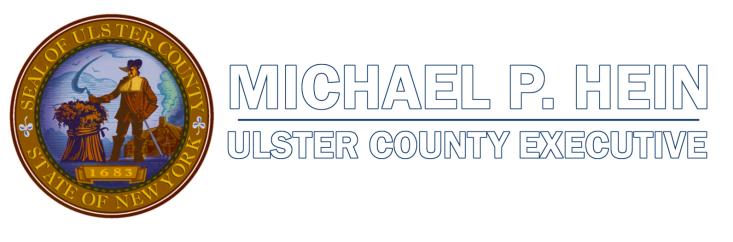 Ashokan Rail Trail
Phase 3: Boiceville Bridge Project
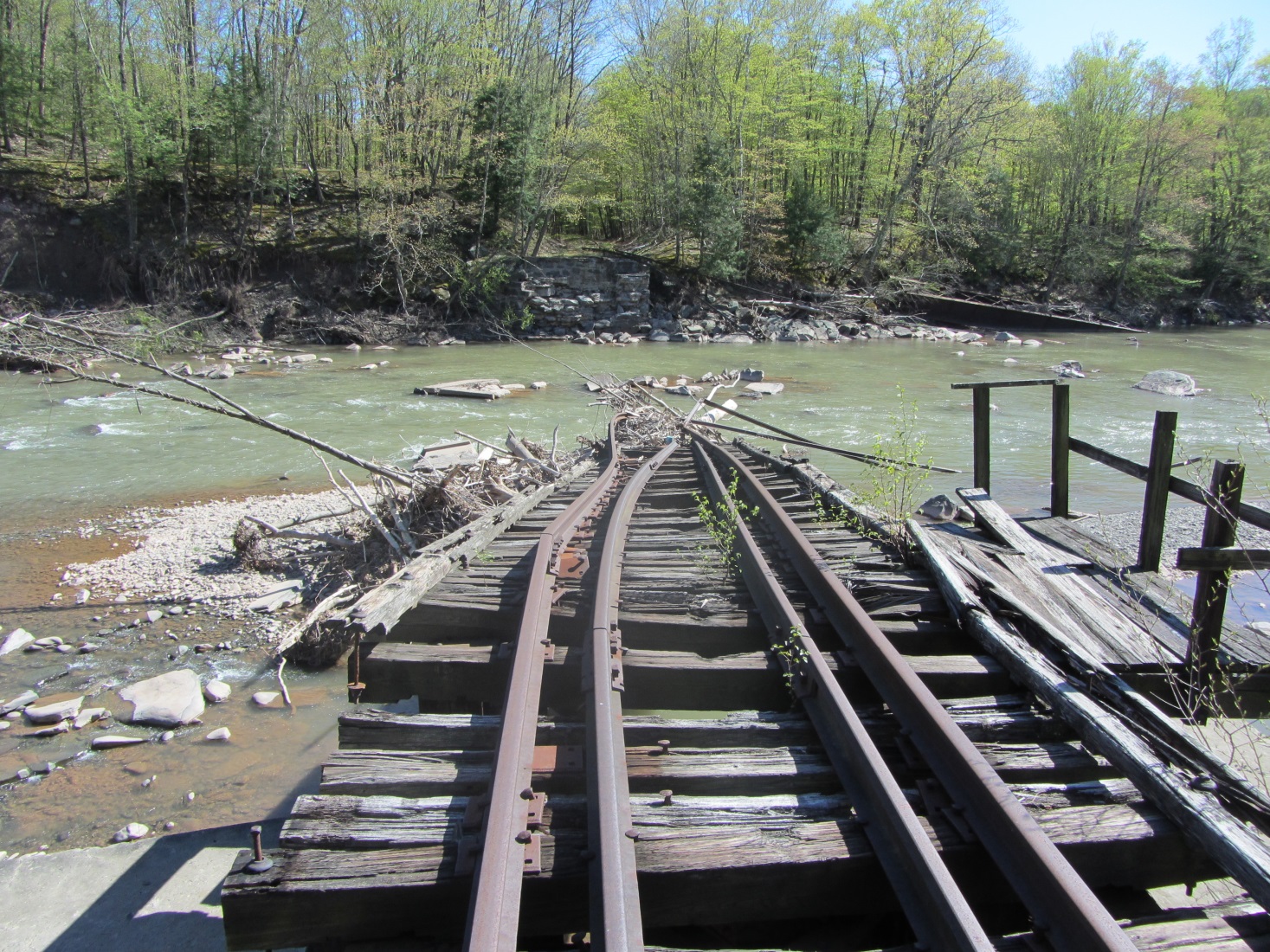 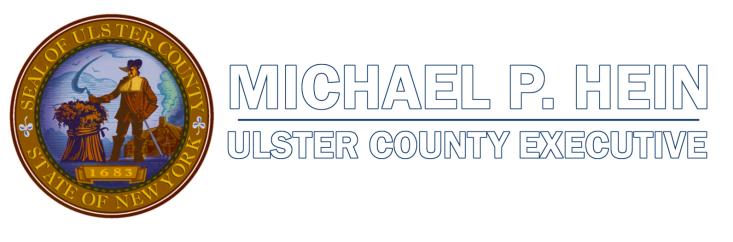 Ashokan Rail Trail
Phase 3: Boiceville Bridge Project
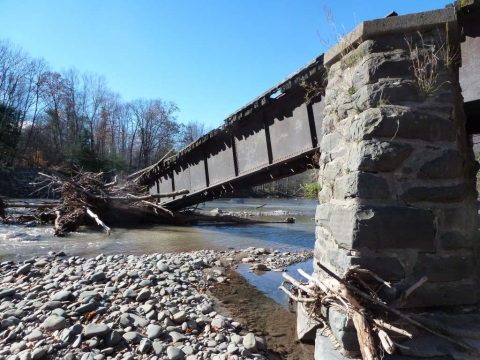 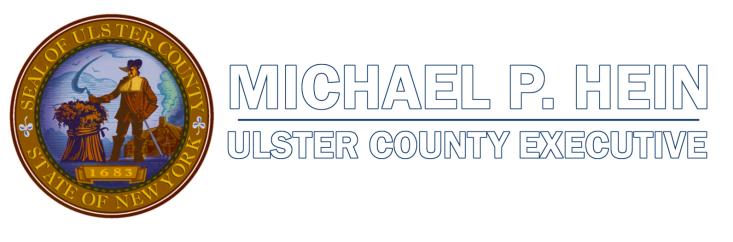 Ashokan Rail Trail
Phase 3: Boiceville Bridge Project
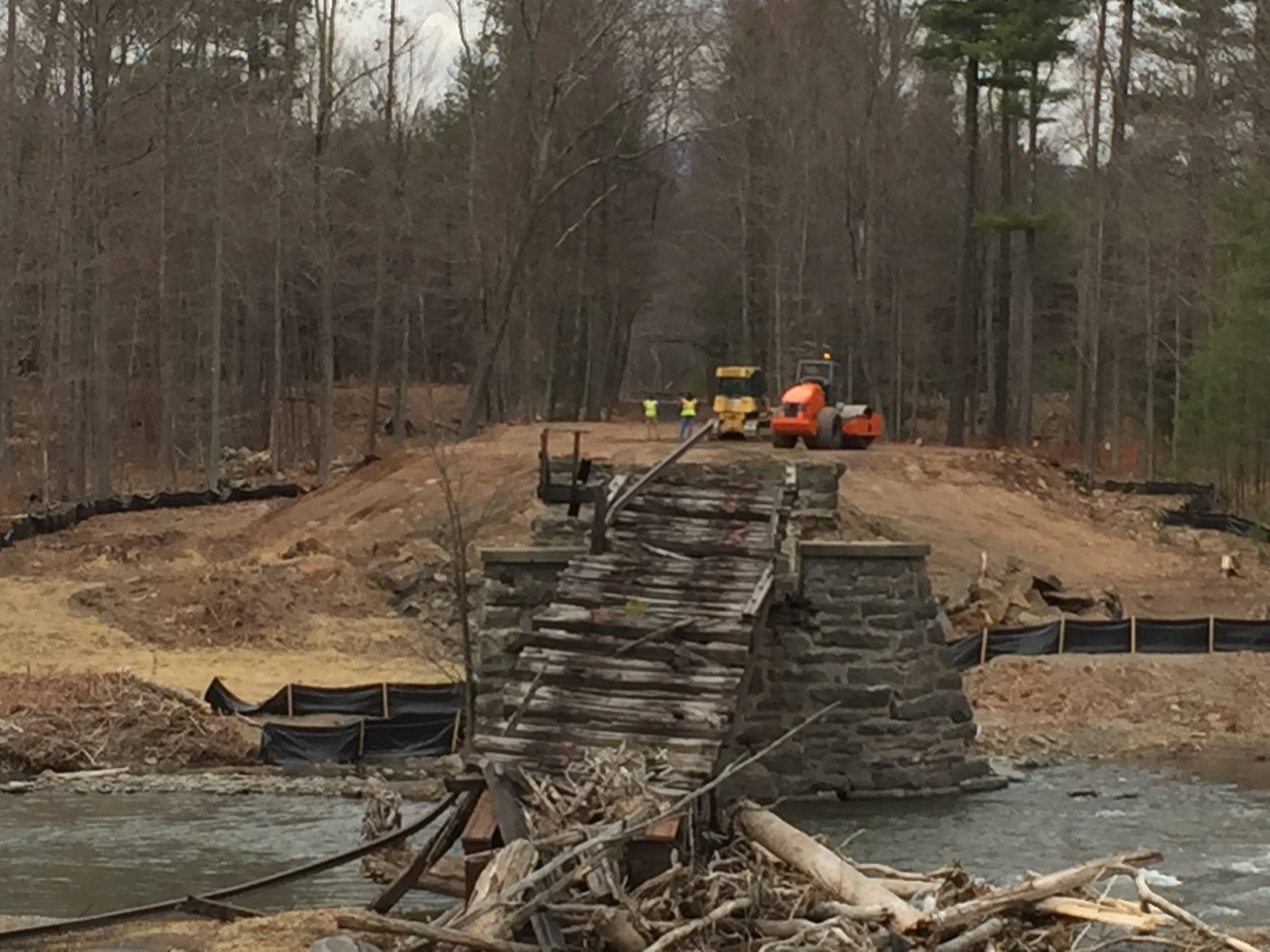 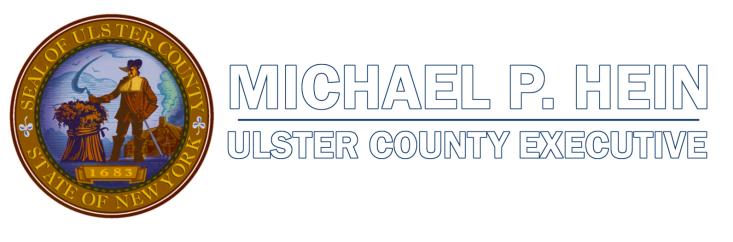 Ashokan Rail Trail
Phase 3: Boiceville Bridge Project
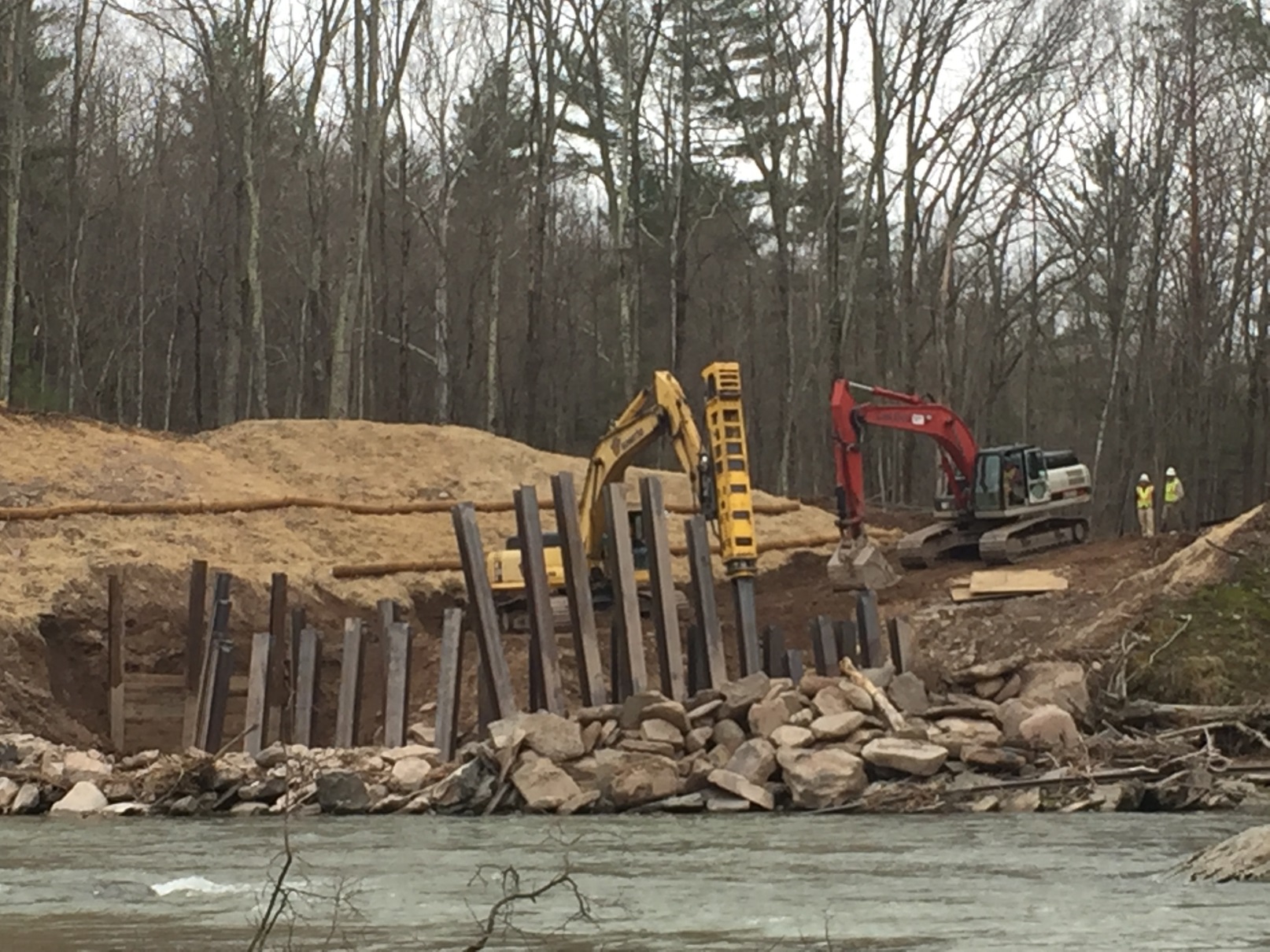 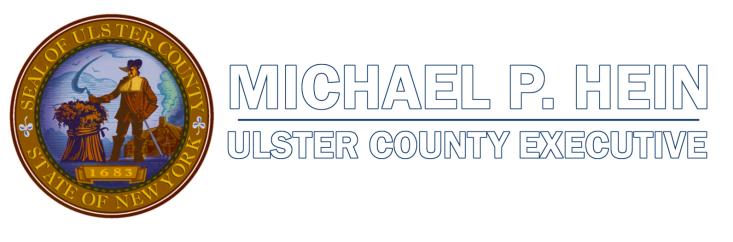 Ashokan Rail Trail
Phase 3: Boiceville Bridge Project
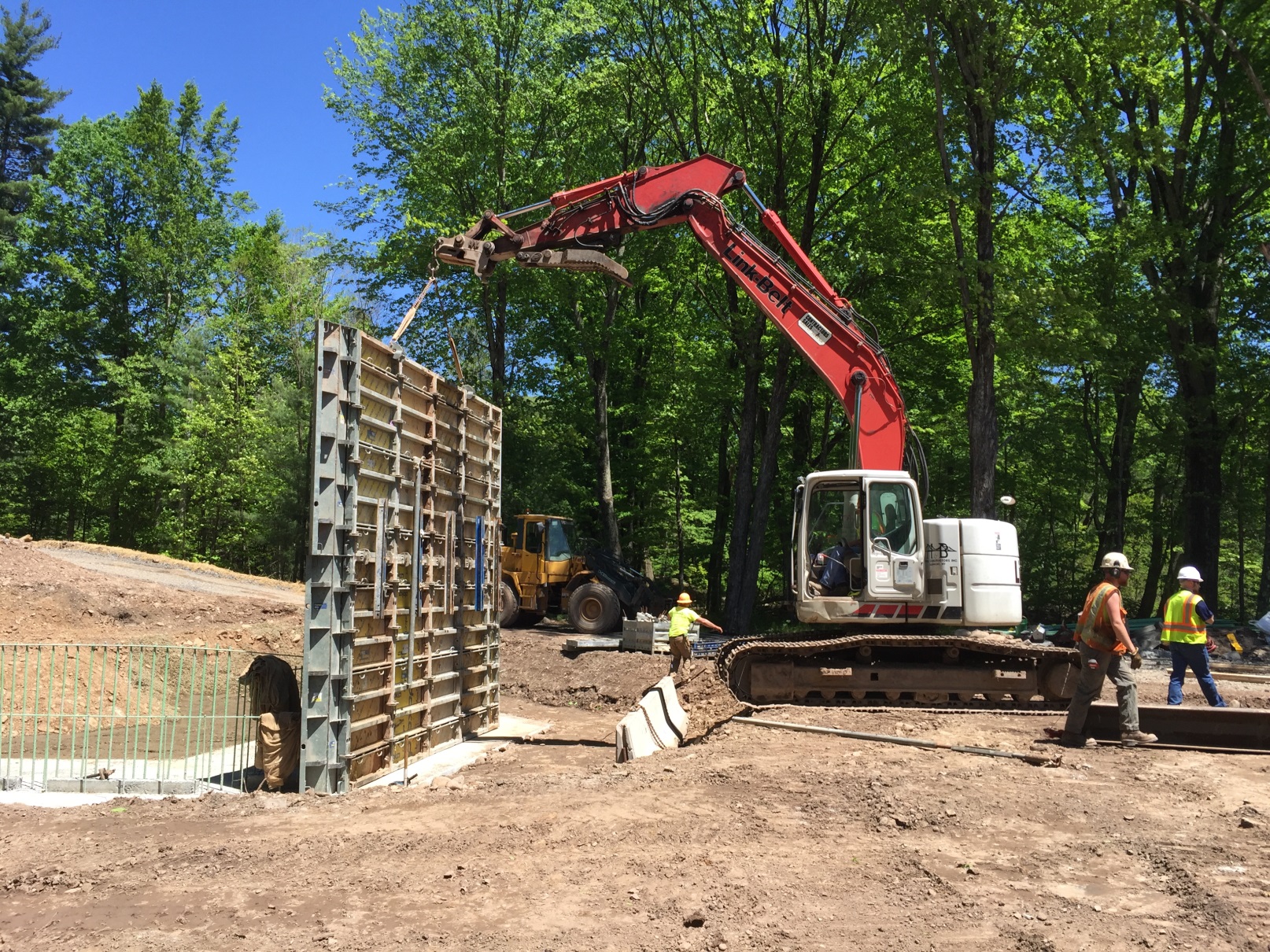 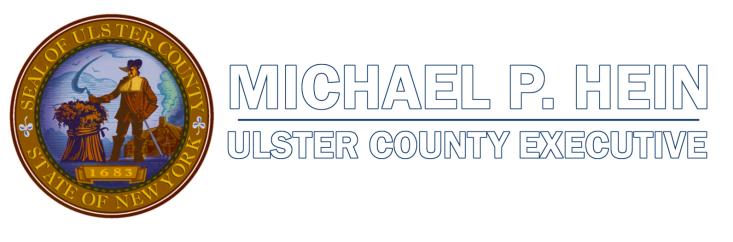 Ashokan Rail Trail
Phase 3: Boiceville Bridge Project
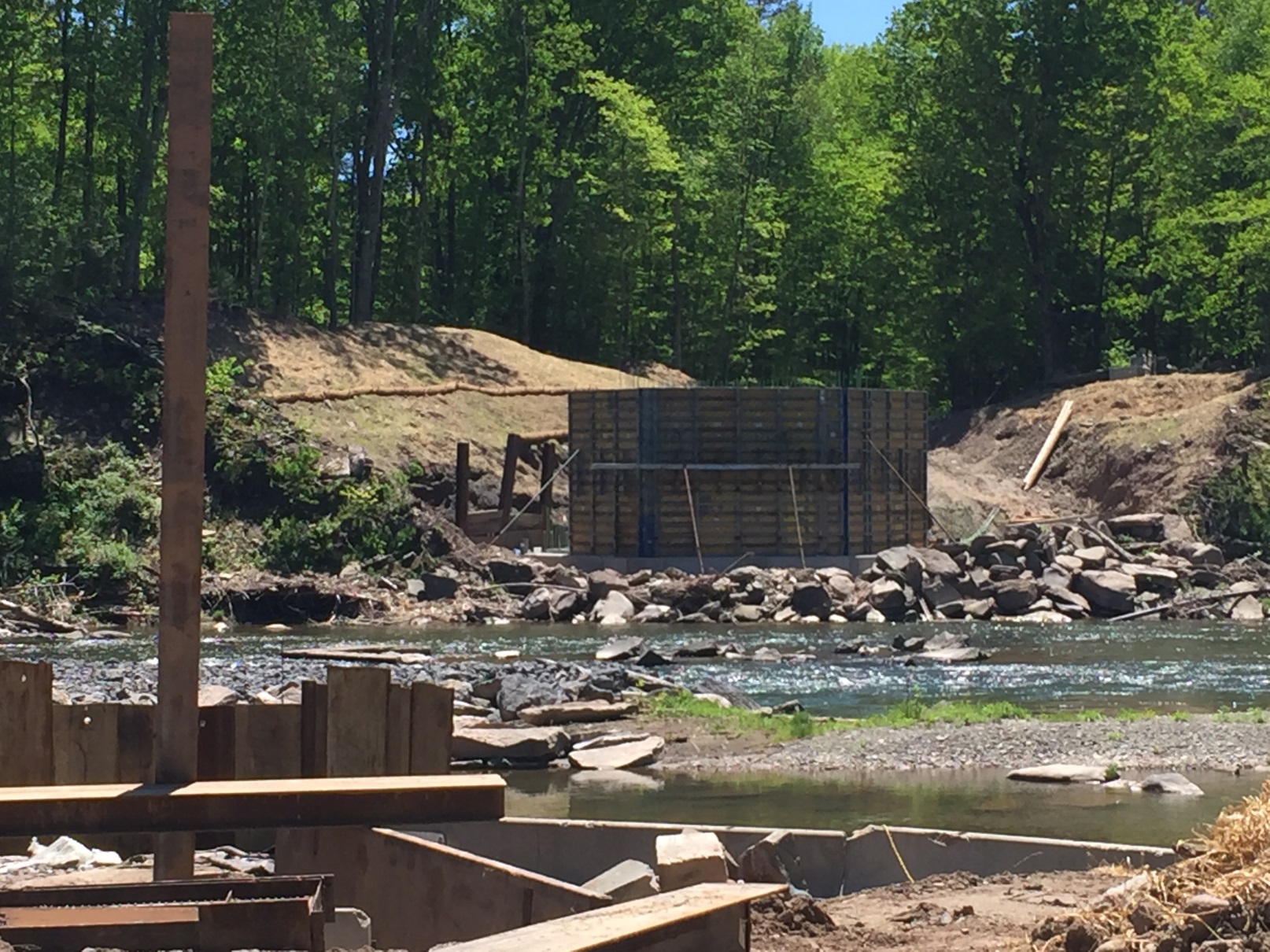 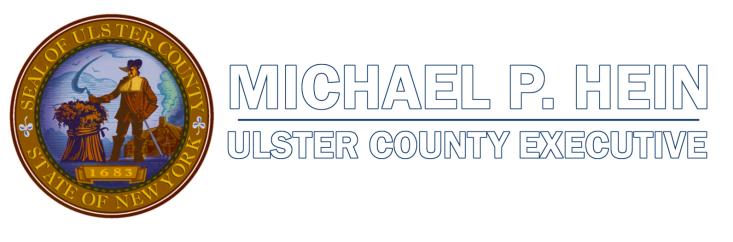 Ashokan Rail Trail
Phase 3: Boiceville Bridge Project
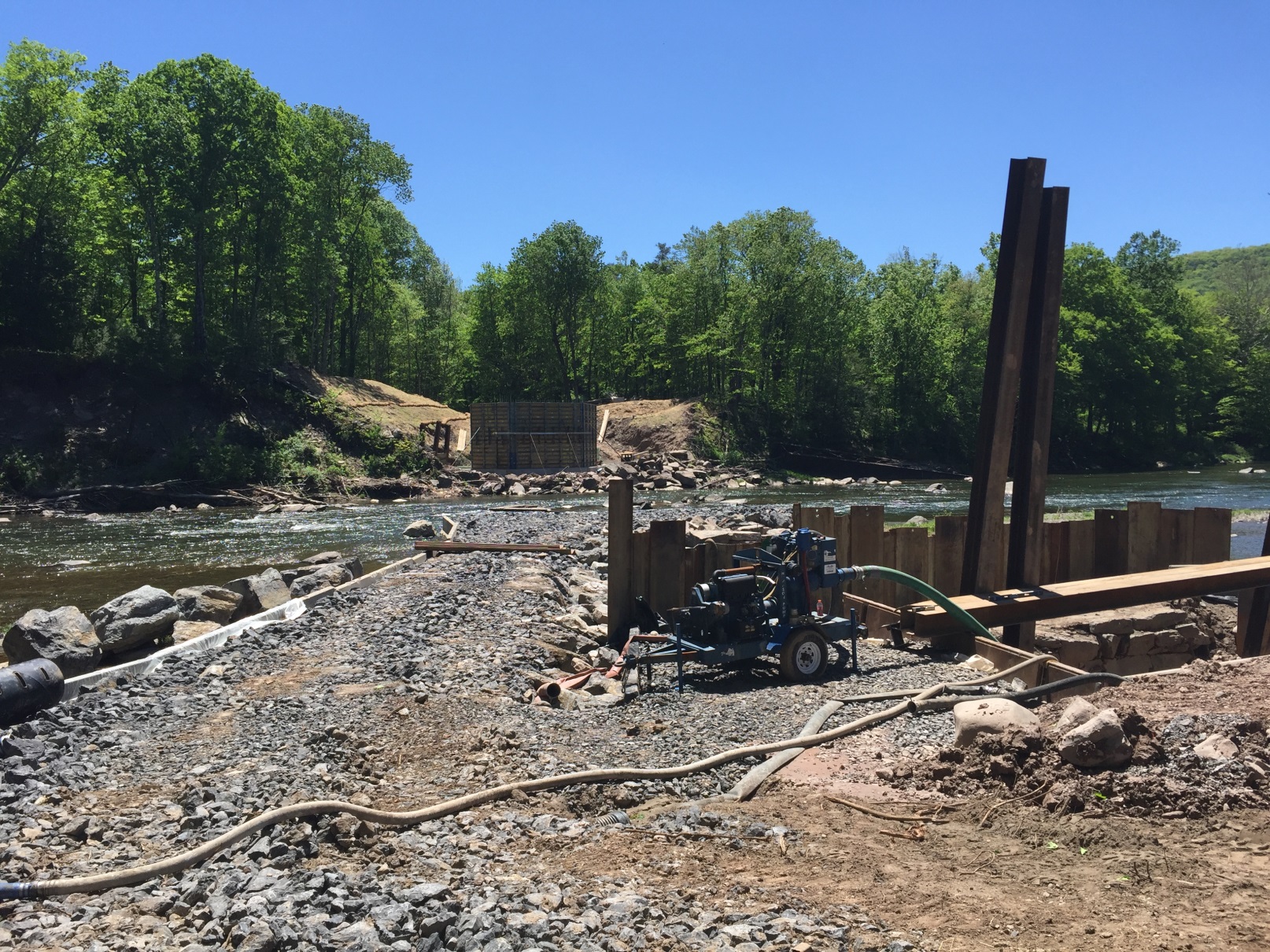 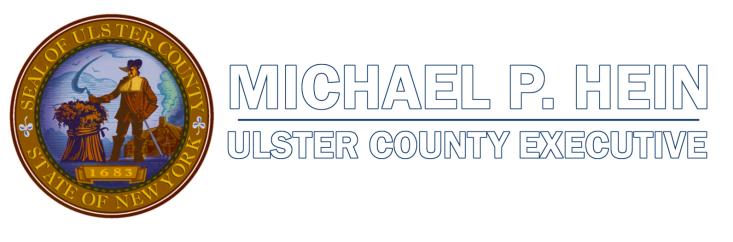 Ashokan Rail Trail
Phase 3: Boiceville Bridge Project
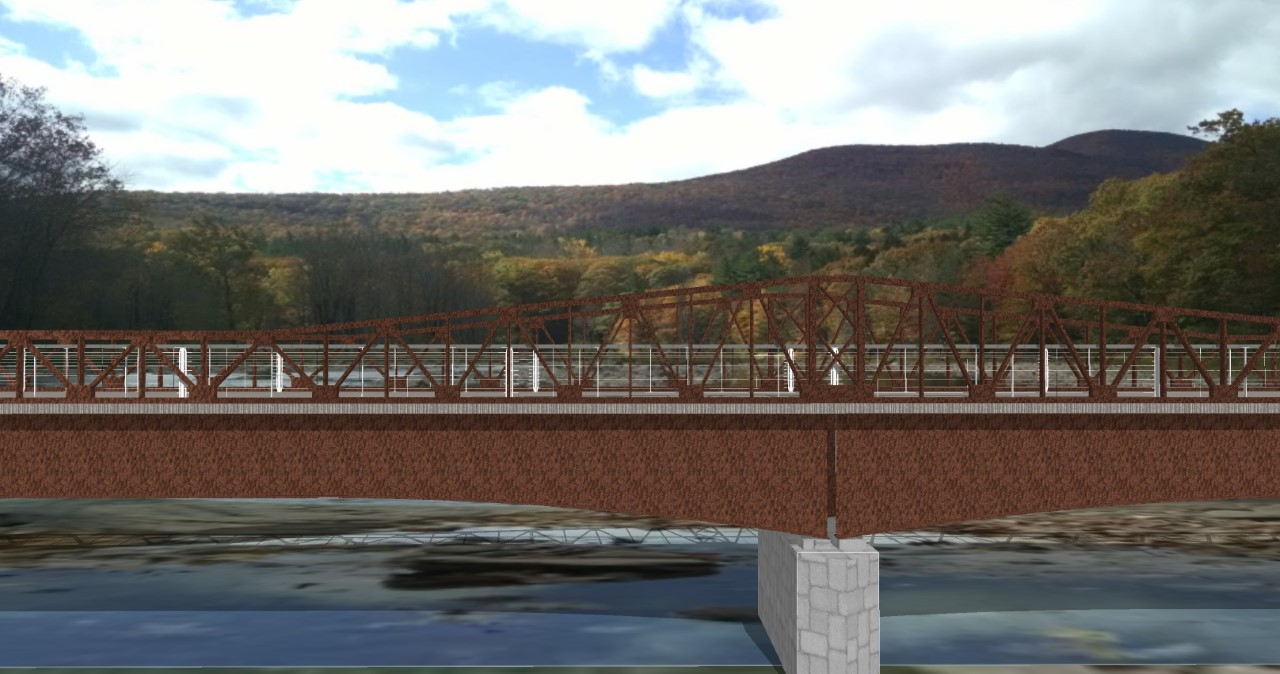 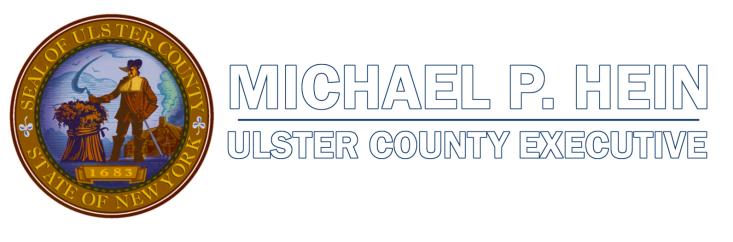 Ashokan Rail Trail
Phase 3: Boiceville Bridge Project
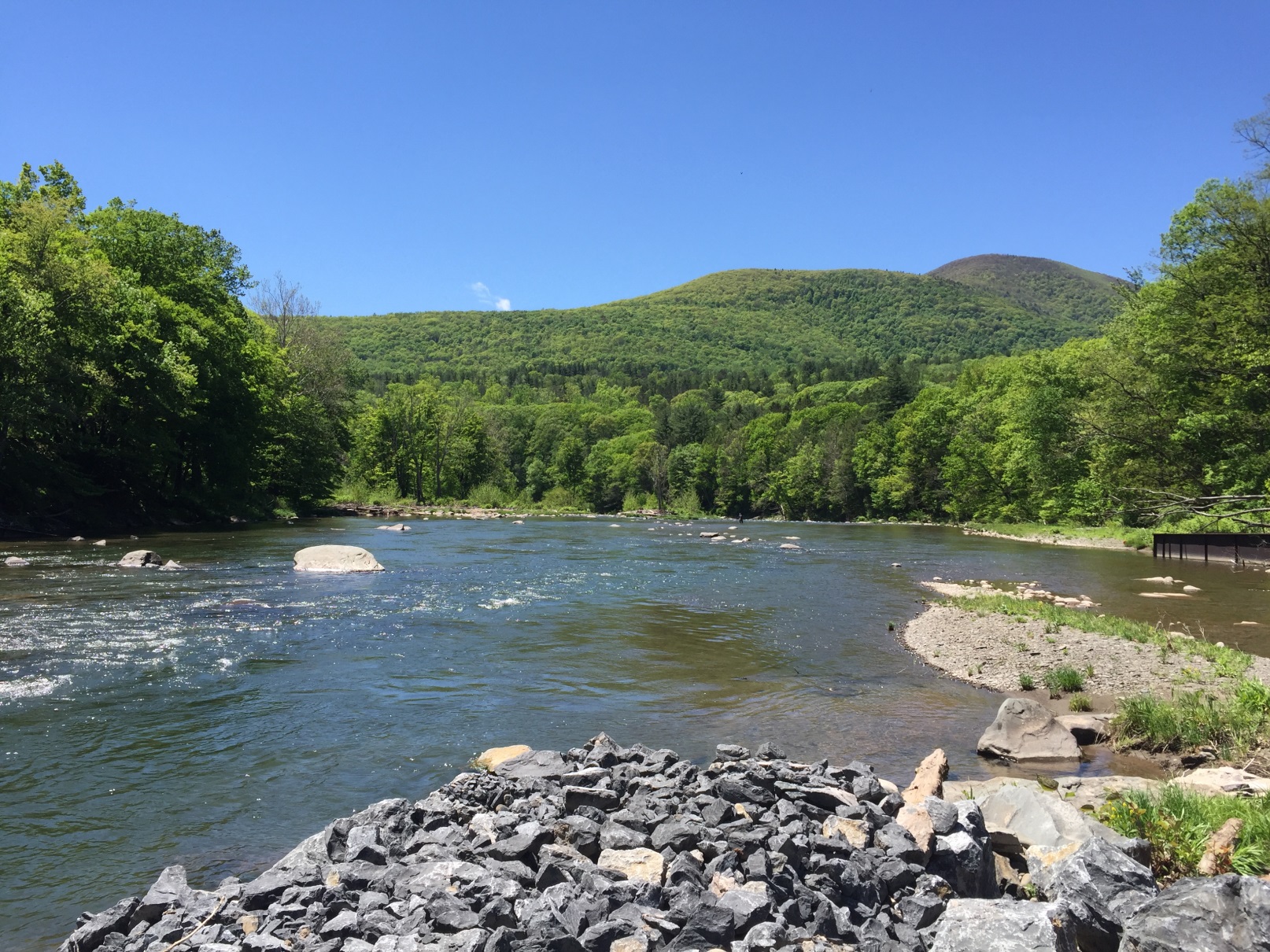 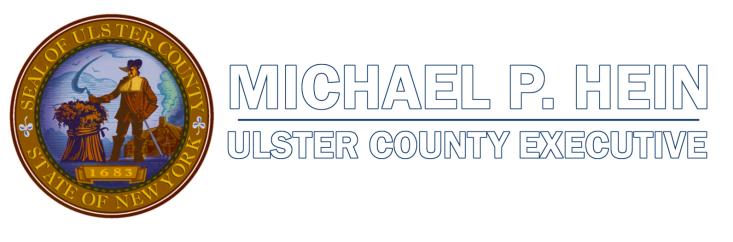 Ashokan Rail Trail
Phase 3: Boiceville Bridge Project
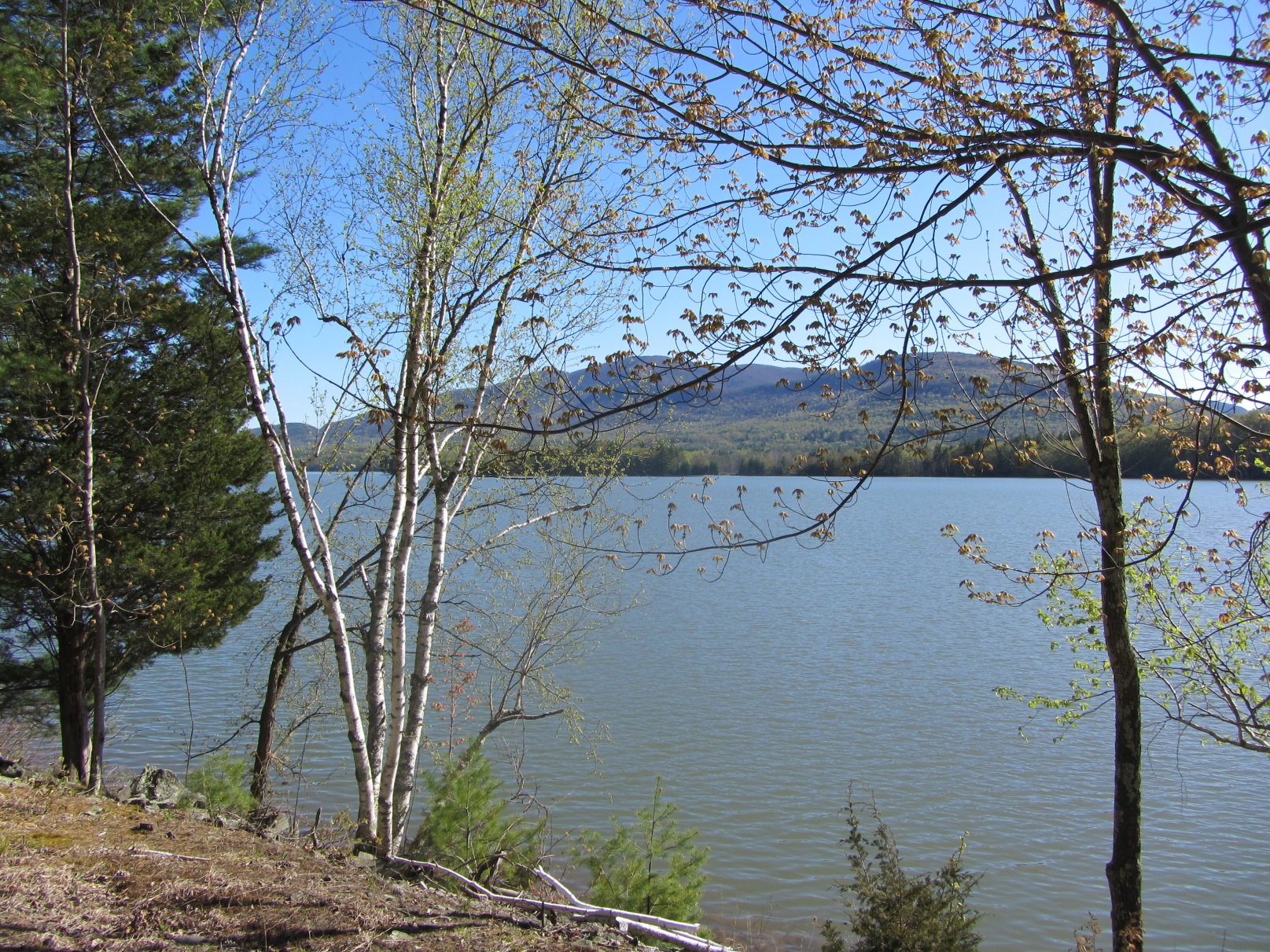 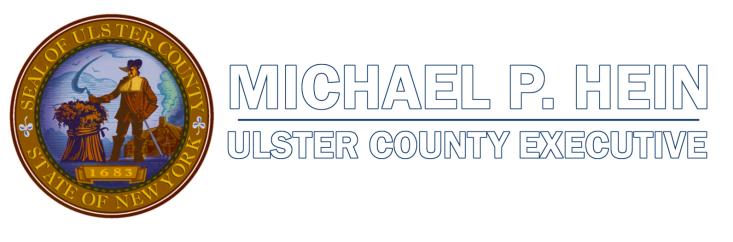 Ashokan Rail Trail
Phase 4: Ashokan Station & Woodstock Dike Trailheads
Construction of crushed-stone parking area/ trailhead at Woodstock Dike Fishing Area in West Hurley

Construction of paved parking area/ trailhead at
Ashokan Station in Shokan

Funded and maintained by NYC DEP

Submitted for June 2019 Legislative Approval

Completion in October 2019
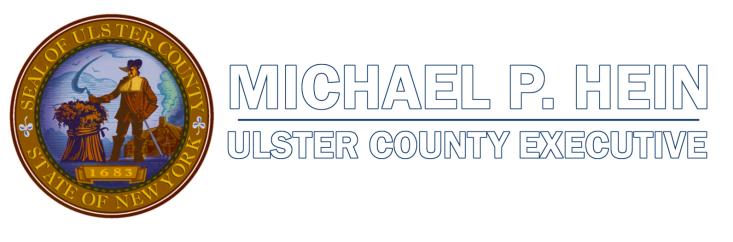 Ashokan Rail Trail
Phase 4: Ashokan Station & Woodstock Dike Trailheads
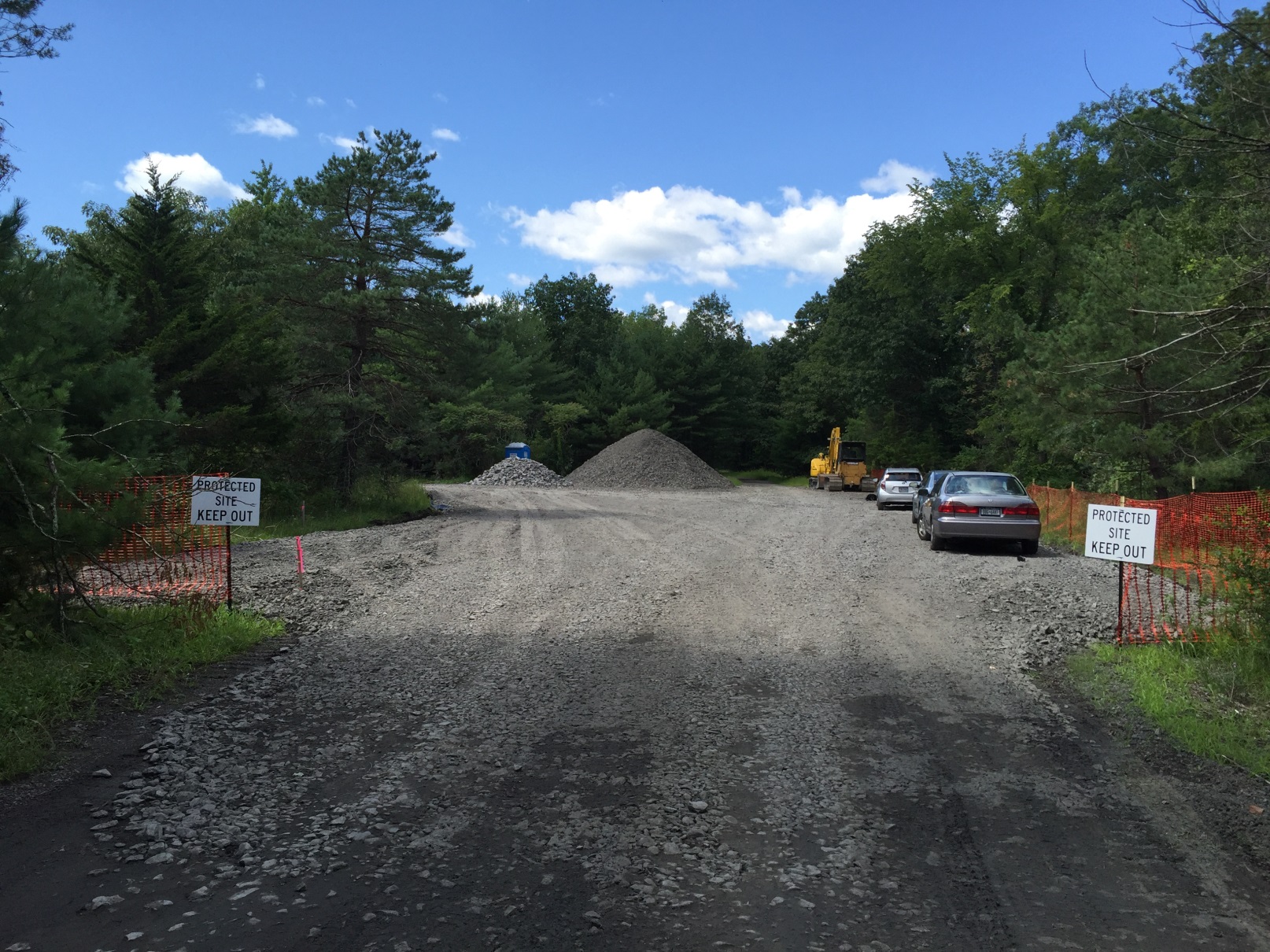 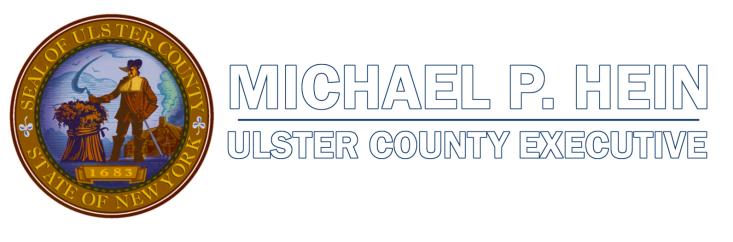 Ashokan Rail Trail
Phase 4: Ashokan Station & Woodstock Dike Trailheads
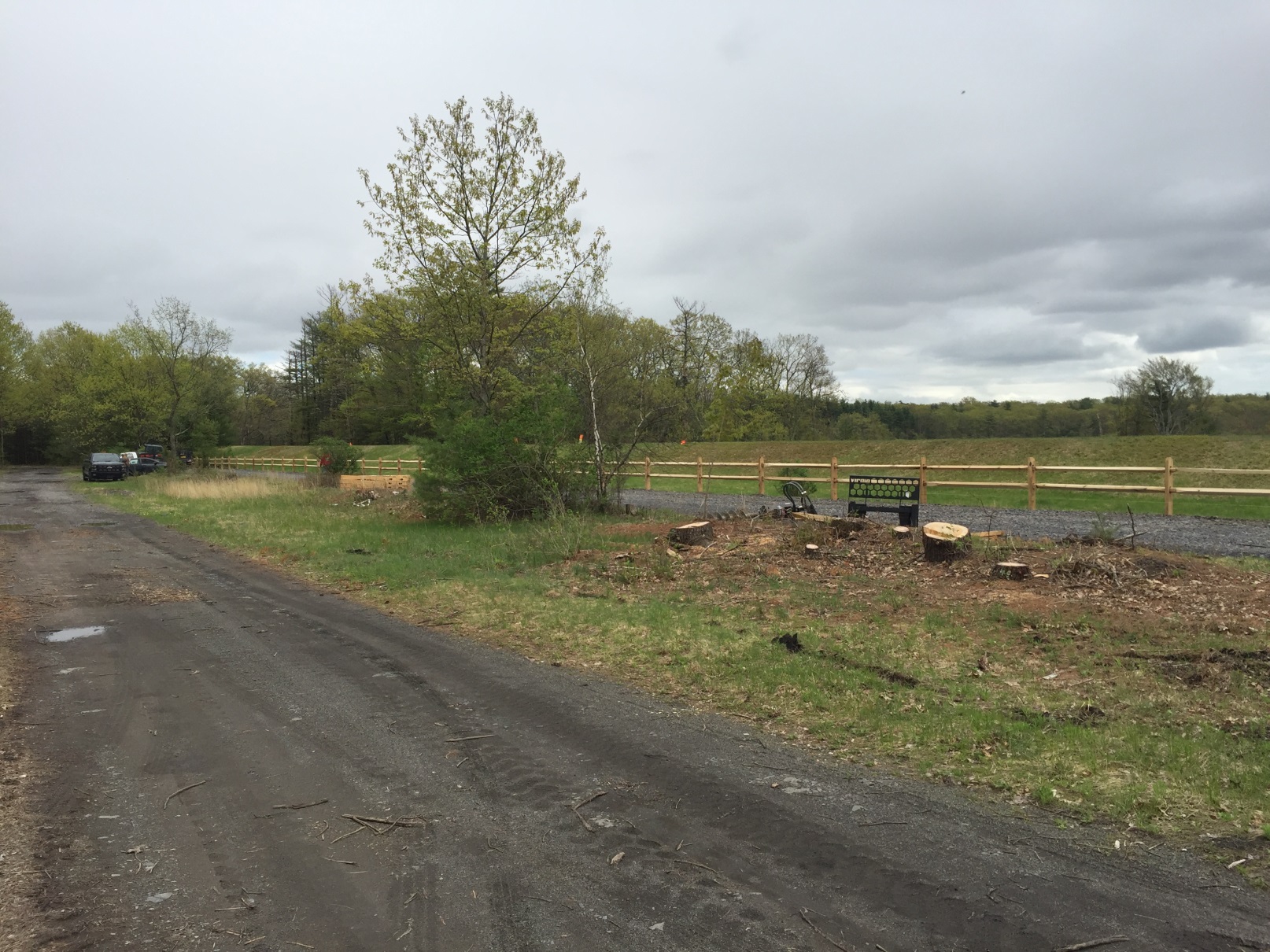 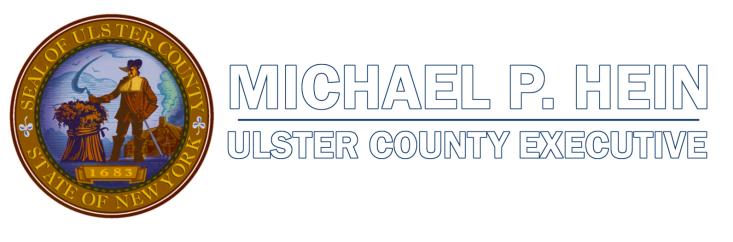 Ashokan Rail Trail
Phase 4: Ashokan Station & Woodstock Dike Trailheads
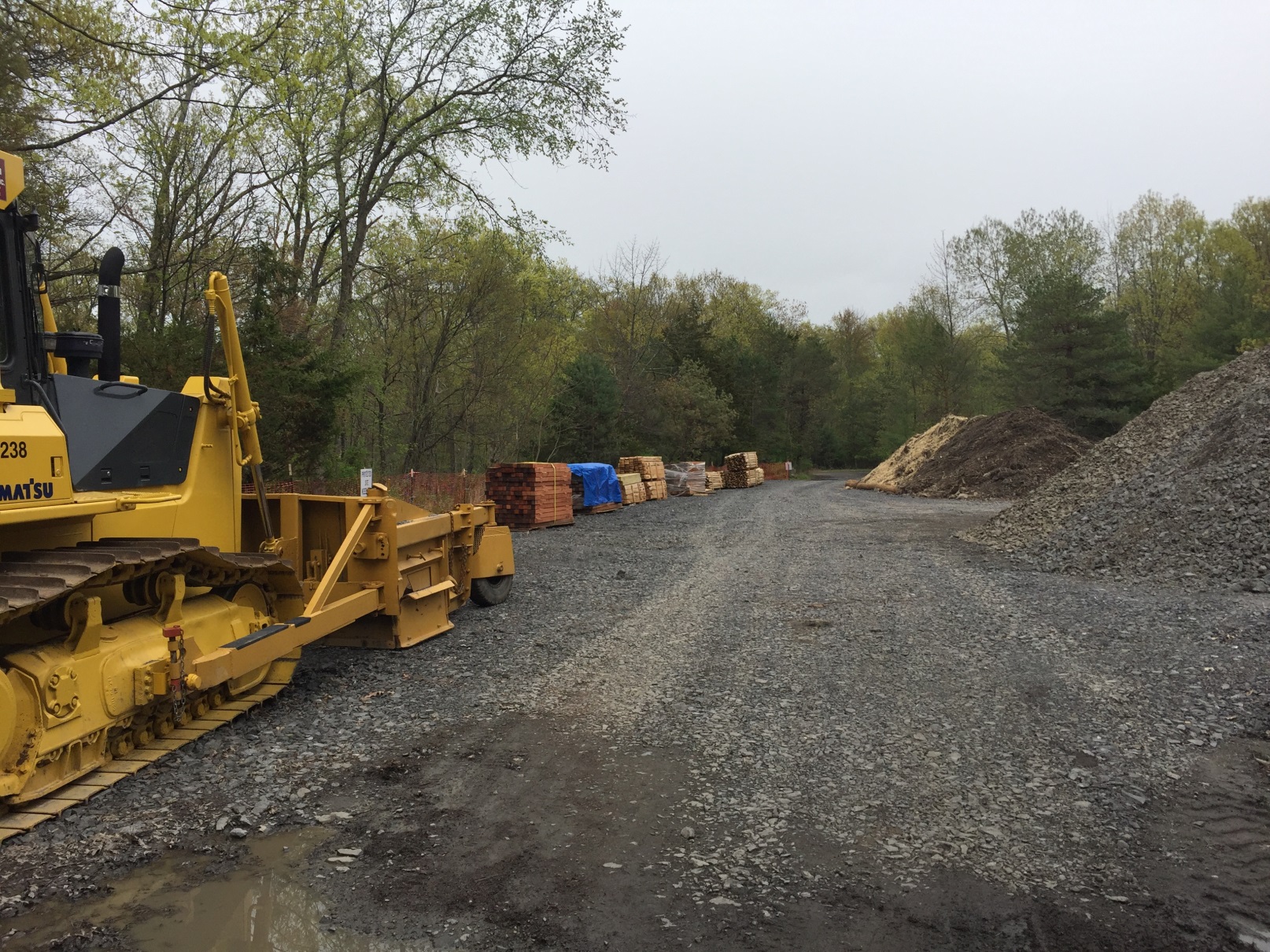 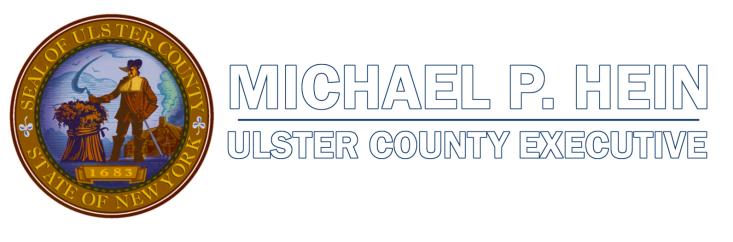 Ashokan Rail Trail
Phase 4: Ashokan Station & Woodstock Dike Trailheads
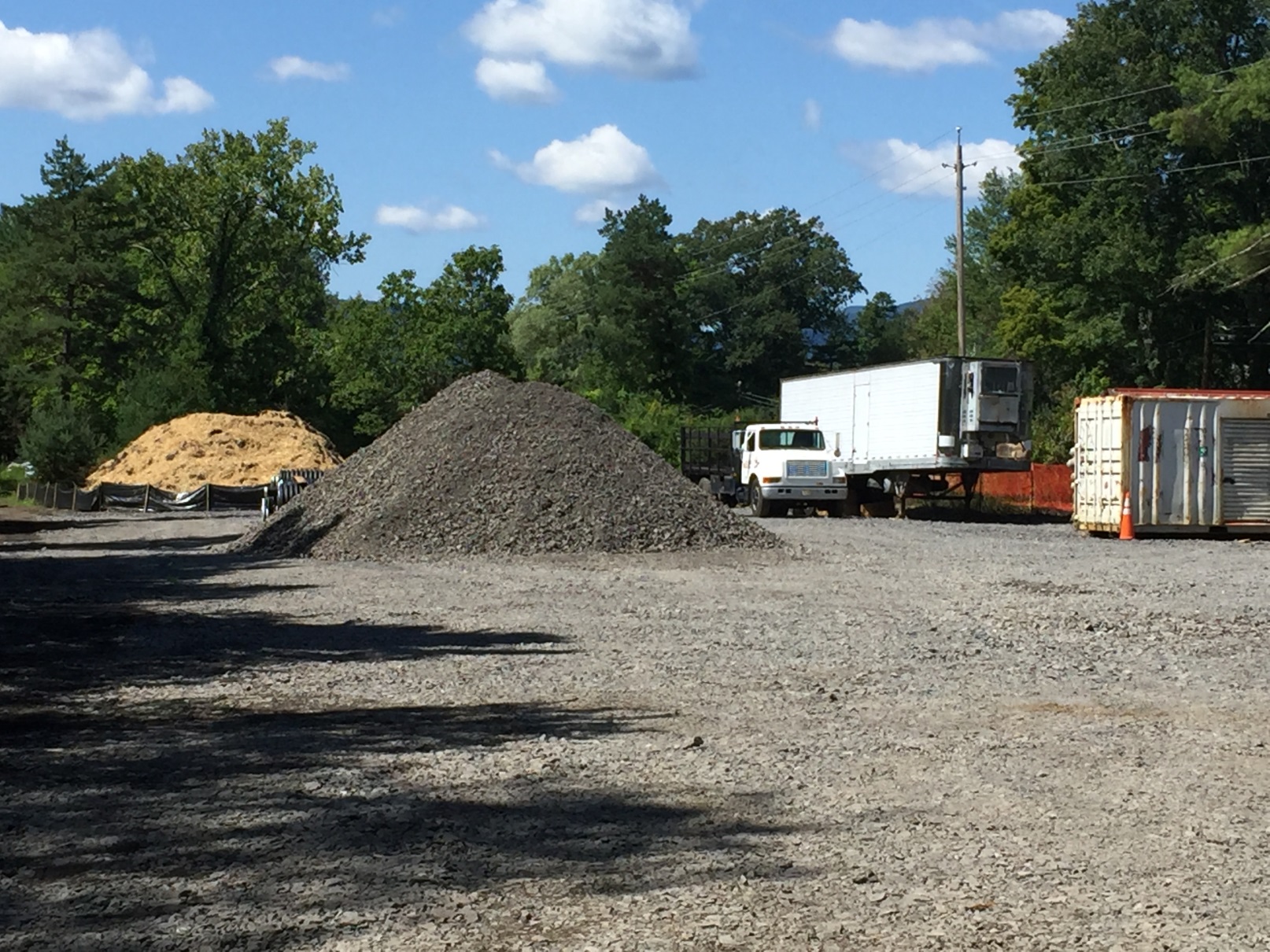 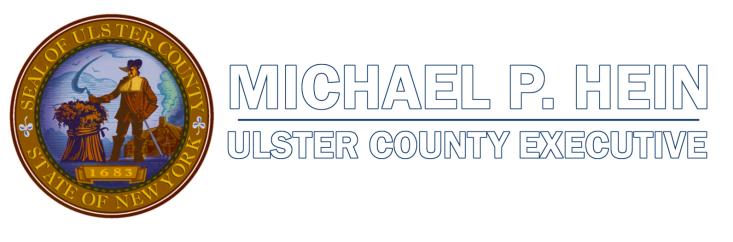 Kingston Rail Trail
O&W-Hurley Rail Trail to City of Kingston
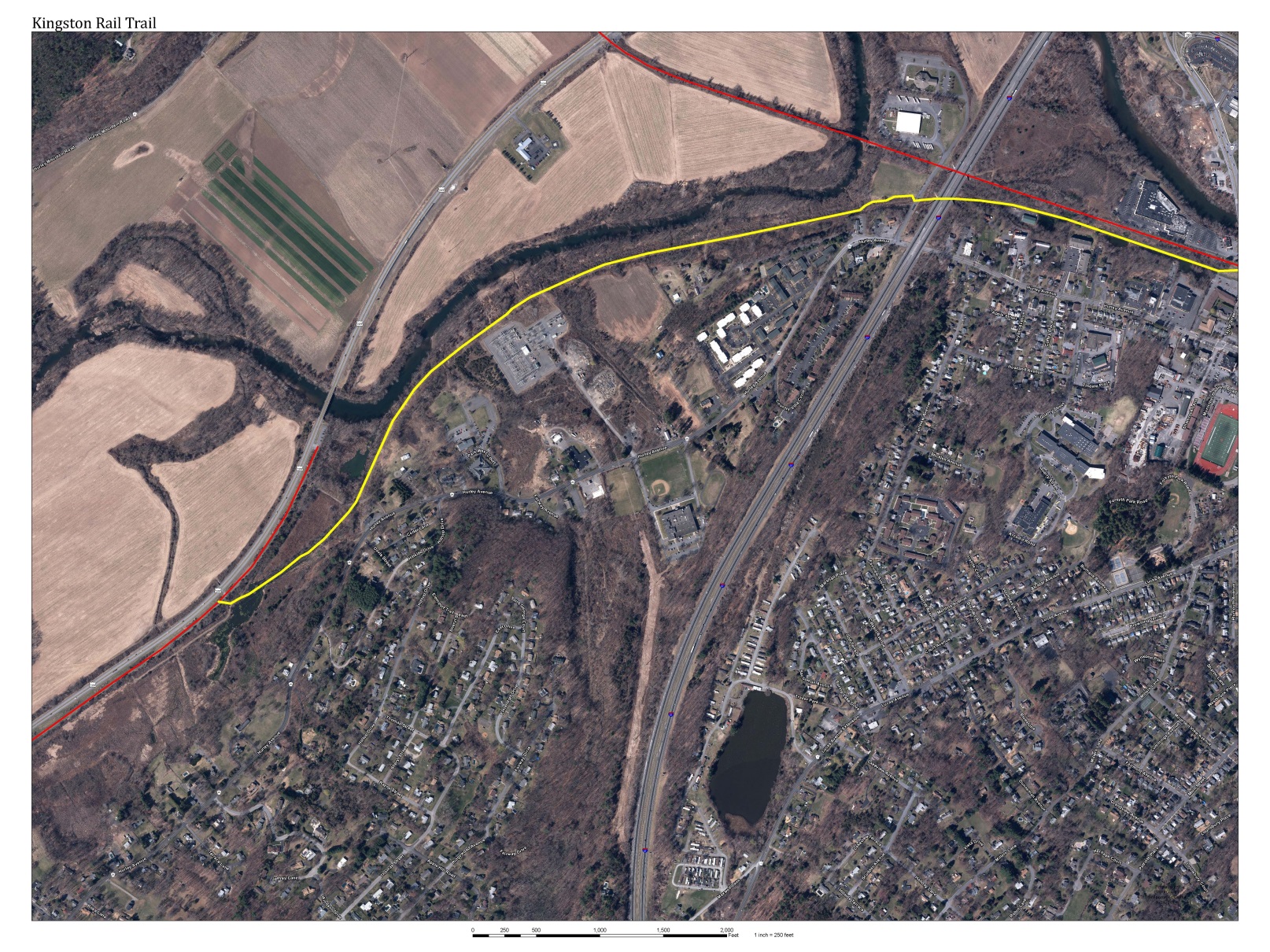 Route 209
Washington 
Avenue
NYS Thruway
Hurley Rail Trail
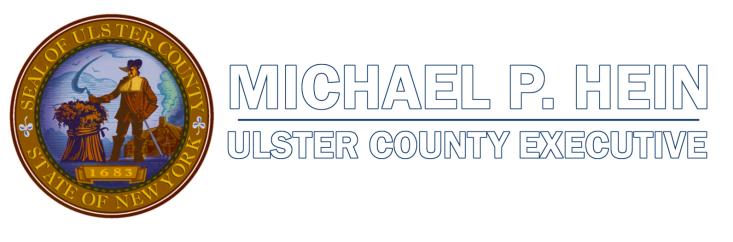 Kingston Rail Trail
O&W-Hurley Rail Trail to City of Kingston
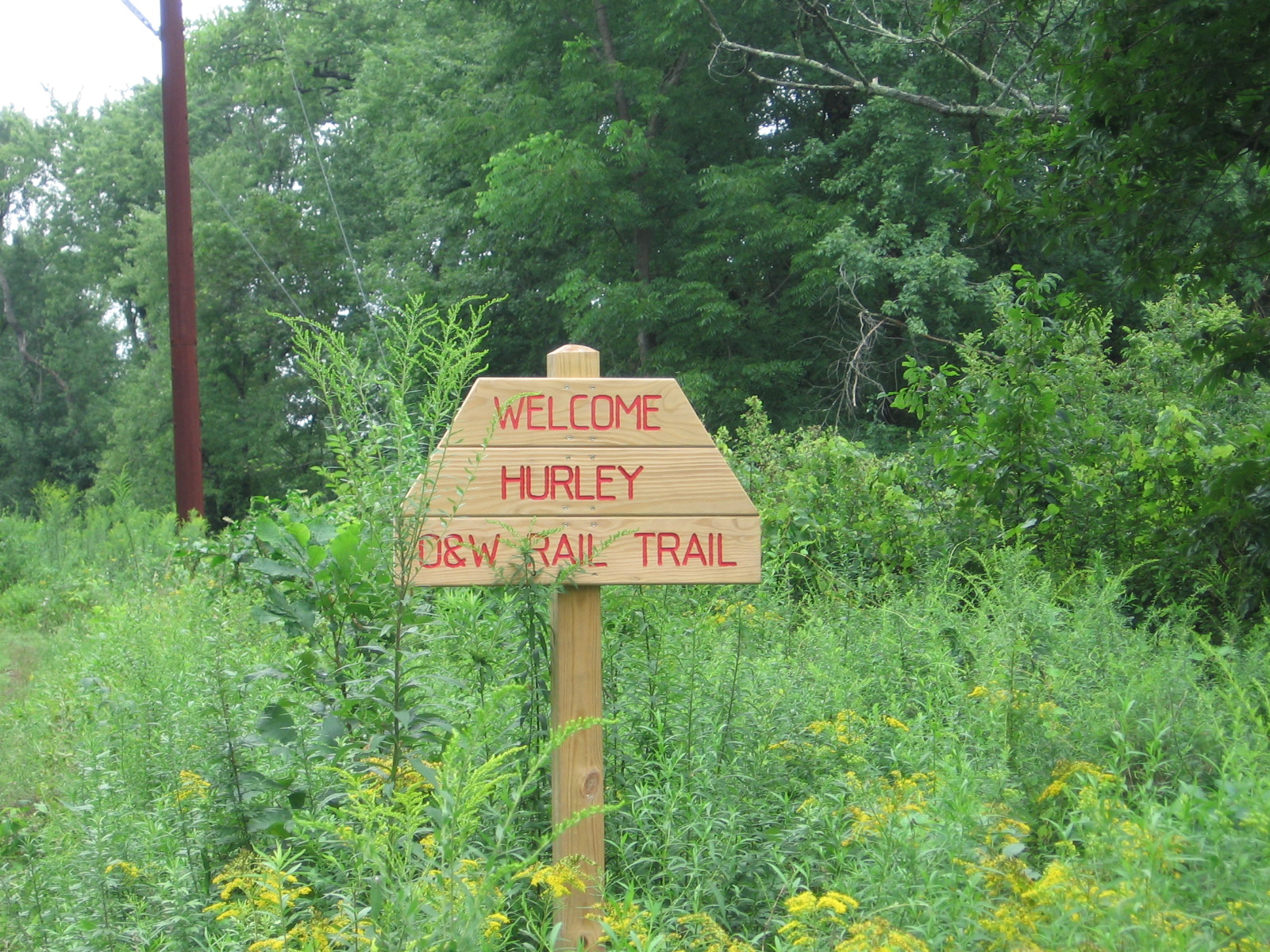 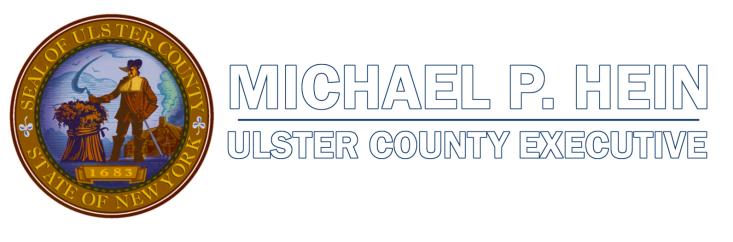 Kingston Rail Trail
O&W-Hurley Rail Trail to City of Kingston
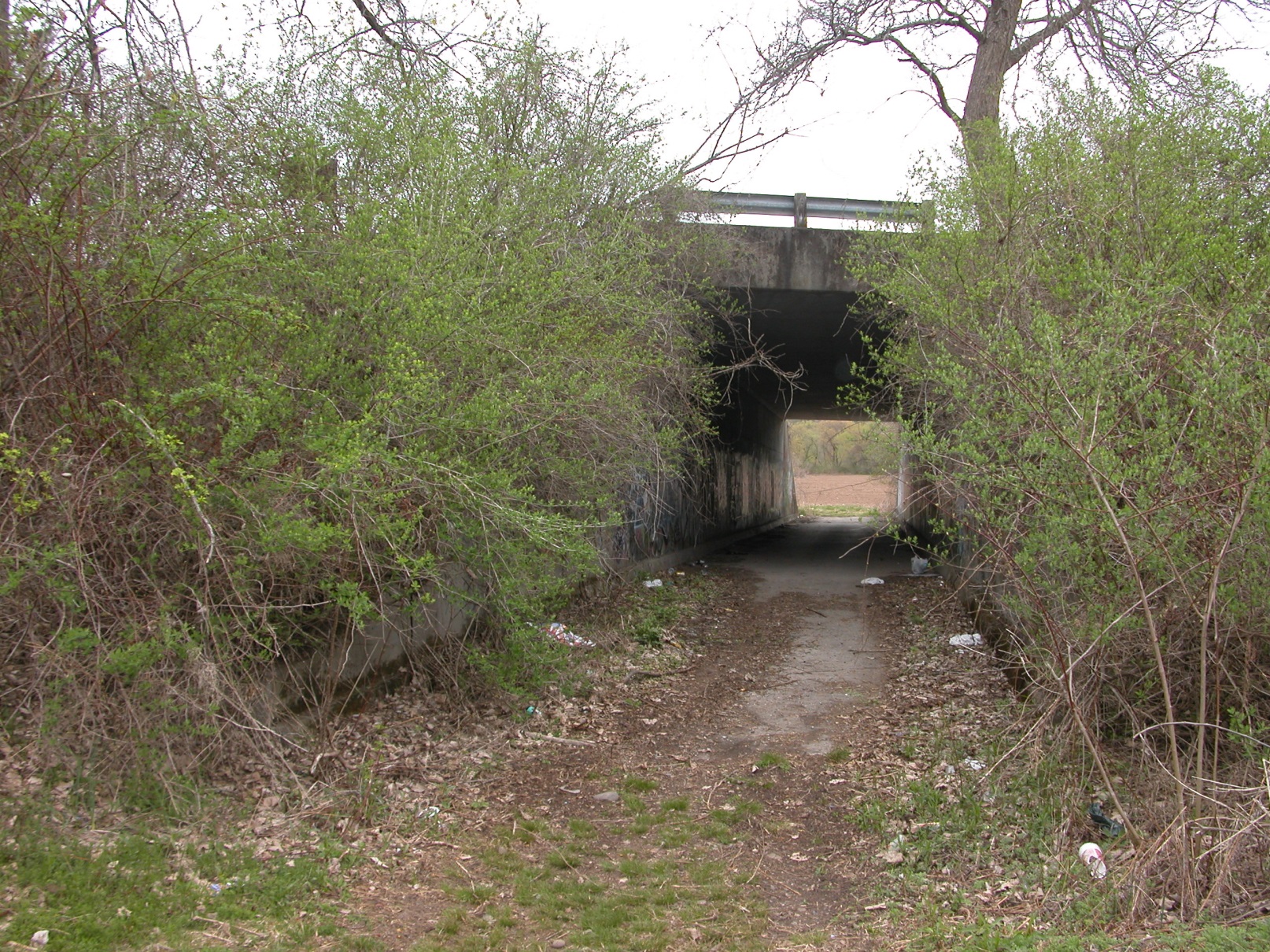 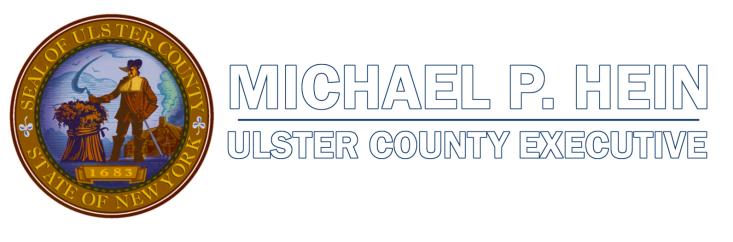 Kingston Rail Trail
O&W-Hurley Rail Trail to City of Kingston
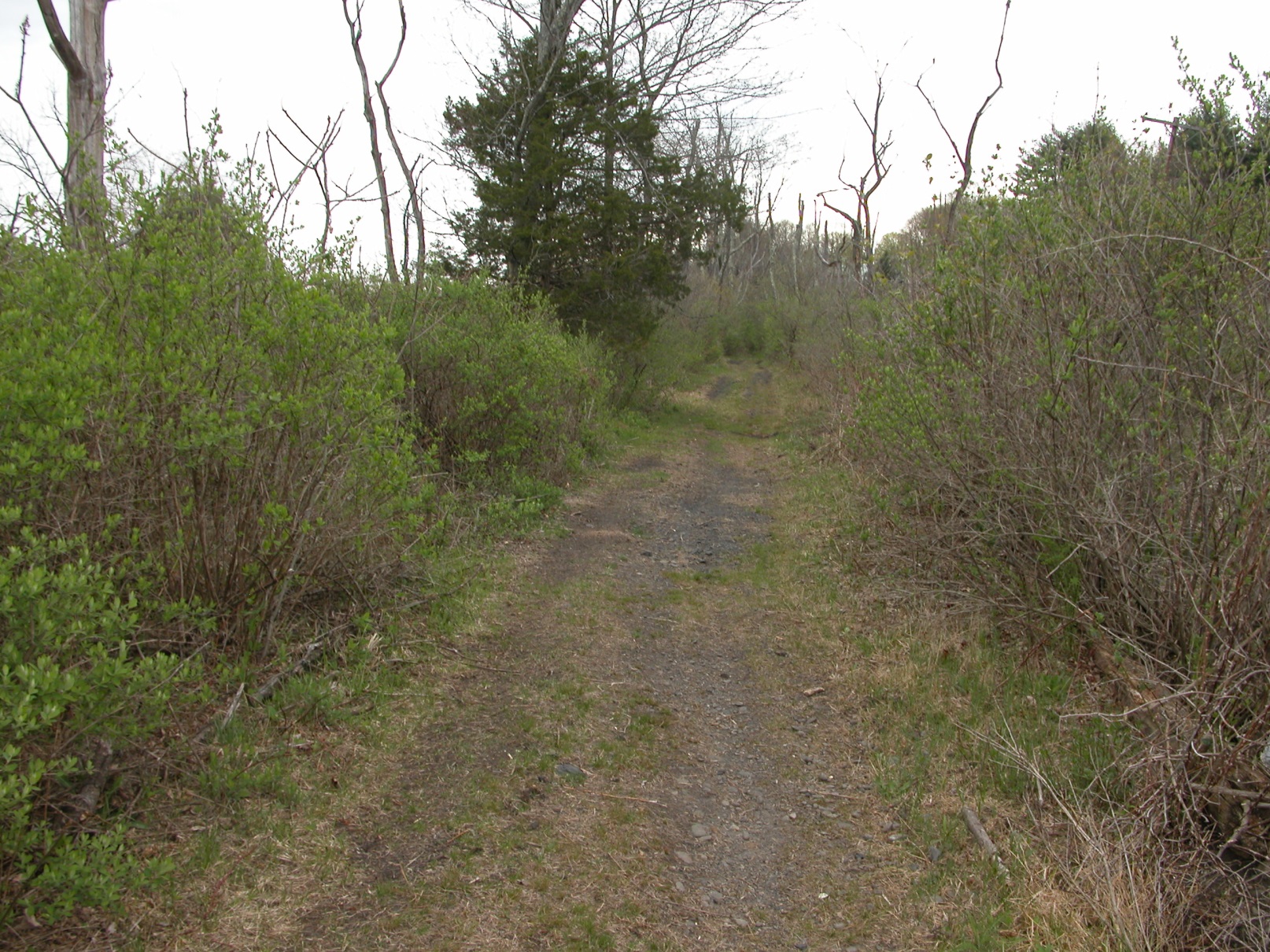 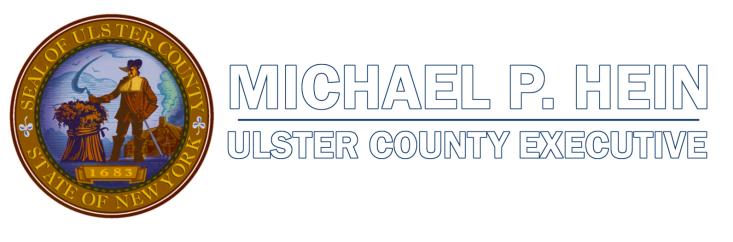 Kingston Rail Trail
O&W-Hurley Rail Trail to City of Kingston
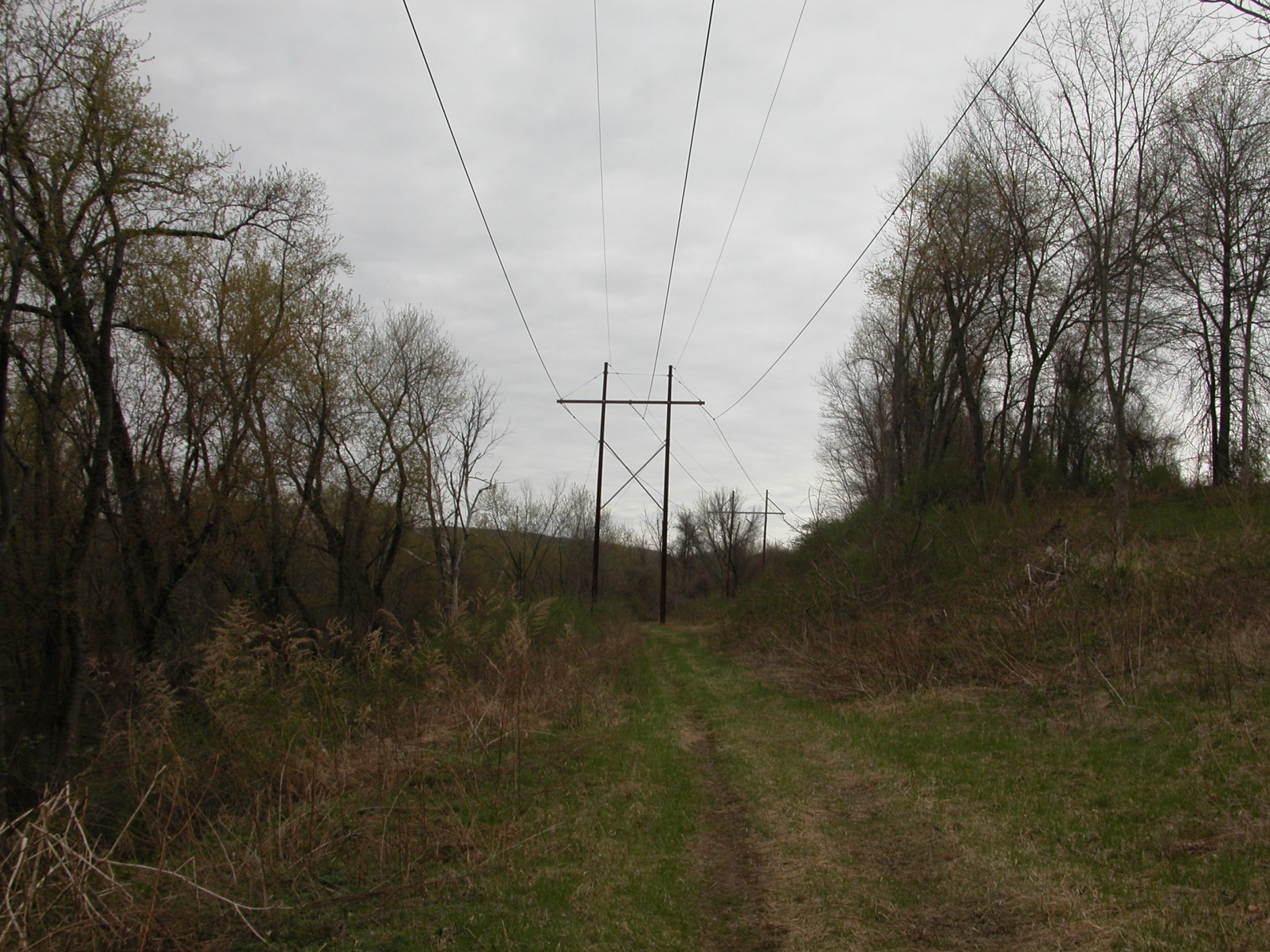 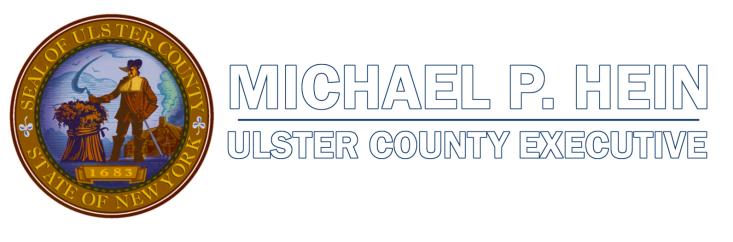 Kingston Rail Trail
O&W-Hurley Rail Trail to City of Kingston
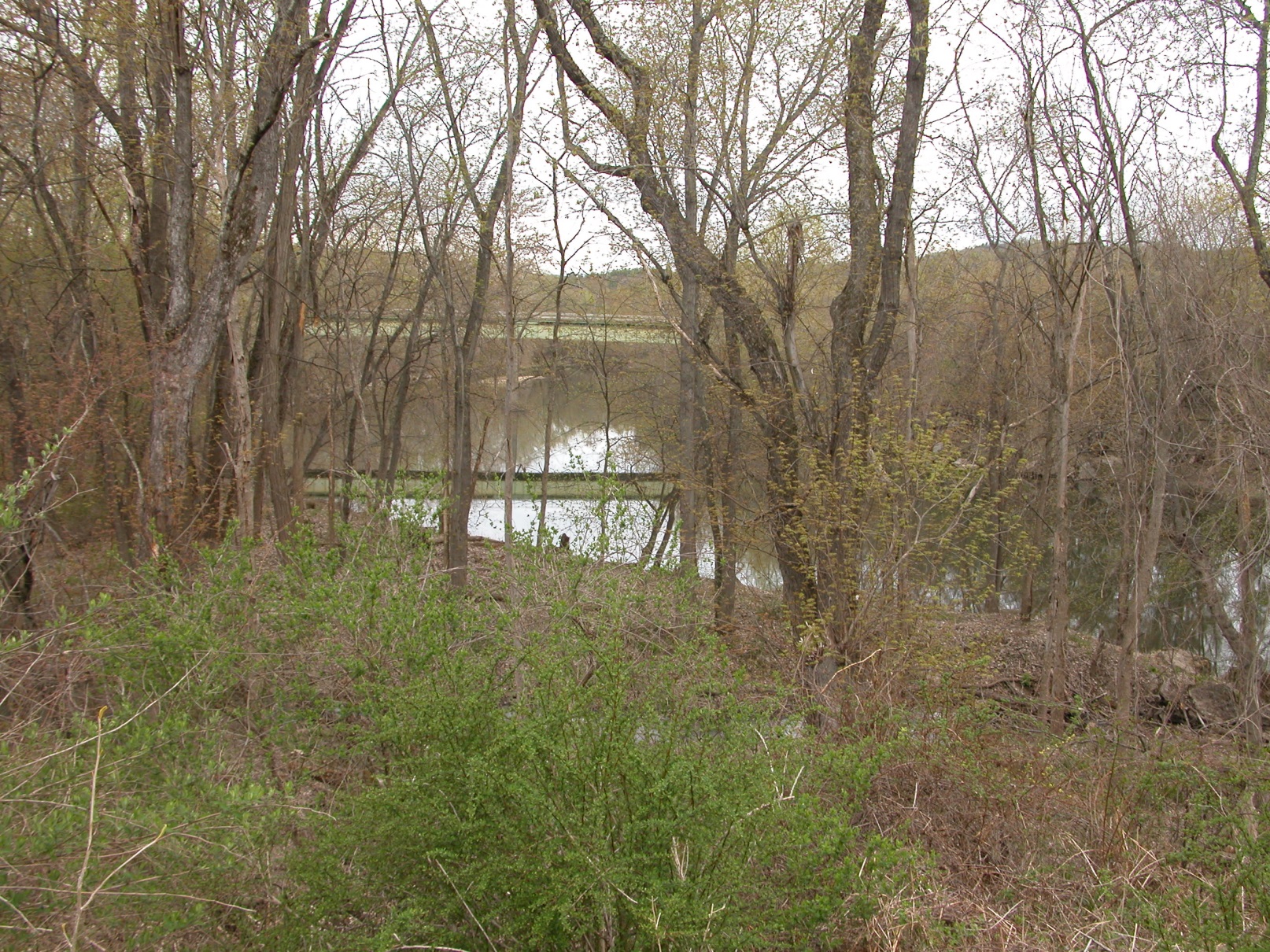 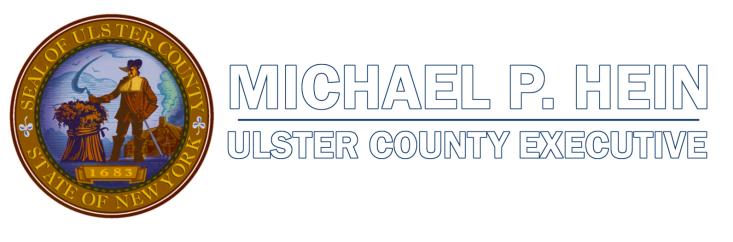 Kingston Rail Trail
O&W-Hurley Rail Trail to City of Kingston
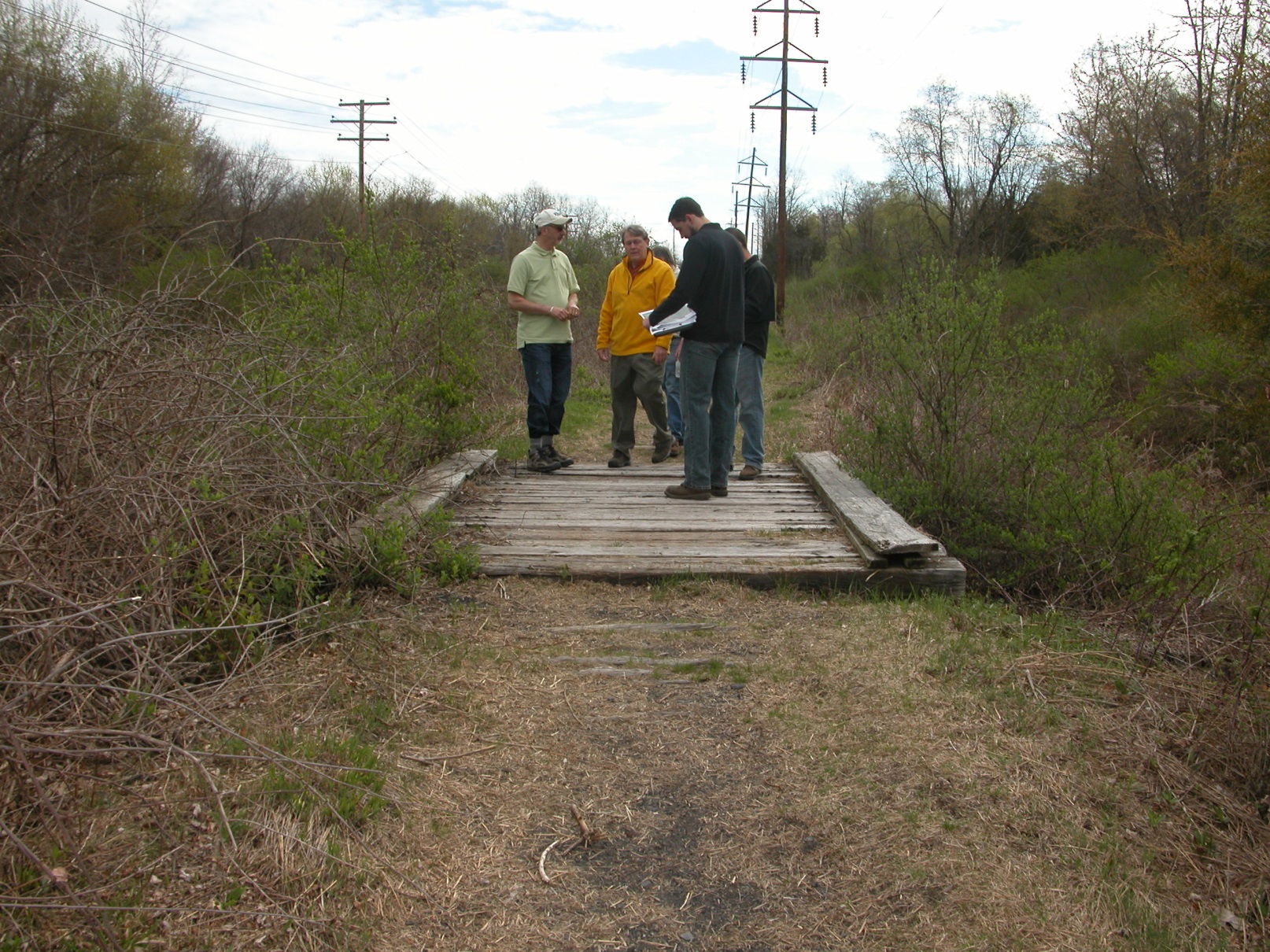 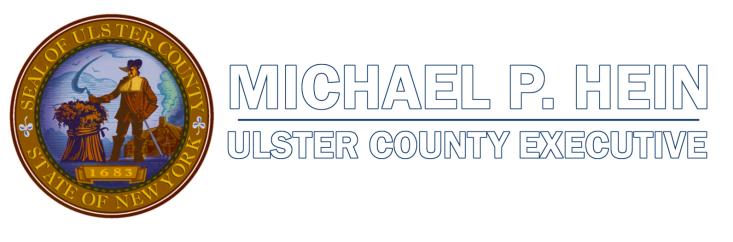 Kingston Rail Trail
O&W-Hurley Rail Trail to City of Kingston
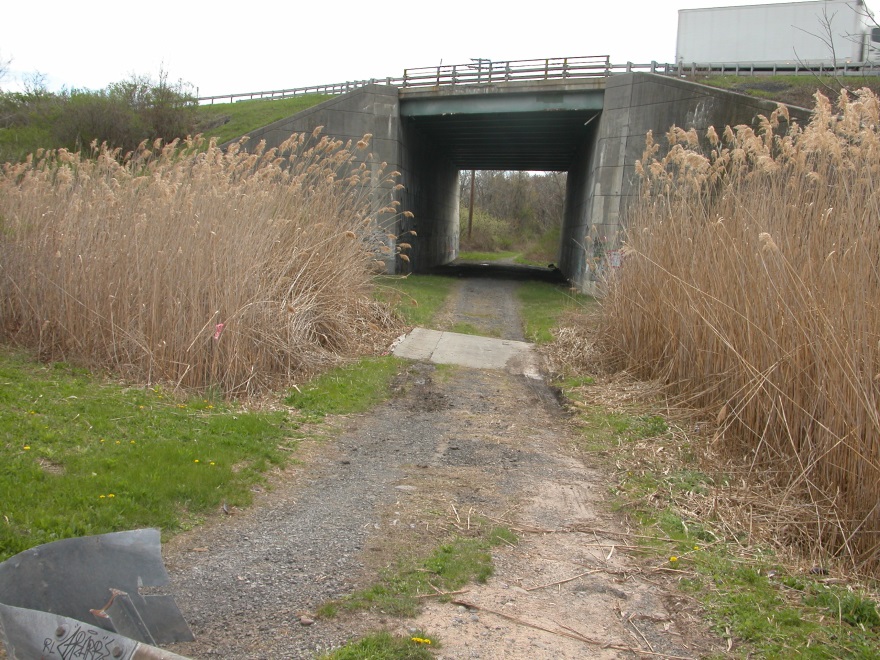 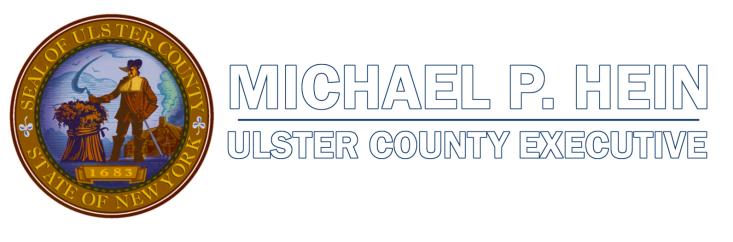 Kingston Rail Trail
O&W-Hurley Rail Trail to City of Kingston
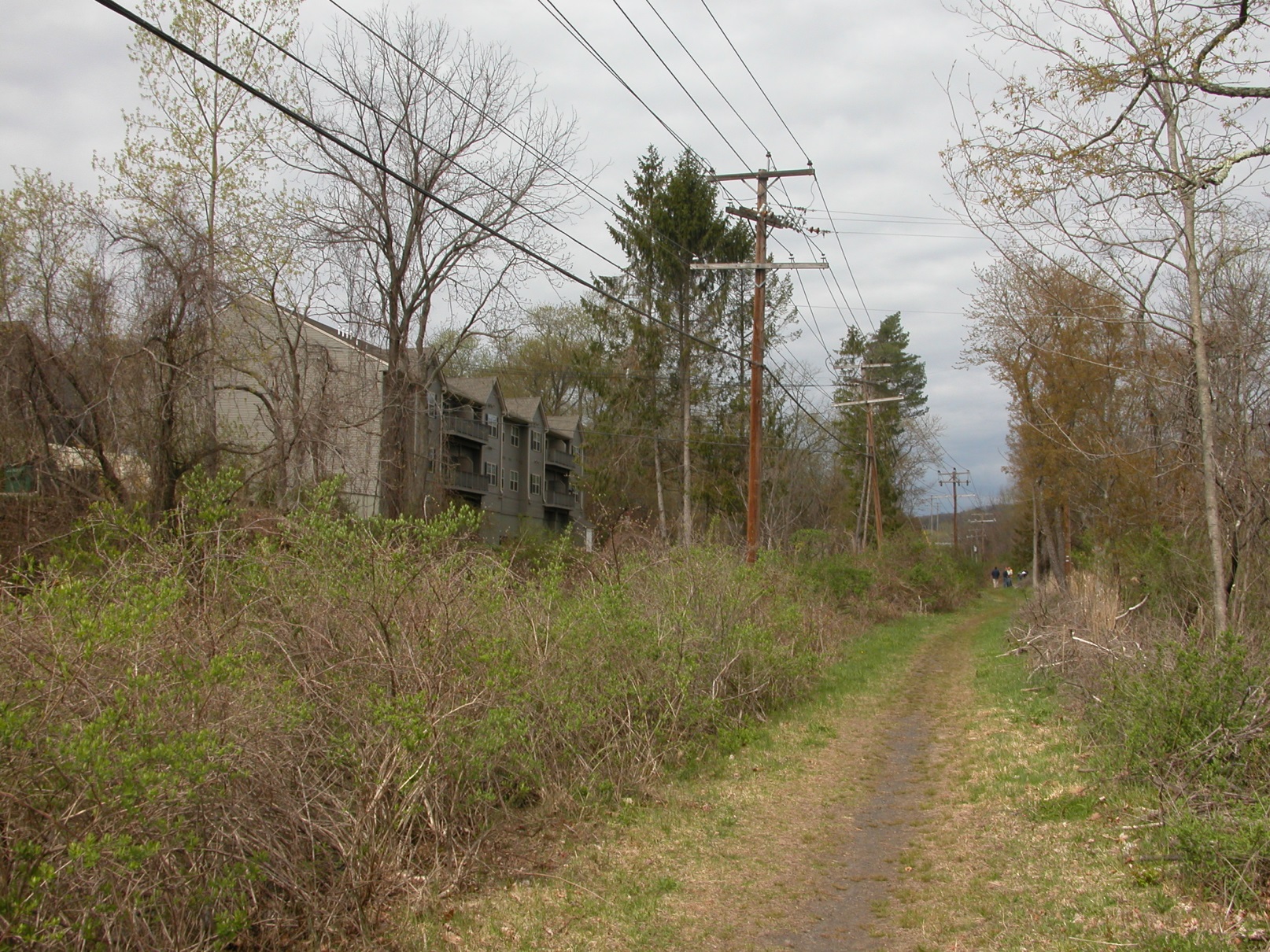 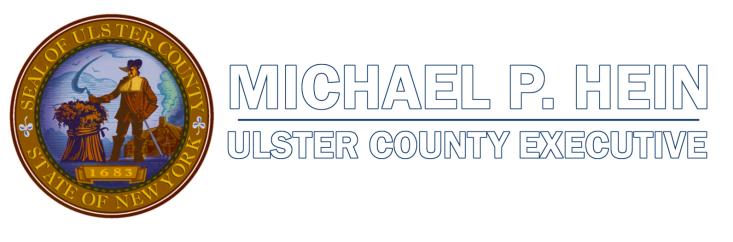 Kingston Rail Trail
O&W-Hurley Rail Trail to City of Kingston
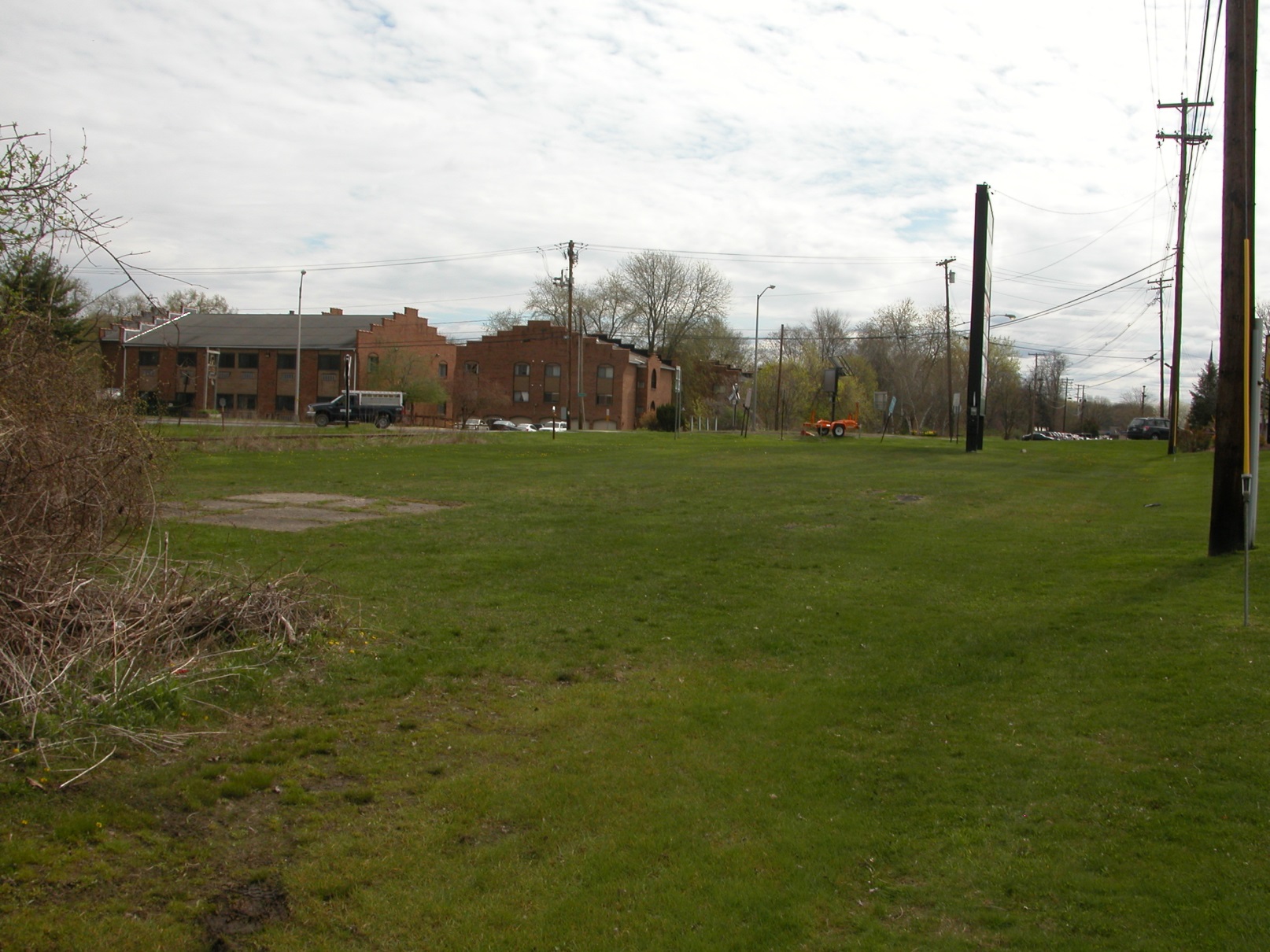 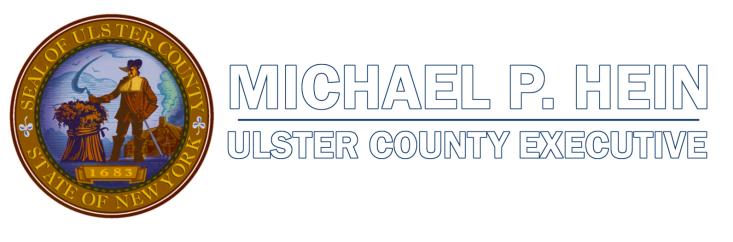 Ulster County Midtown Linear Park
Cornell Street to Westbrook Lane- City of Kingston
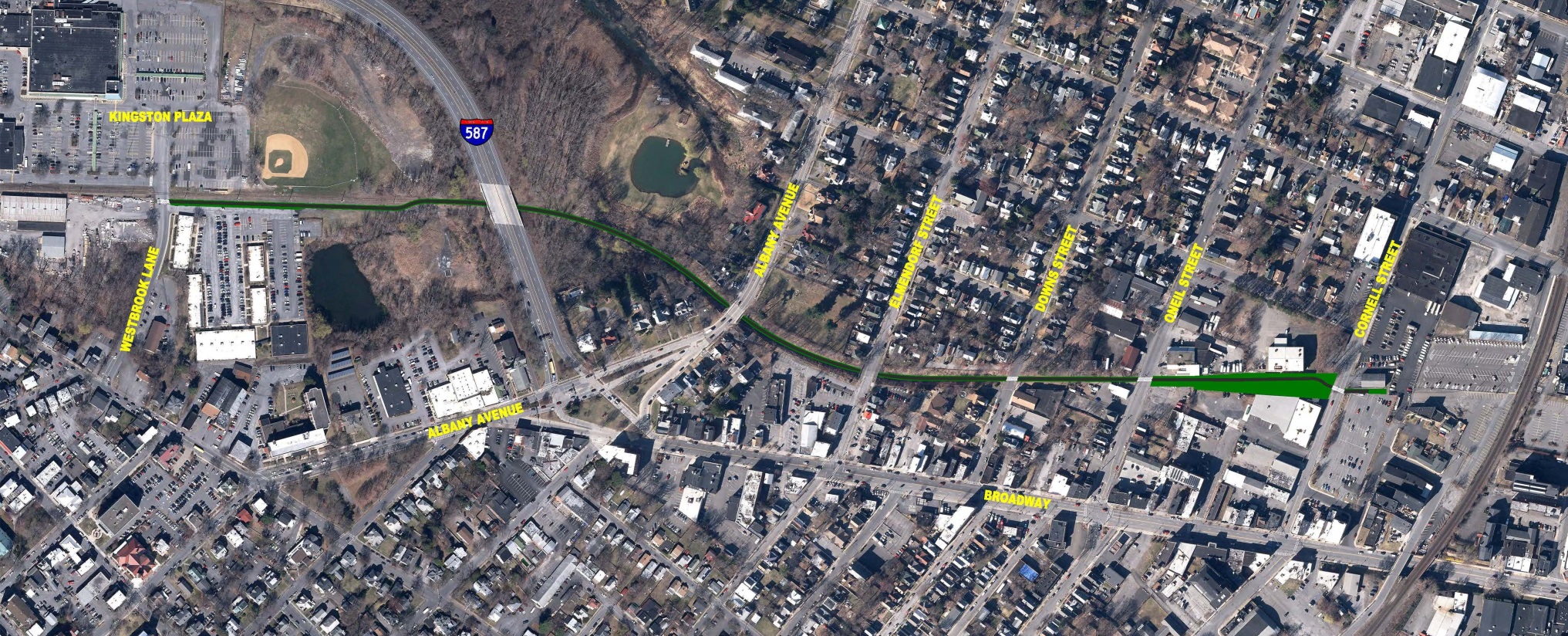 Paved Multi-Use Path & Community “Pocket” Park
Connecting Midtown Kingston to Kingston Plaza
Located Along Former U&D Railroad Corridor
0.8 Miles in Length
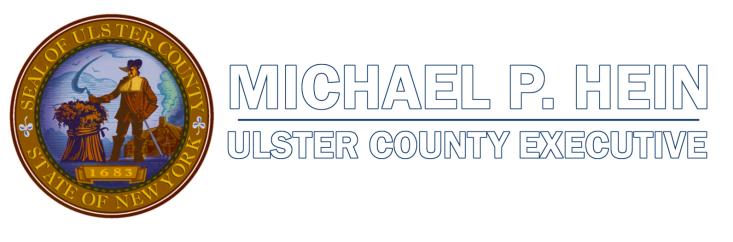 Ulster County Midtown Linear Park
Project Background and Overview
Phased Implementation:

Phase 1- Rail Trail Component
Federal Transportation Funding &
Community Foundations of the
Hudson Valley Grant
Completion in late 2020

**********************************************

Phase 2- Pocket Park Component
Cornell Street Rail Yard
Community Foundations of the 
Hudson Valley Grant
Completion in 2021
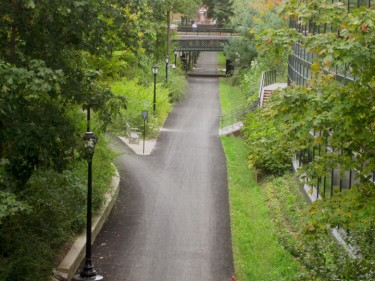 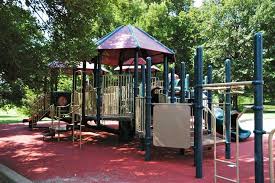 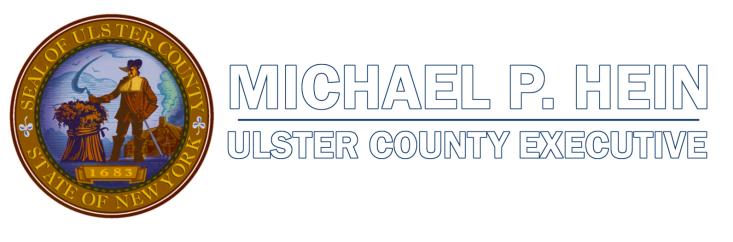 Ulster County Midtown Linear Park
Project Background and Overview
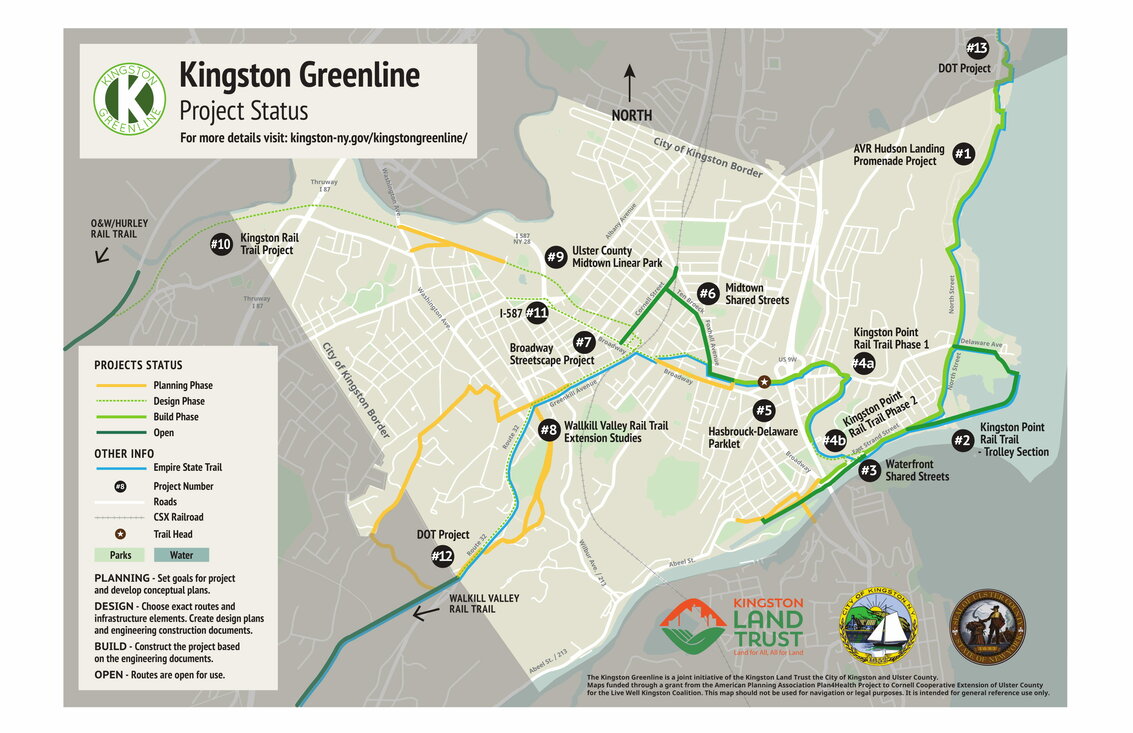 The Midtown Linear Park is part of the Kingston Greenline, a system of trails, linear parks, and complete streets.
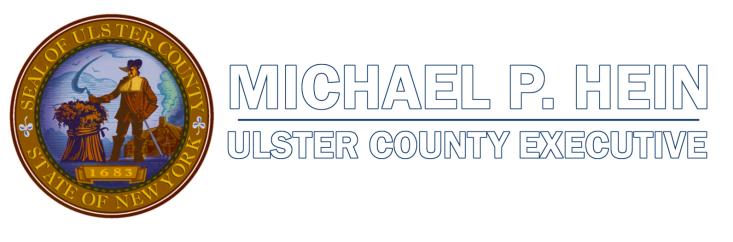 Ulster County Midtown Linear Park
Former Rail Yard Between Cornell and O’Neil Streets
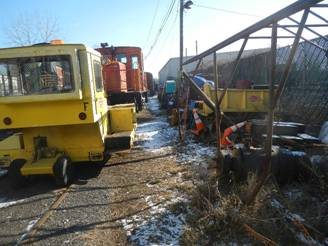 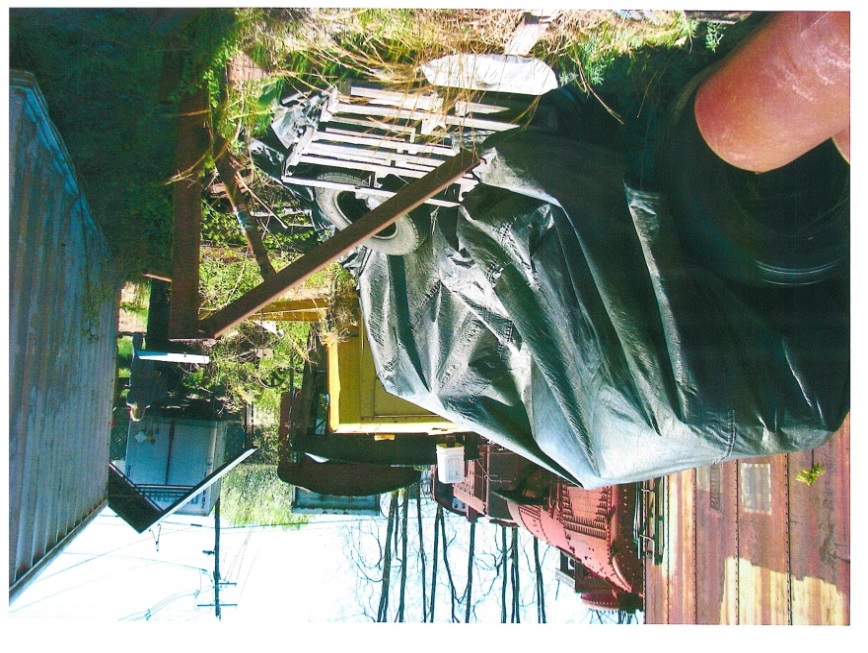 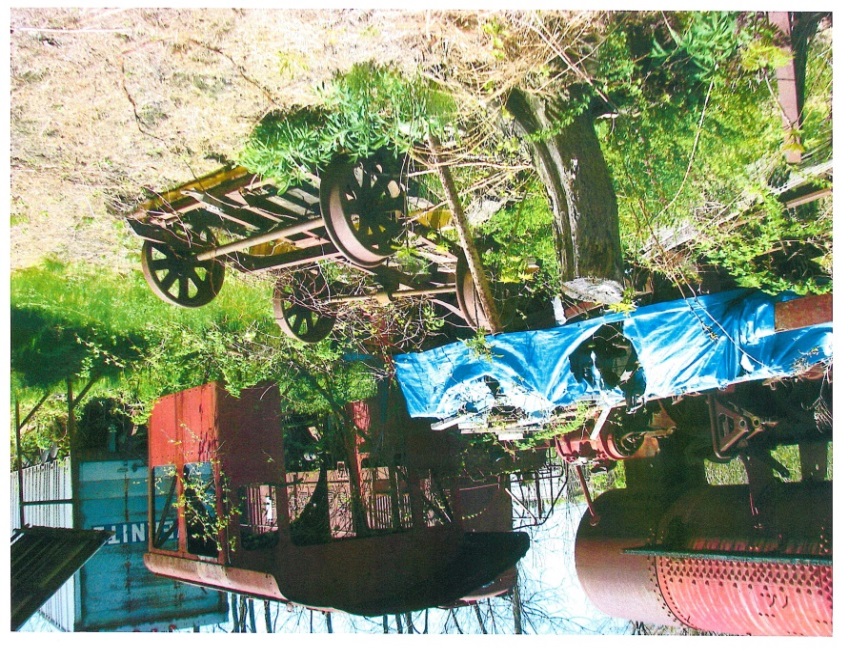 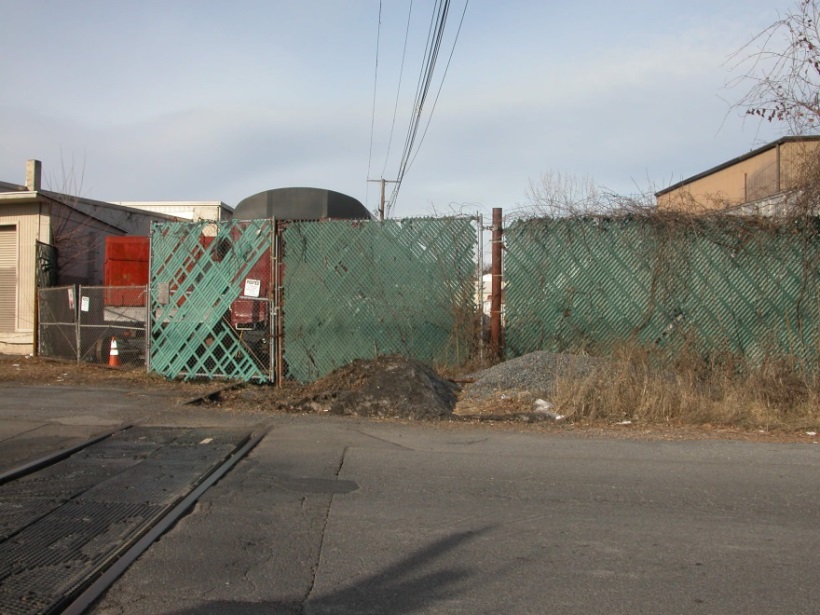 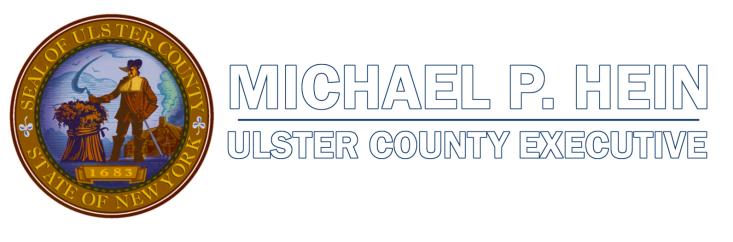 Ulster County Midtown Linear Park
Former Rail Yard Between Cornell and O’Neil Streets
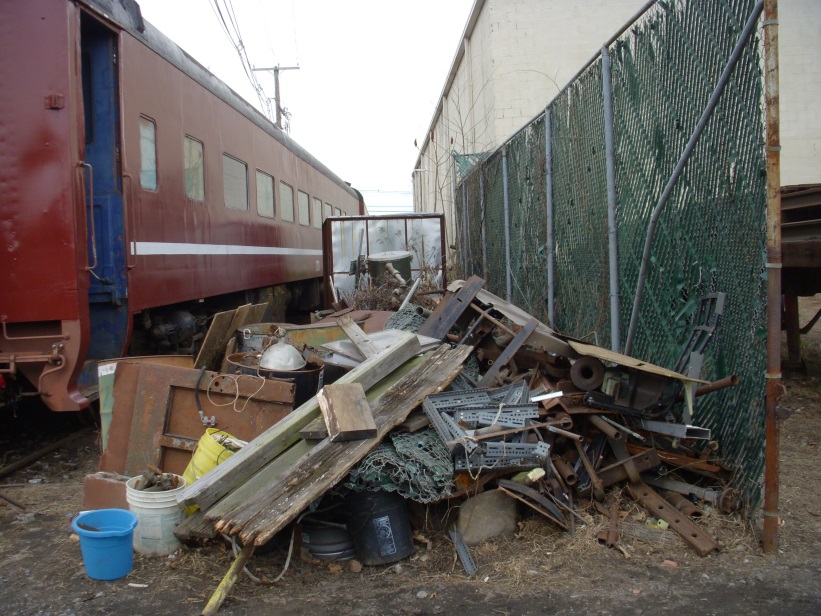 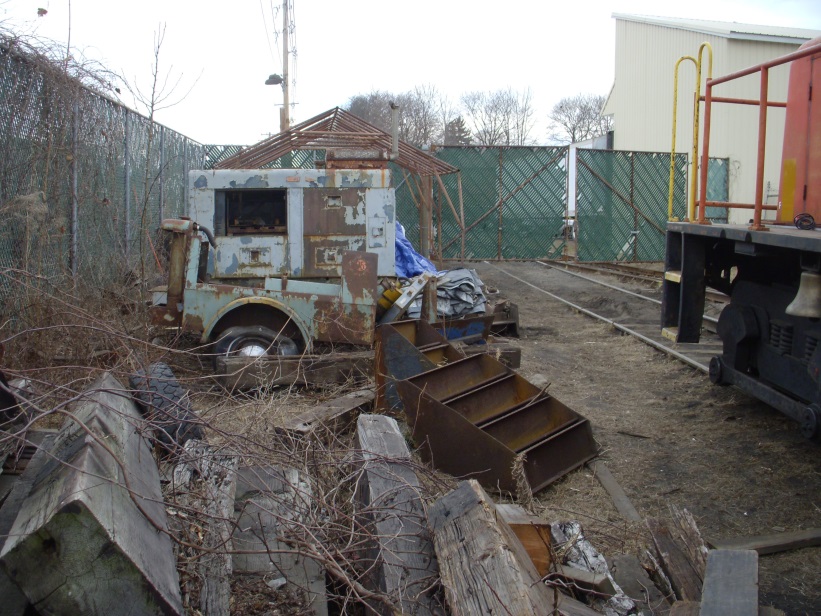 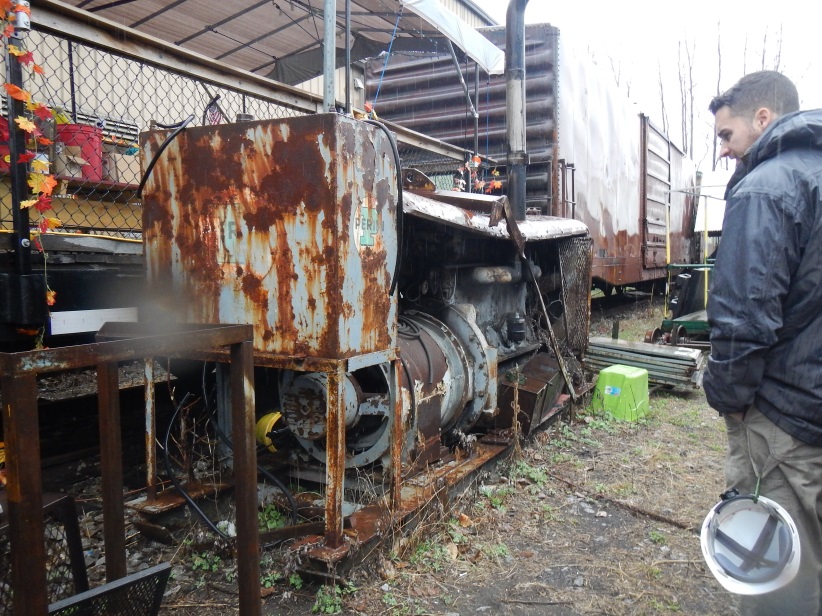 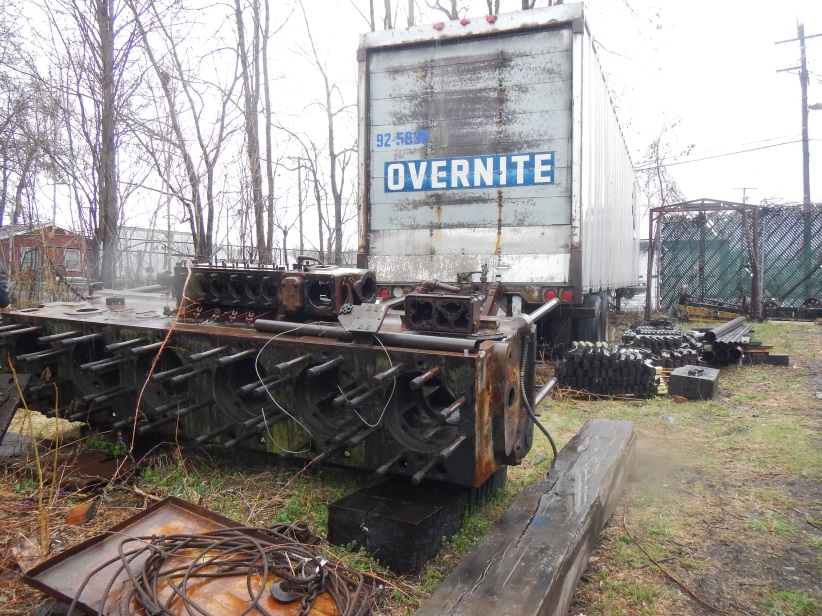 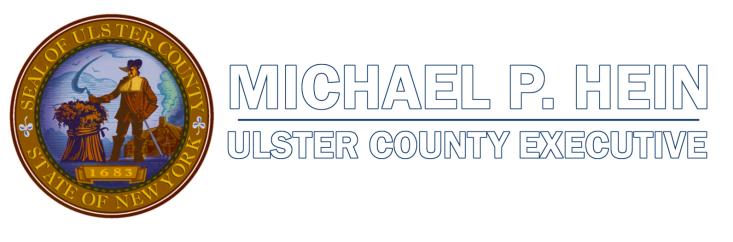 Ulster County Midtown Linear Park
Former Rail Yard After Cleanup
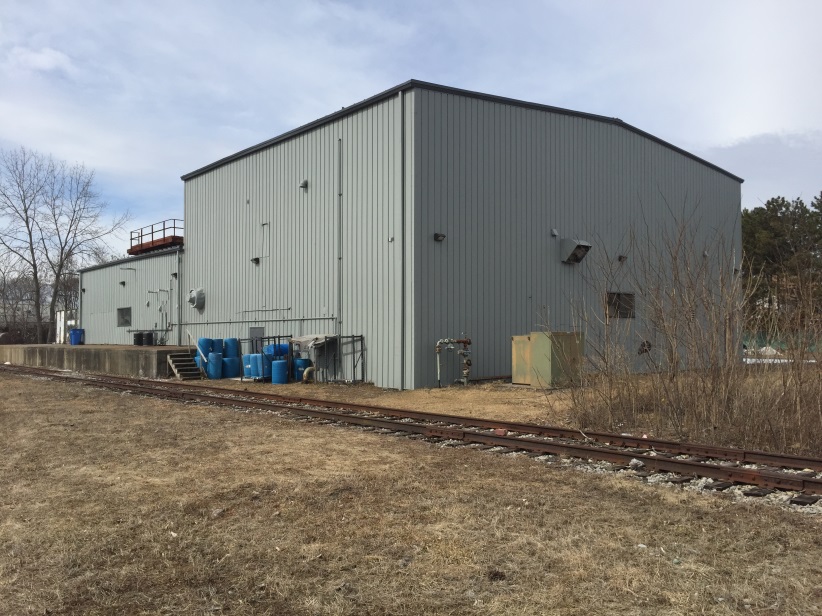 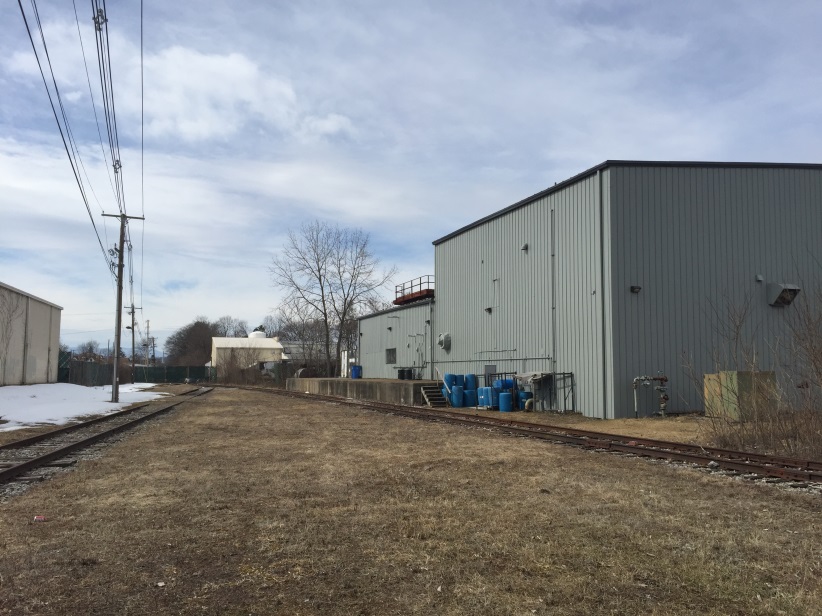 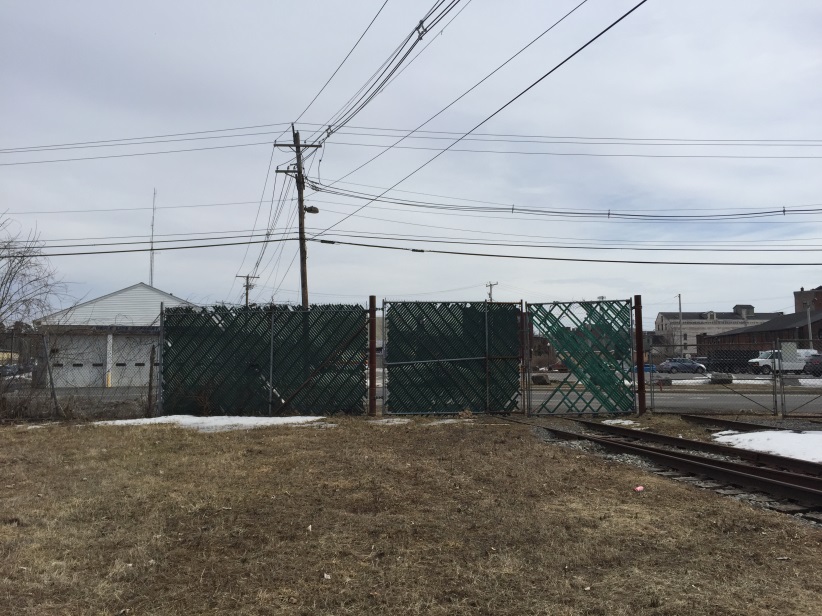 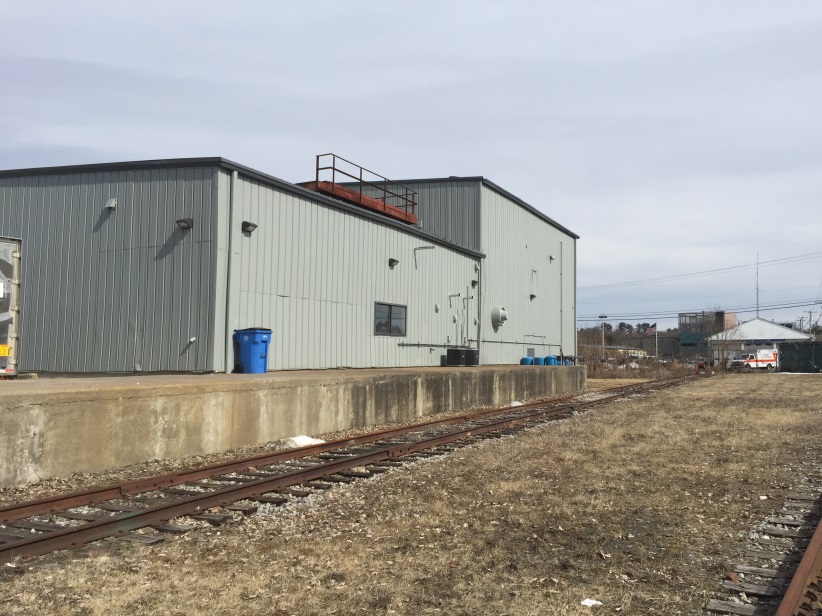 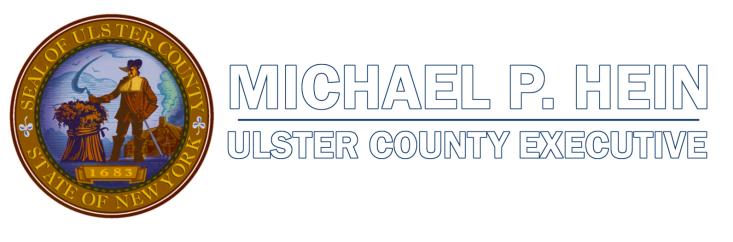 Ulster County Midtown Linear Park
Former Rail Yard- Future Community Park
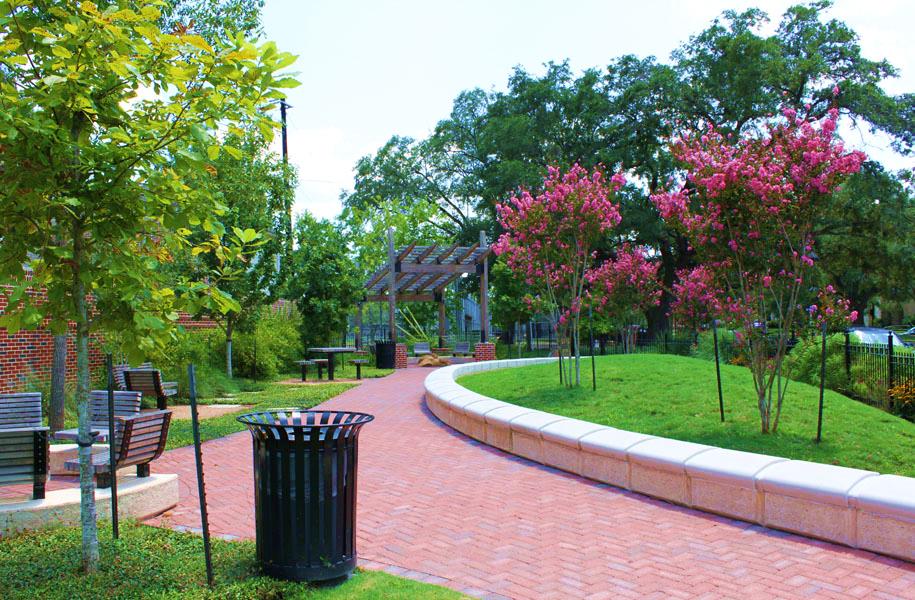 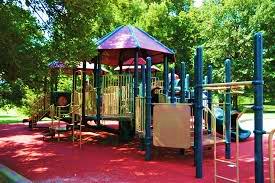 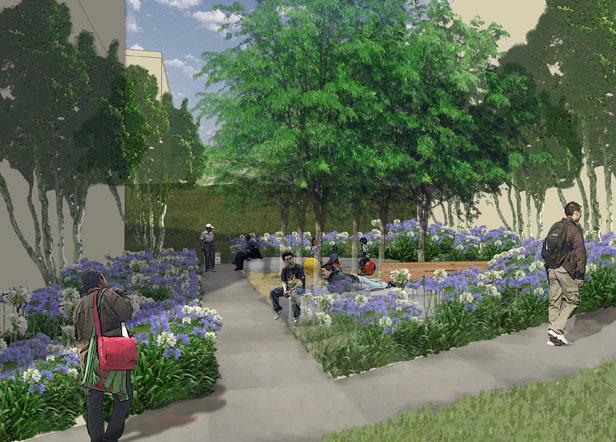 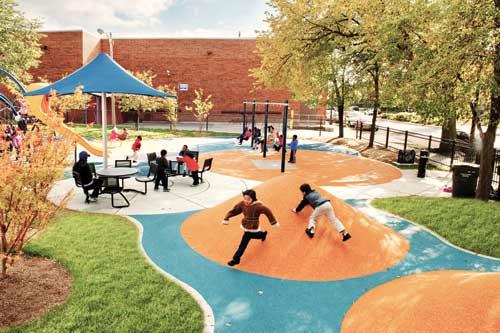 45
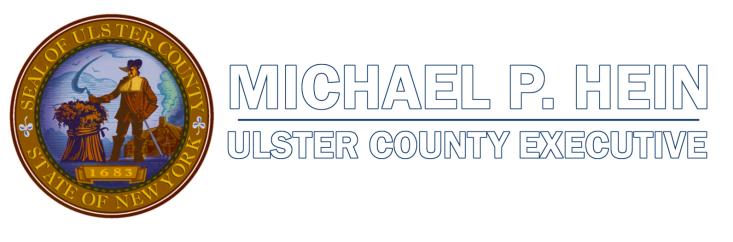 Ulster County Midtown Linear Park
Former Rail Corridor Photos: Prior to Cleanup
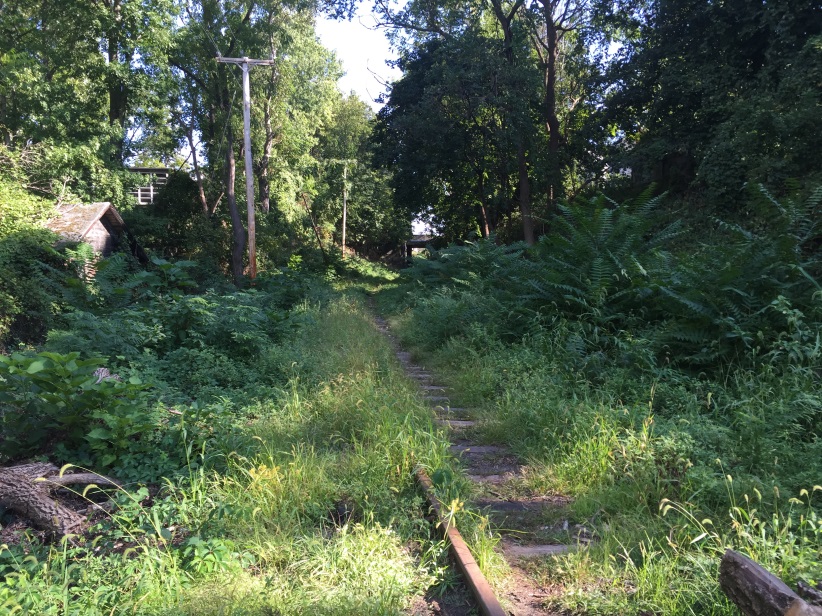 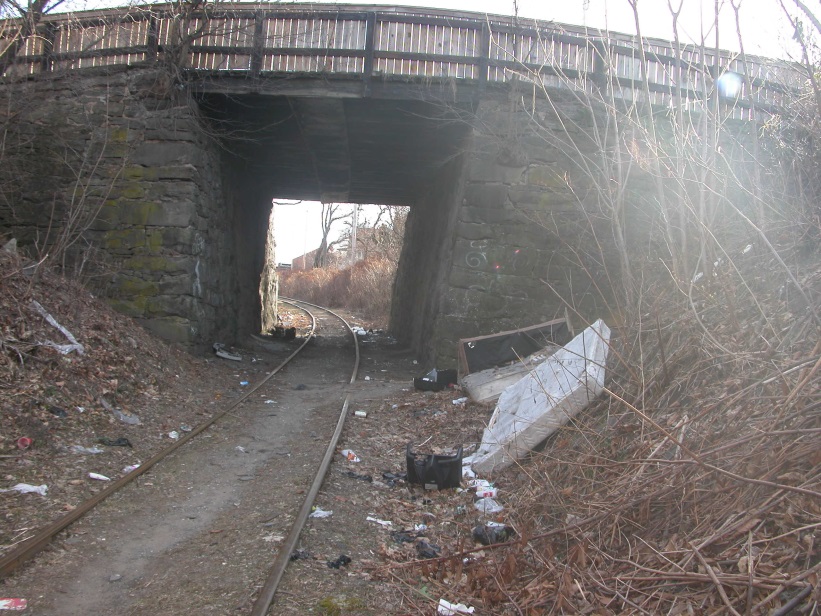 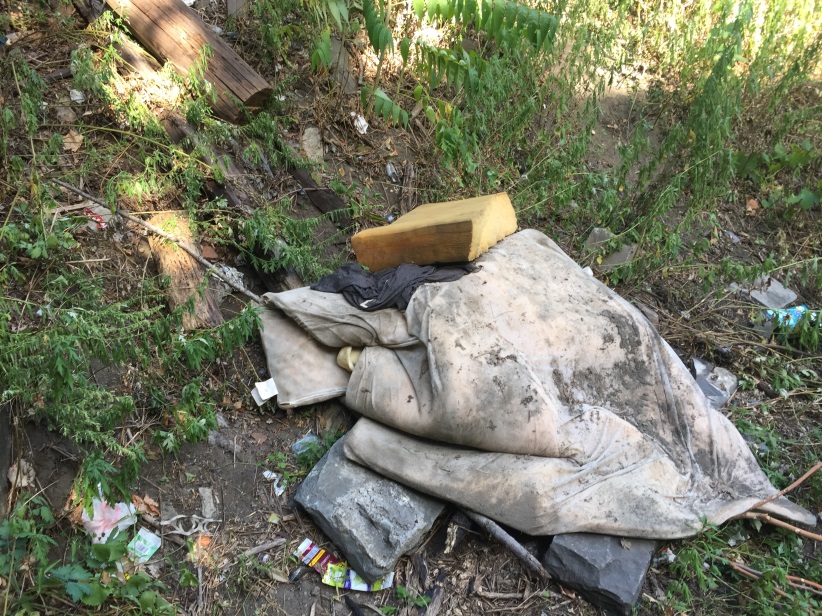 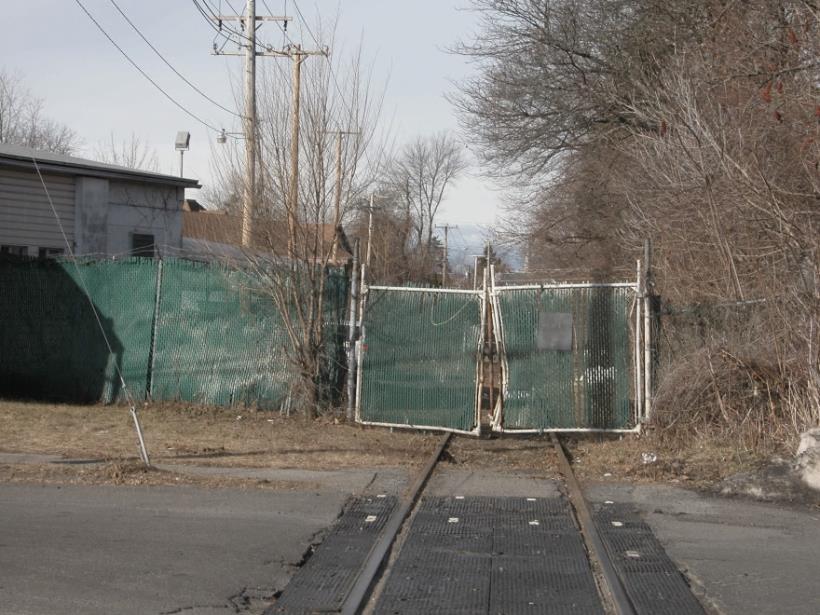 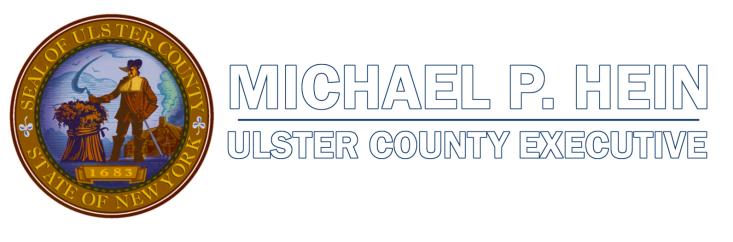 Ulster County Midtown Linear Park
Former Rail Corridor Photos: Prior to Cleanup
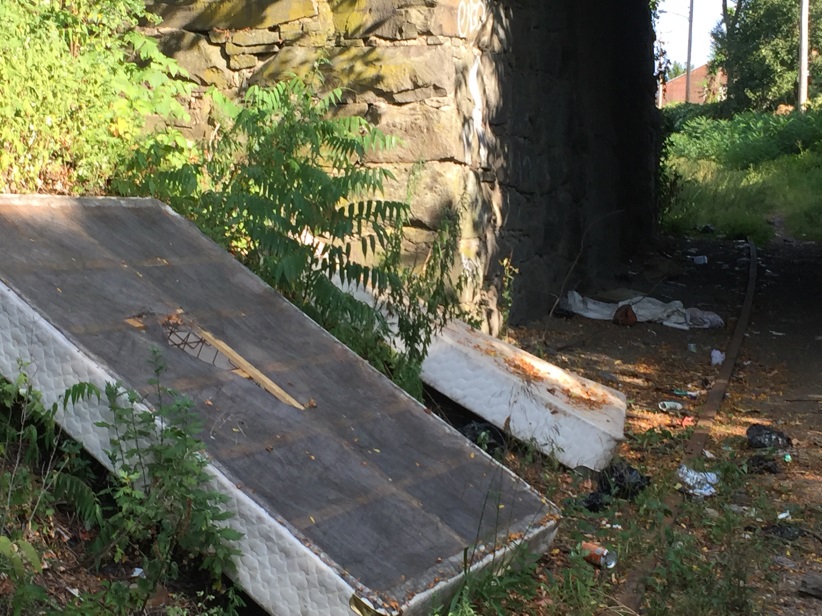 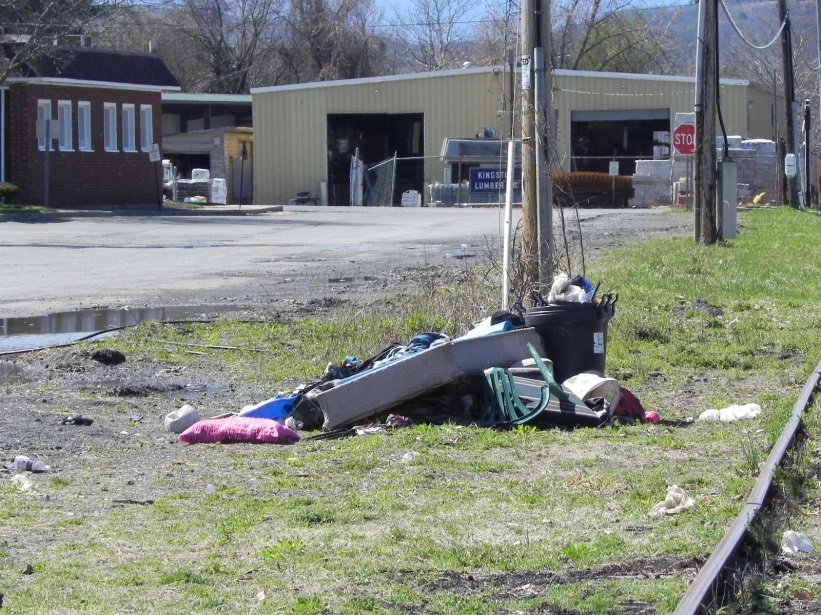 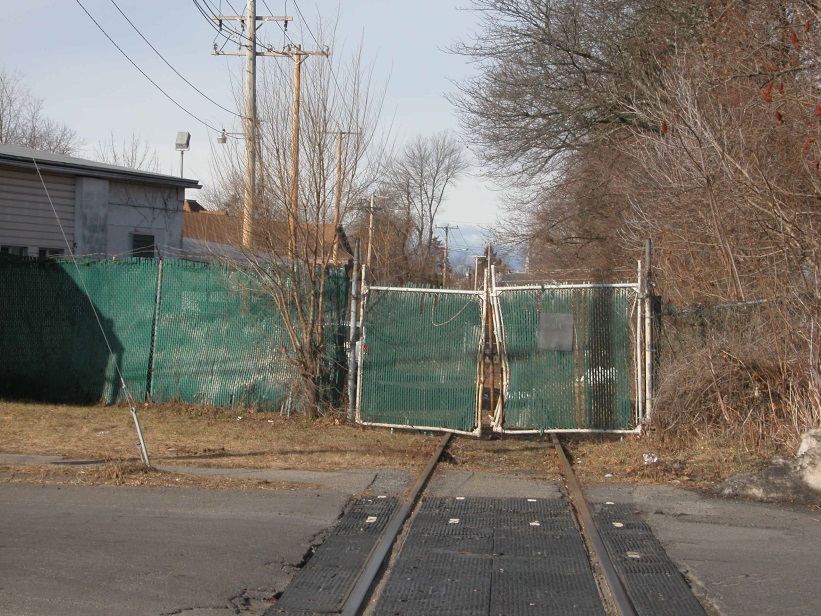 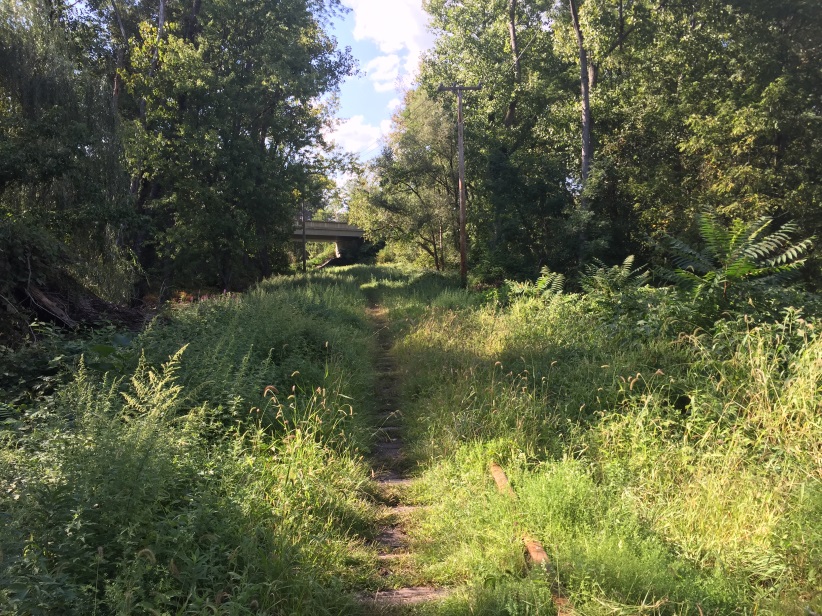 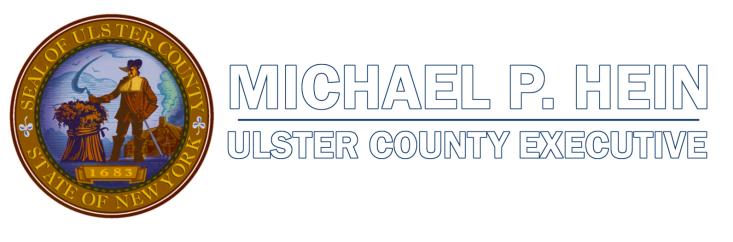 Ulster County Midtown Linear Park
Former Rail Corridor Photos: Prior to Cleanup
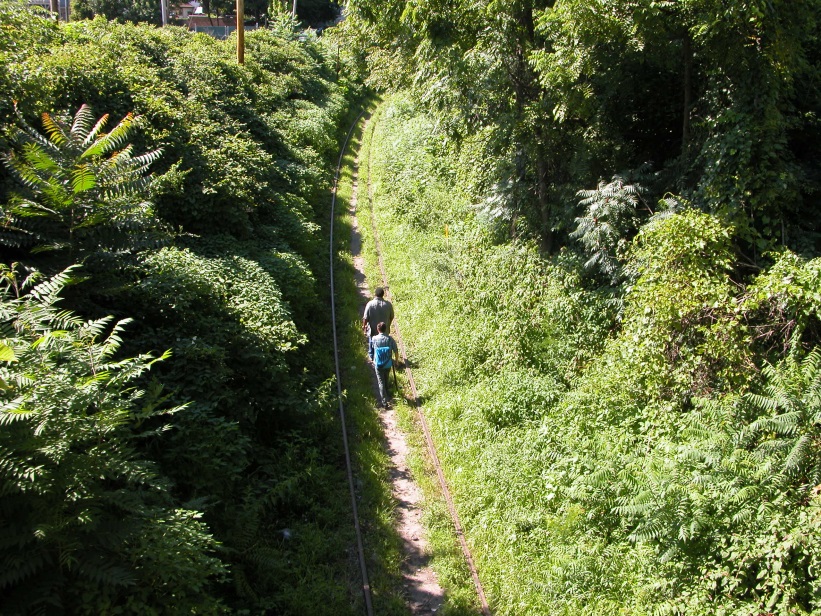 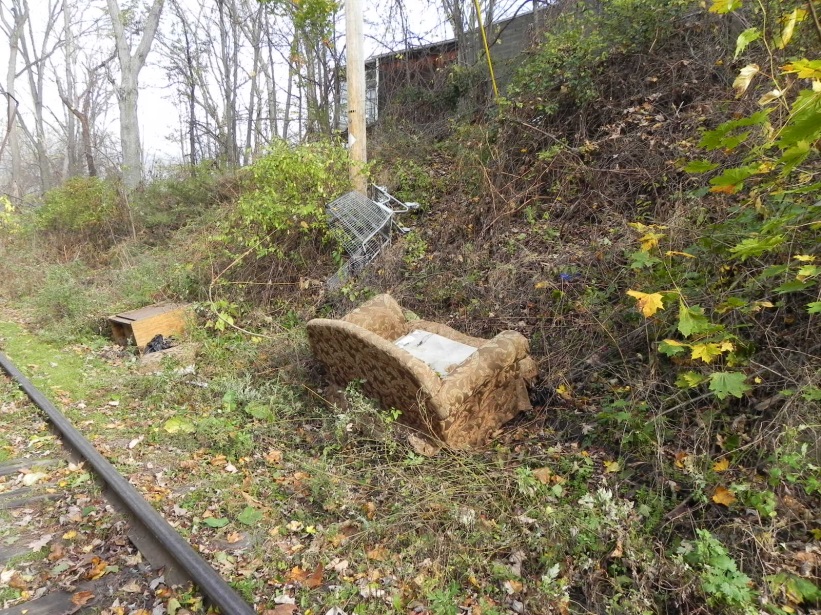 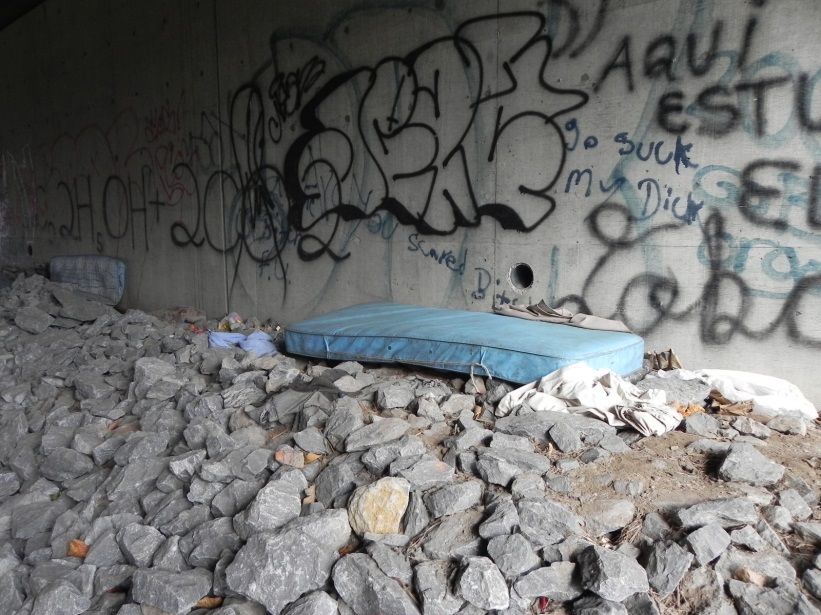 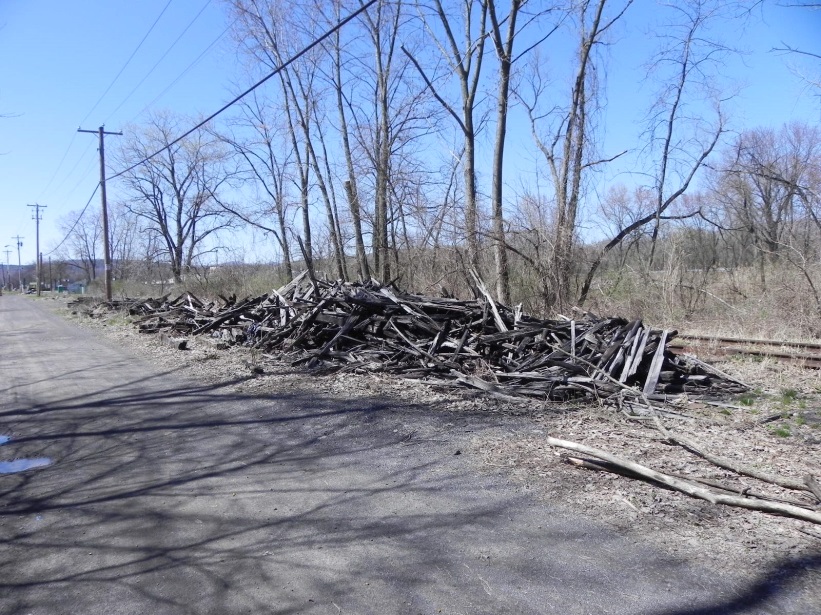 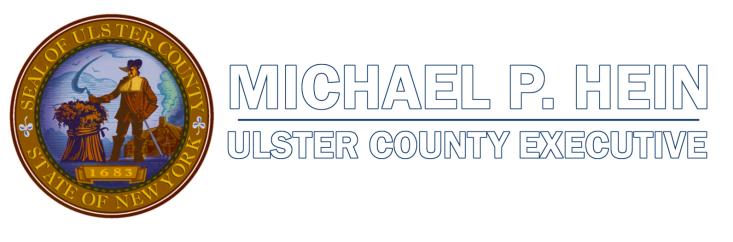 Ulster County Midtown Linear Park
Former Rail Corridor Photos: Prior to Cleanup
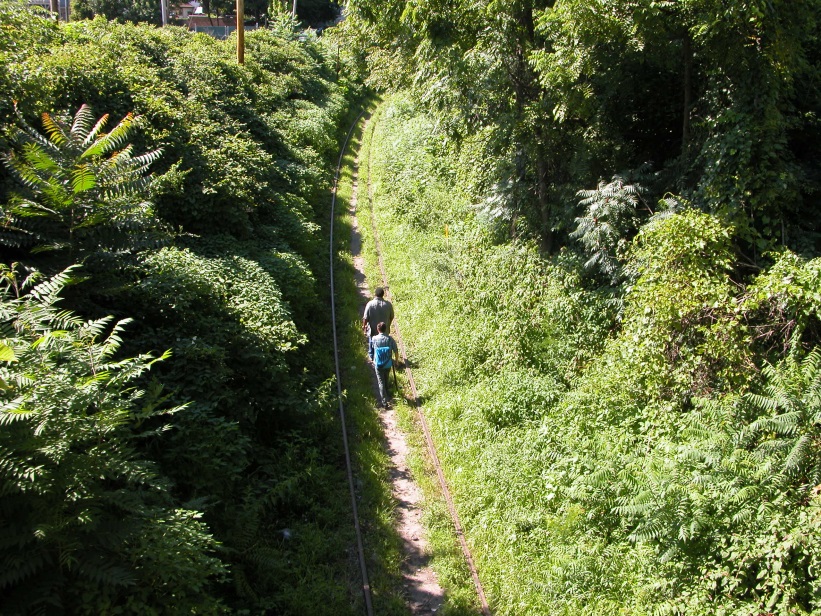 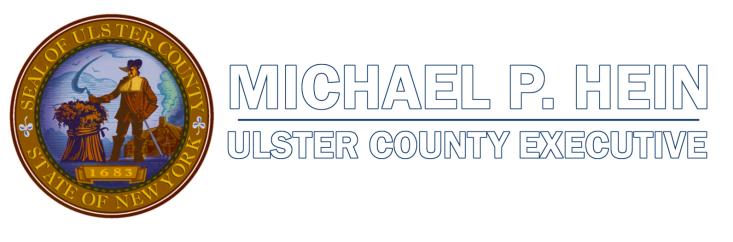 Ulster County Midtown Linear Park
Interim Public Trail: Kingston Plaza to Downs Street
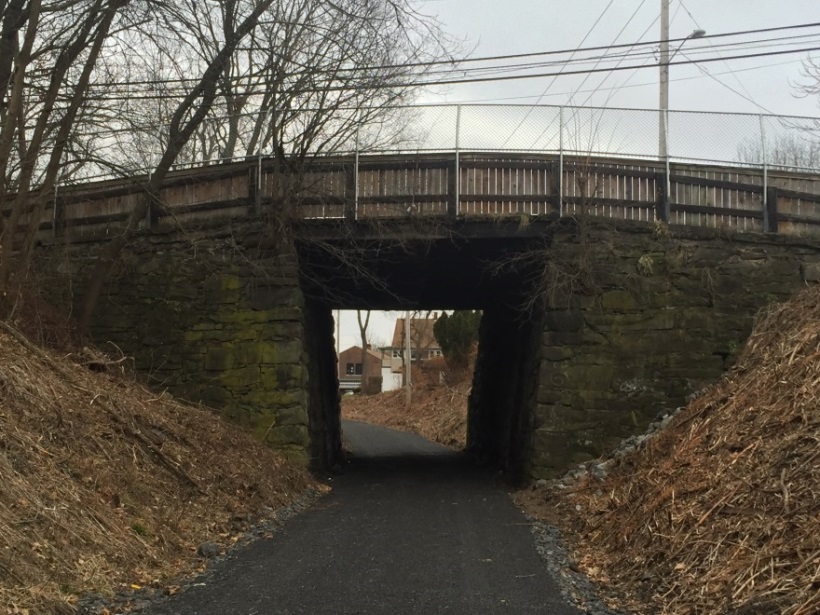 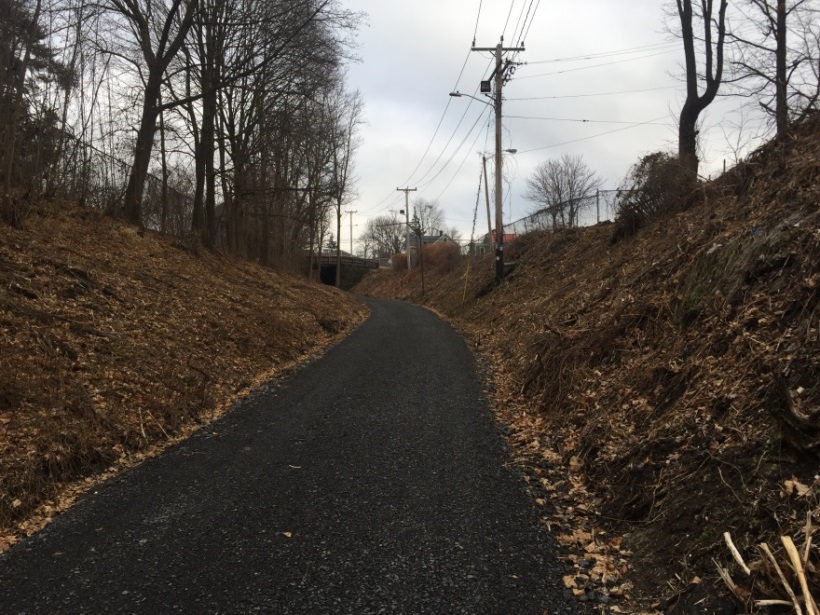 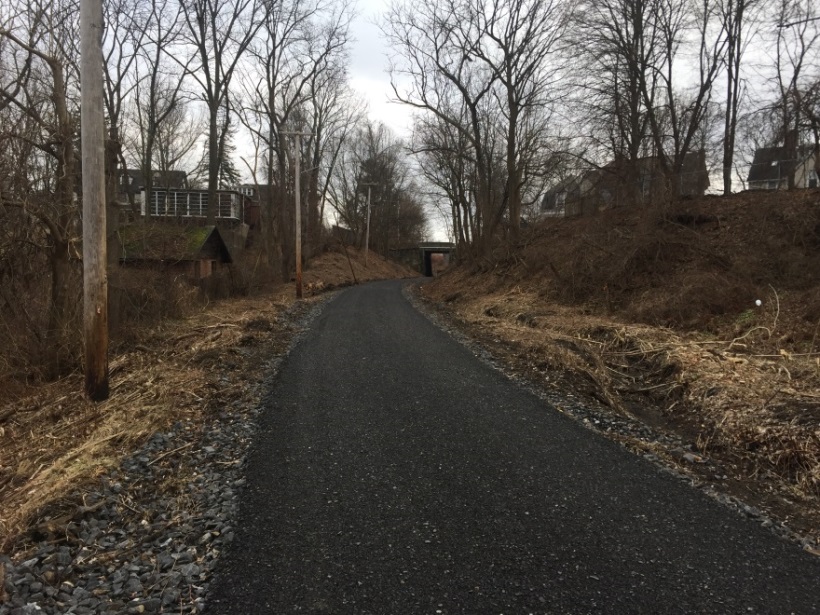 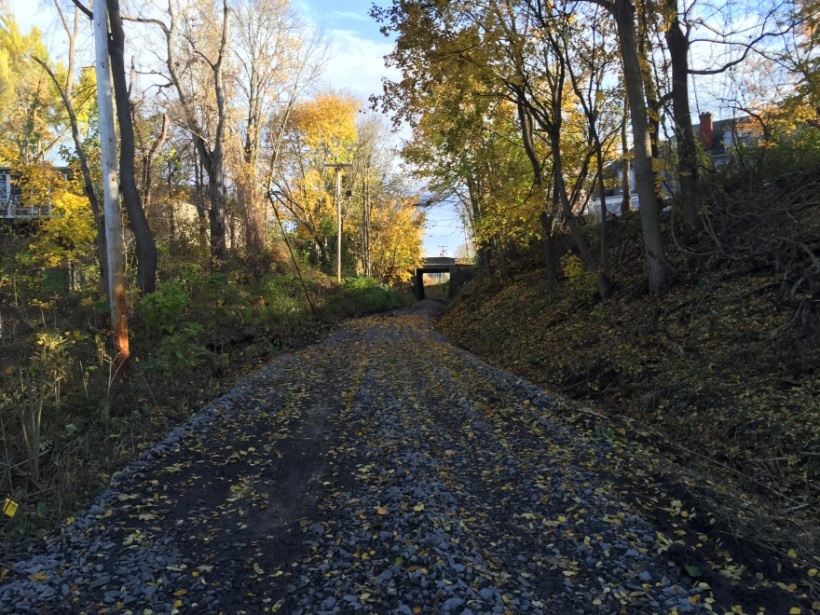 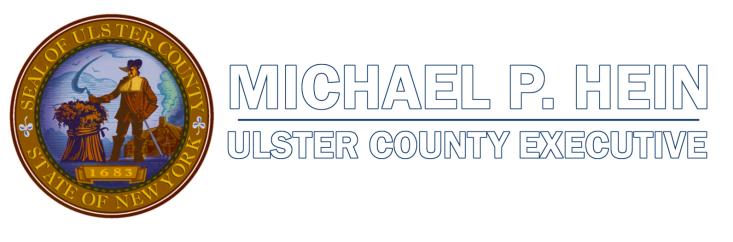 Ulster County Midtown Linear Park
Interim Public Trail: Kingston Plaza to Downs Street
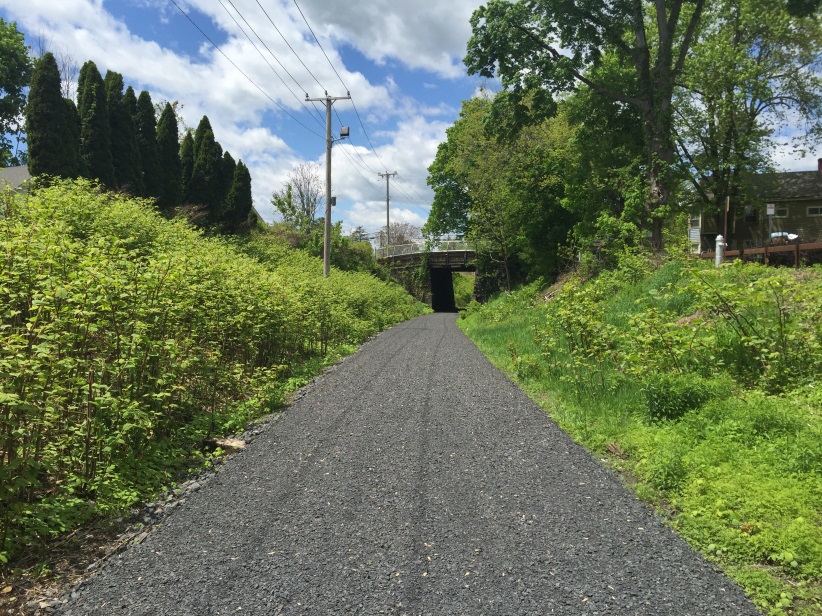 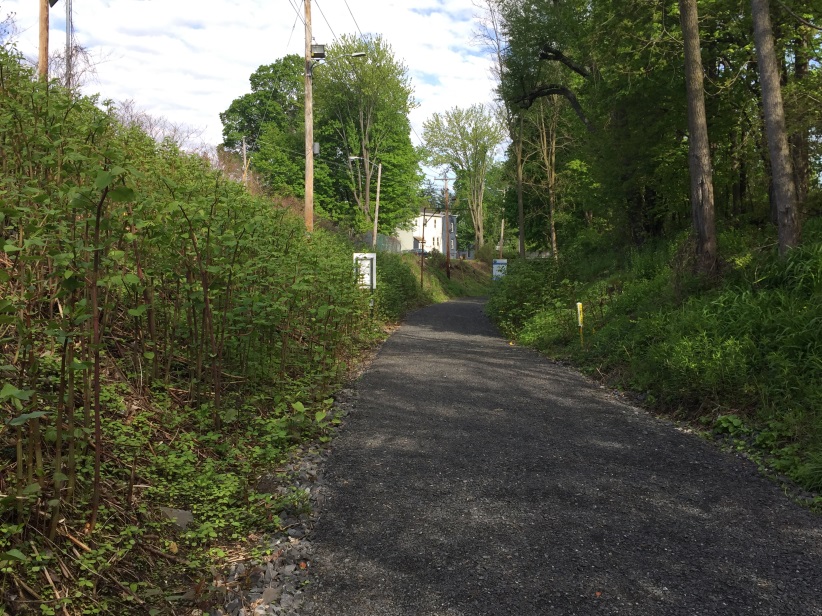 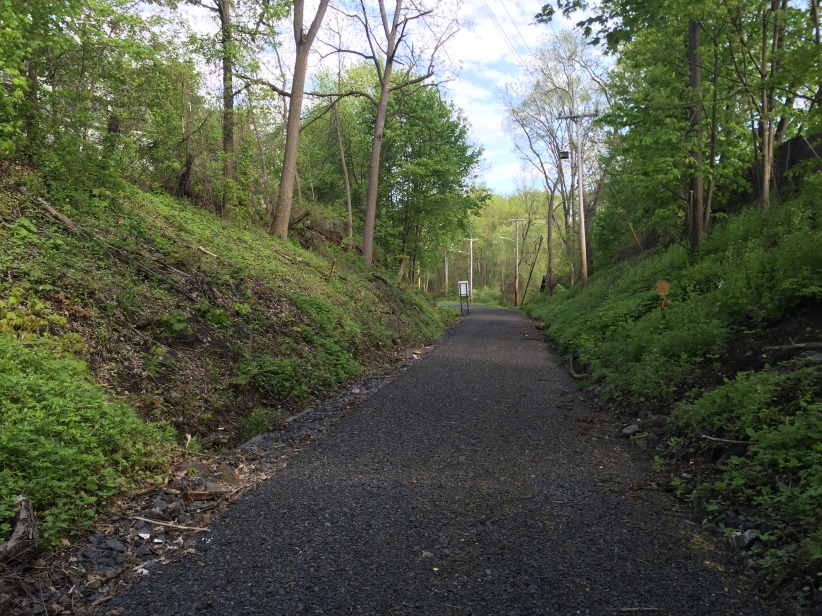 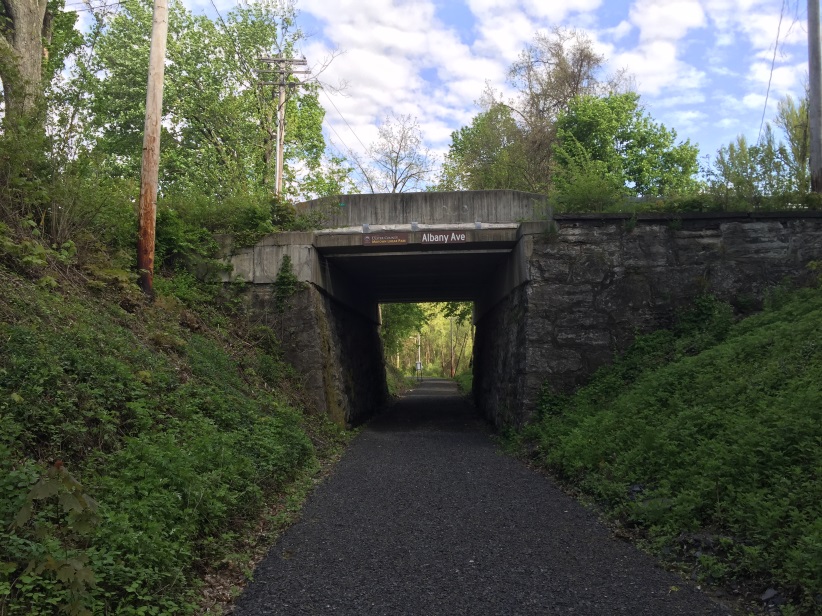 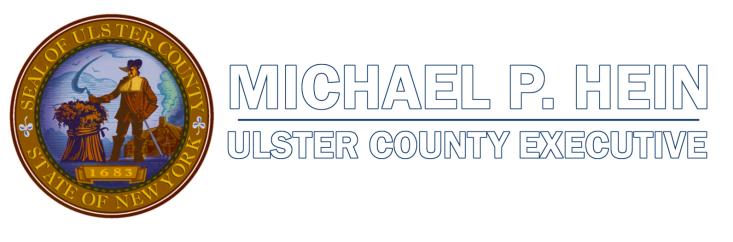 Ulster County Midtown Linear Park
Interim Public Trail: Kingston Plaza to Downs Street
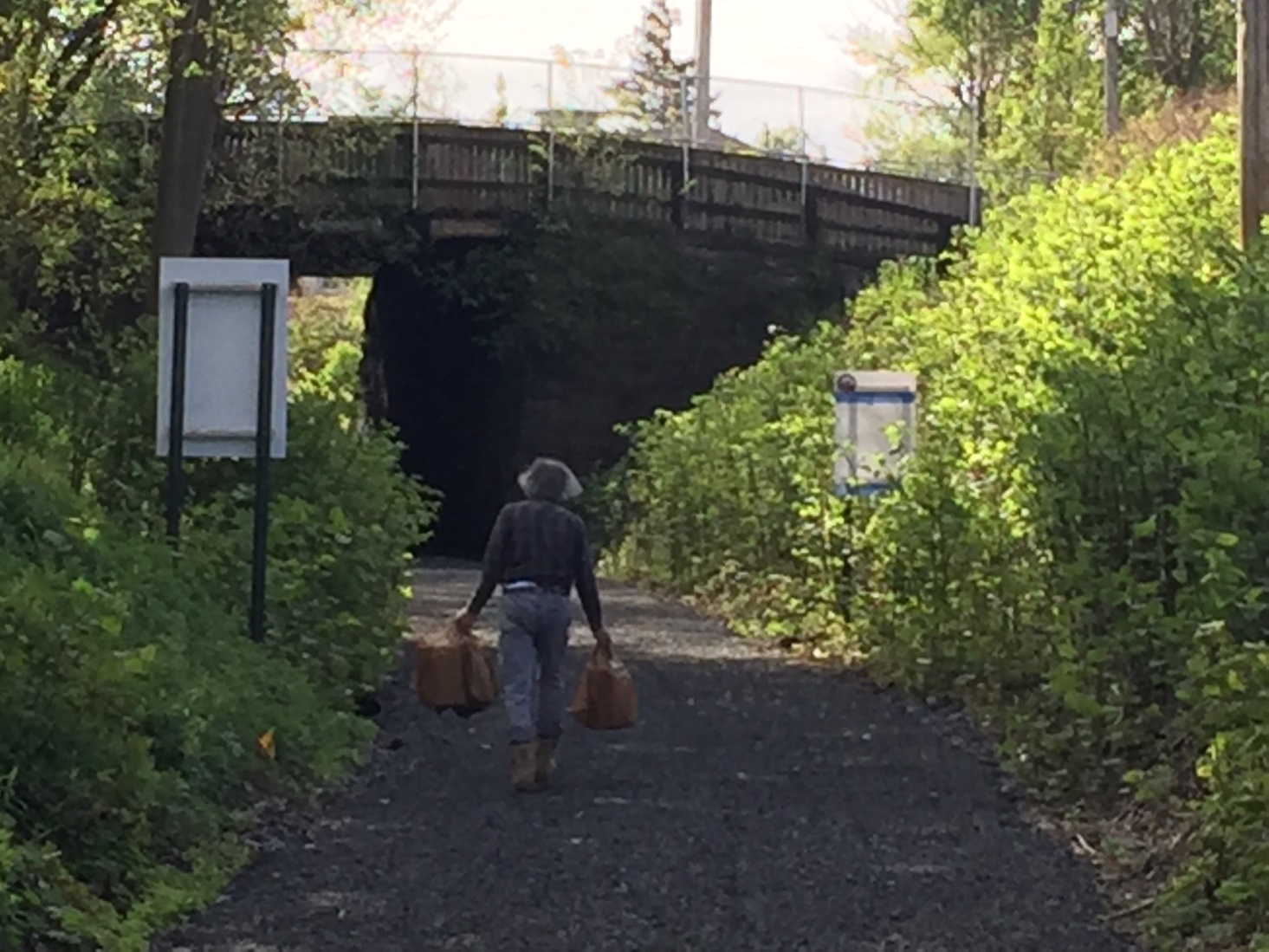 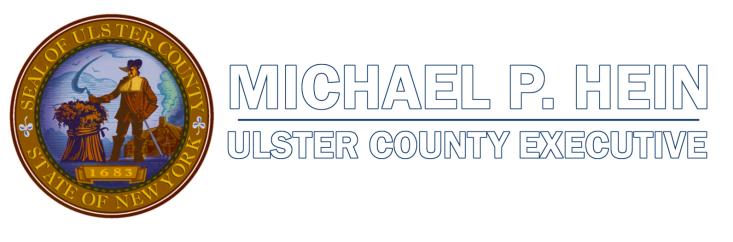 Ulster County Midtown Linear Park
Interim Public Trail: Kingston Plaza to Downs Street
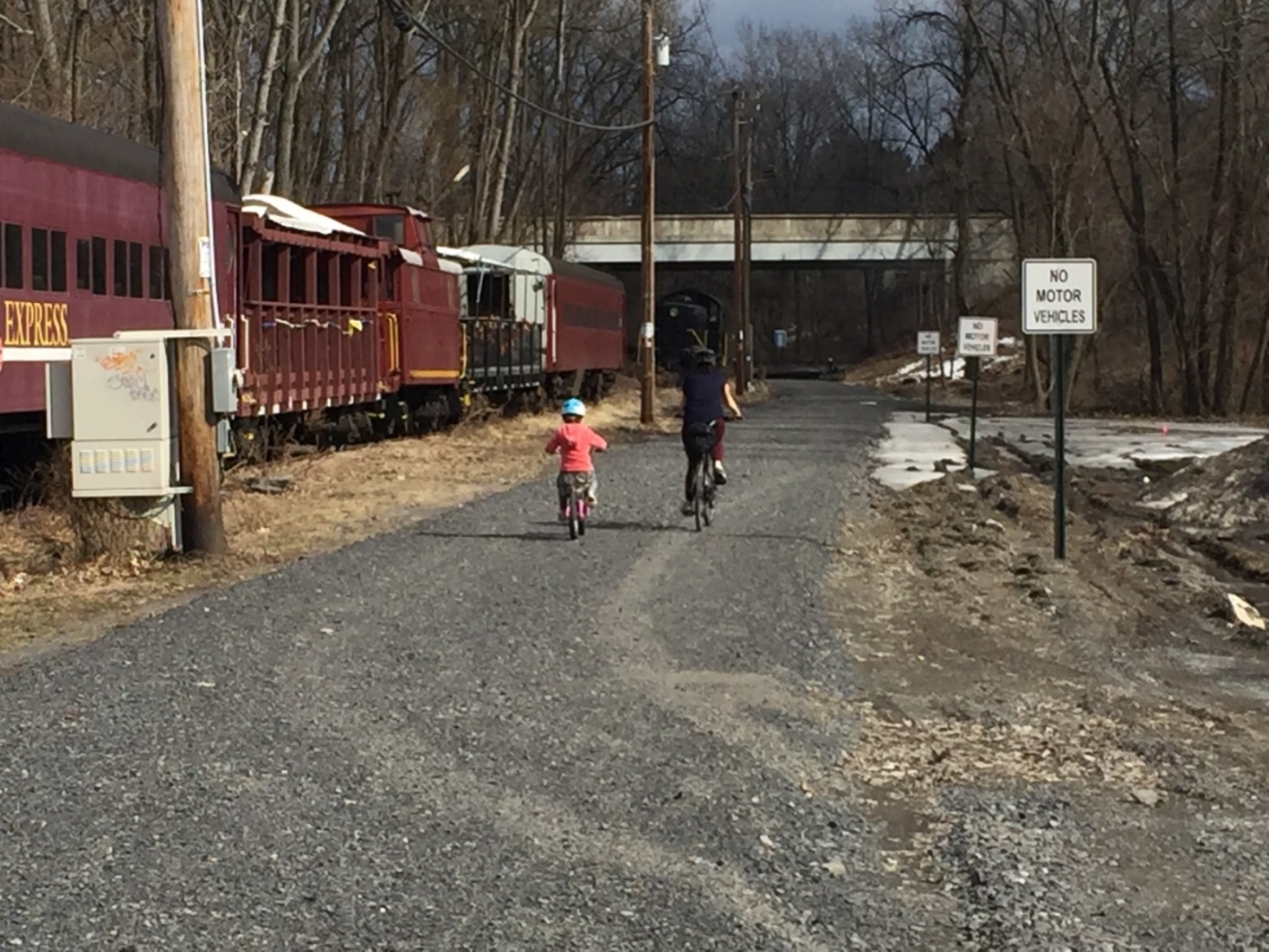 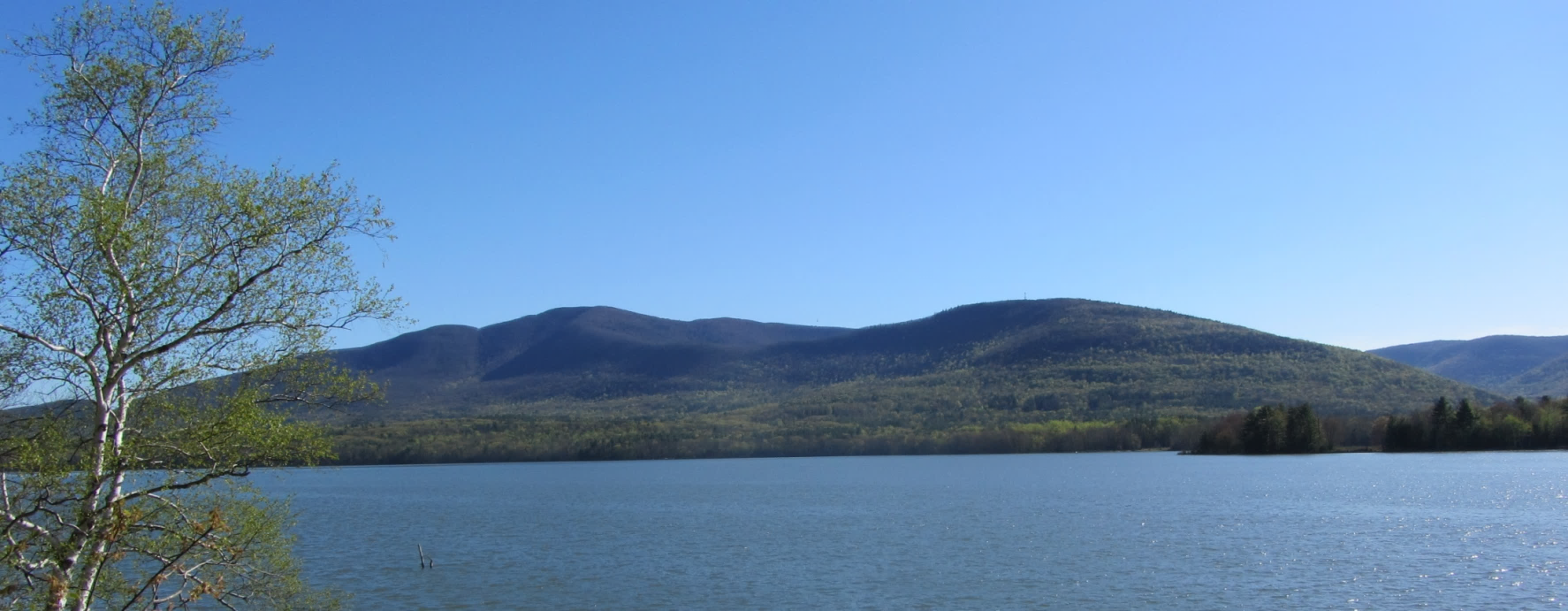 Ulster County Trail Network
Overview and Update
Thank You  

For More Information:
Ulster County Planning Department
https://ulstercountyny.gov/planning/rails-and-trails
https://www.facebook.com/ulsterplanning/